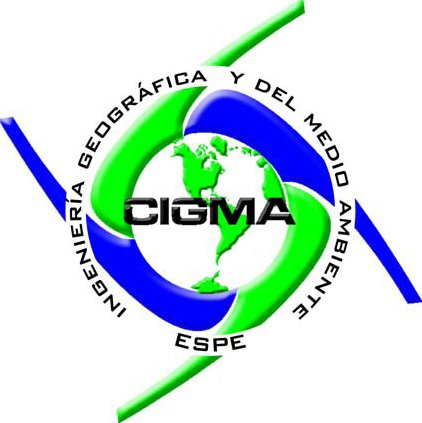 DEPARTAMENTO DE CIENCIAS DE LA TIERRA Y DE LA CONSTRUCCIÓN
CARRERA DE INGENIERÍA GEOGRÁFICA Y DEL MEDIO AMBIENTE
Tema:
Generación de una aplicación móvil para navegación de personas no videntes utilizando protocolo NTRIP, proyecto piloto Universidad de las Fuerzas Armadas ESPE
Beltrán Iza Emilio Alejandro 
Noroña Meza Cristian Oswaldo
Autores:
Directora del Proyecto:
Ing. Alexander Robayo, MSc.
Docente Evaluador:        
Ing. Marco Luna, PhD.

Director Encargado de Carrera:
Ing. Rodolfo Salazar, PhD.
Secretaria académica:
Abg. Michelle Benavides.
Introducción
Planteamiento del Problema
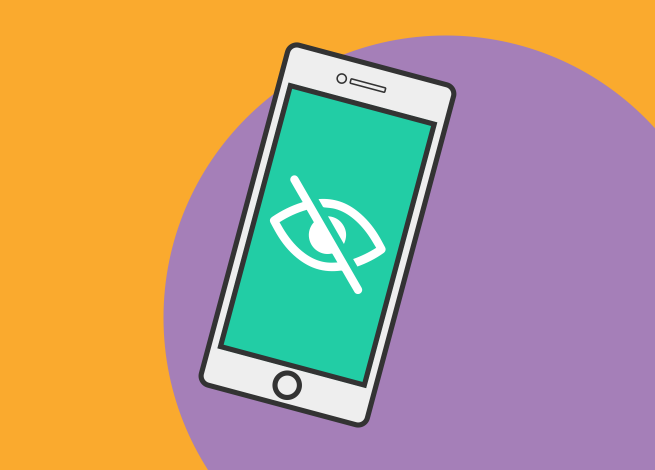 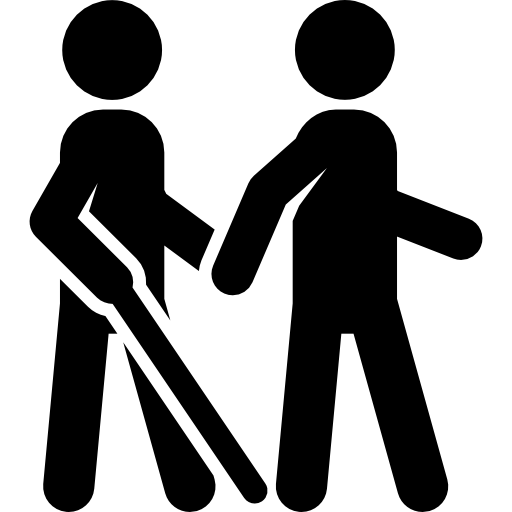 Área de Estudio
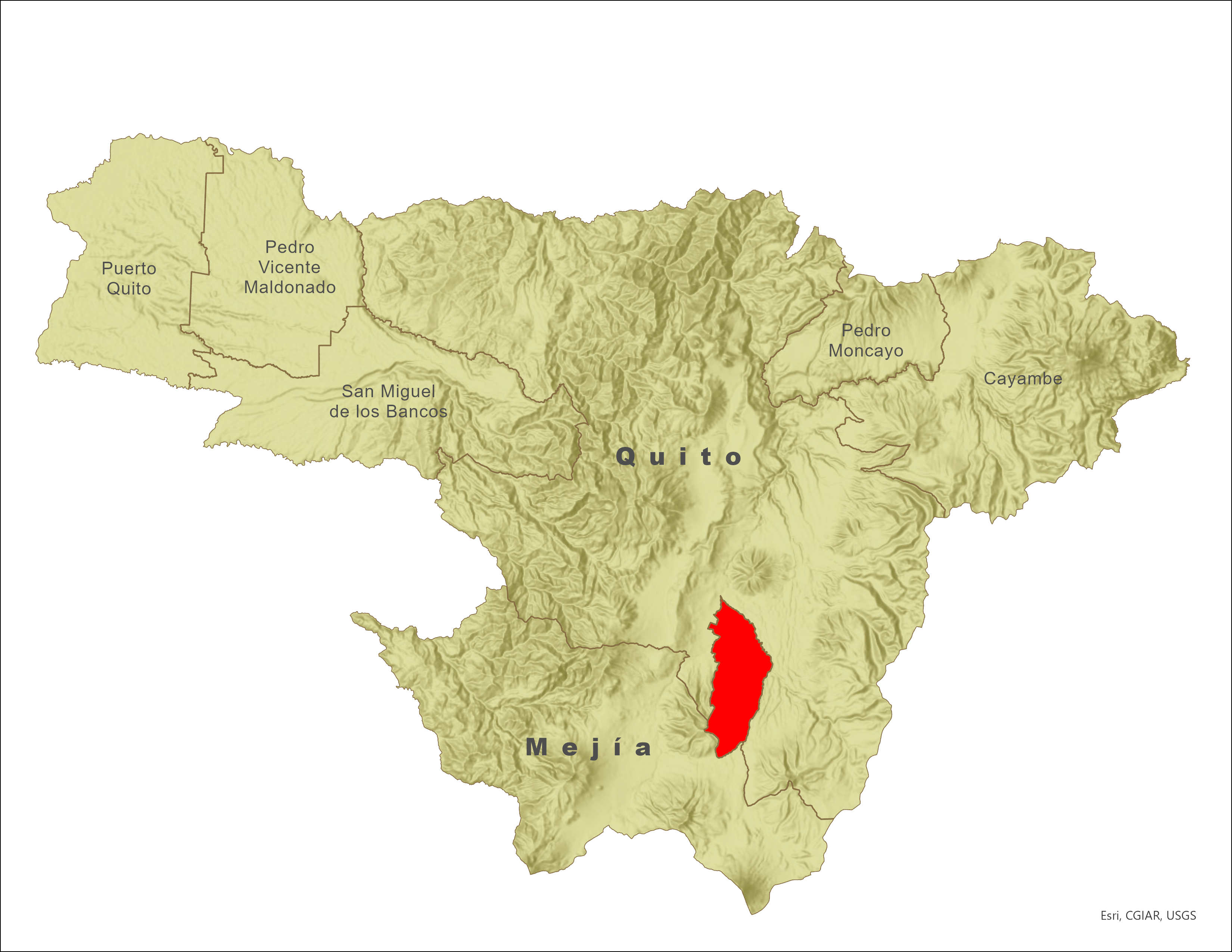 Pichincha
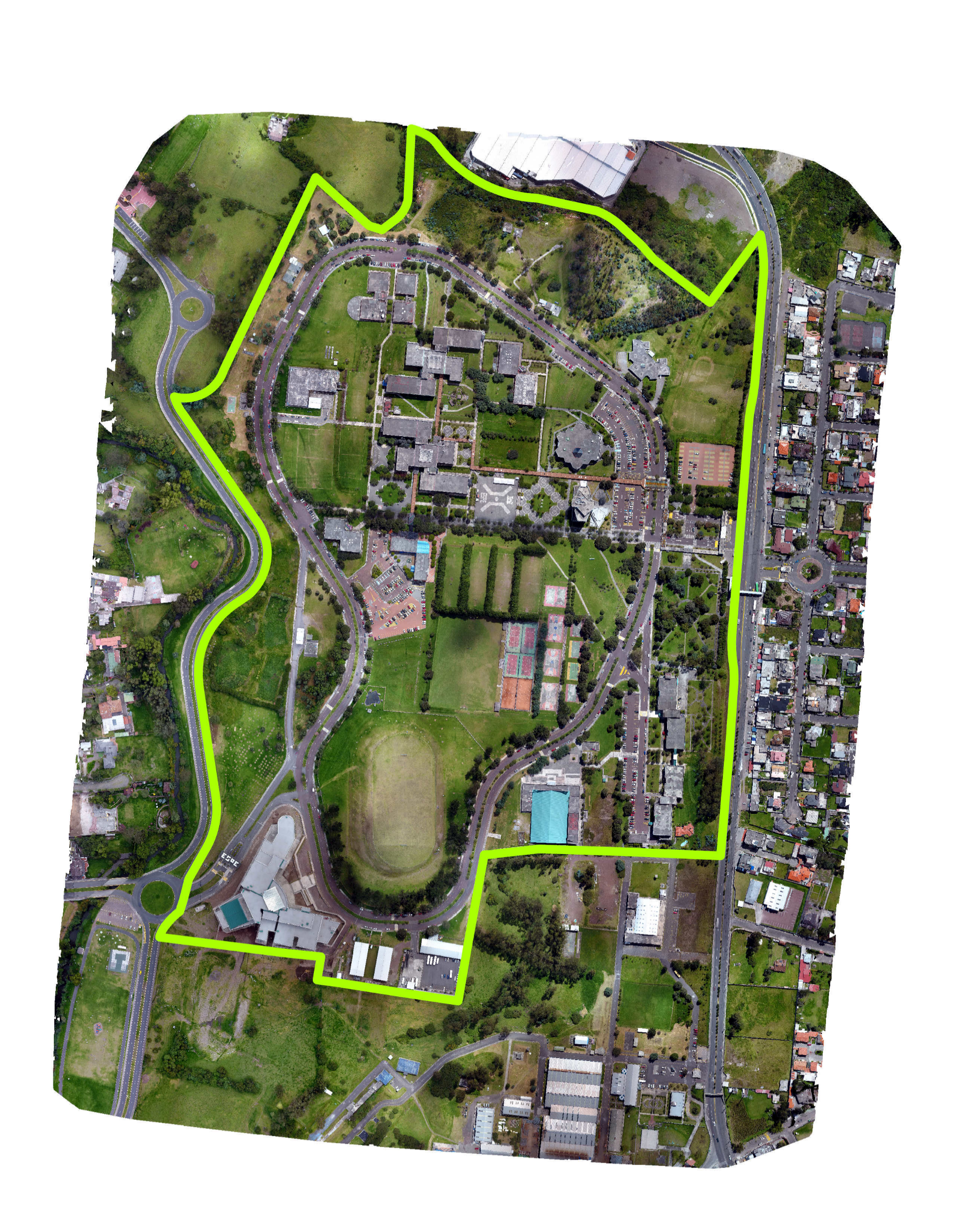 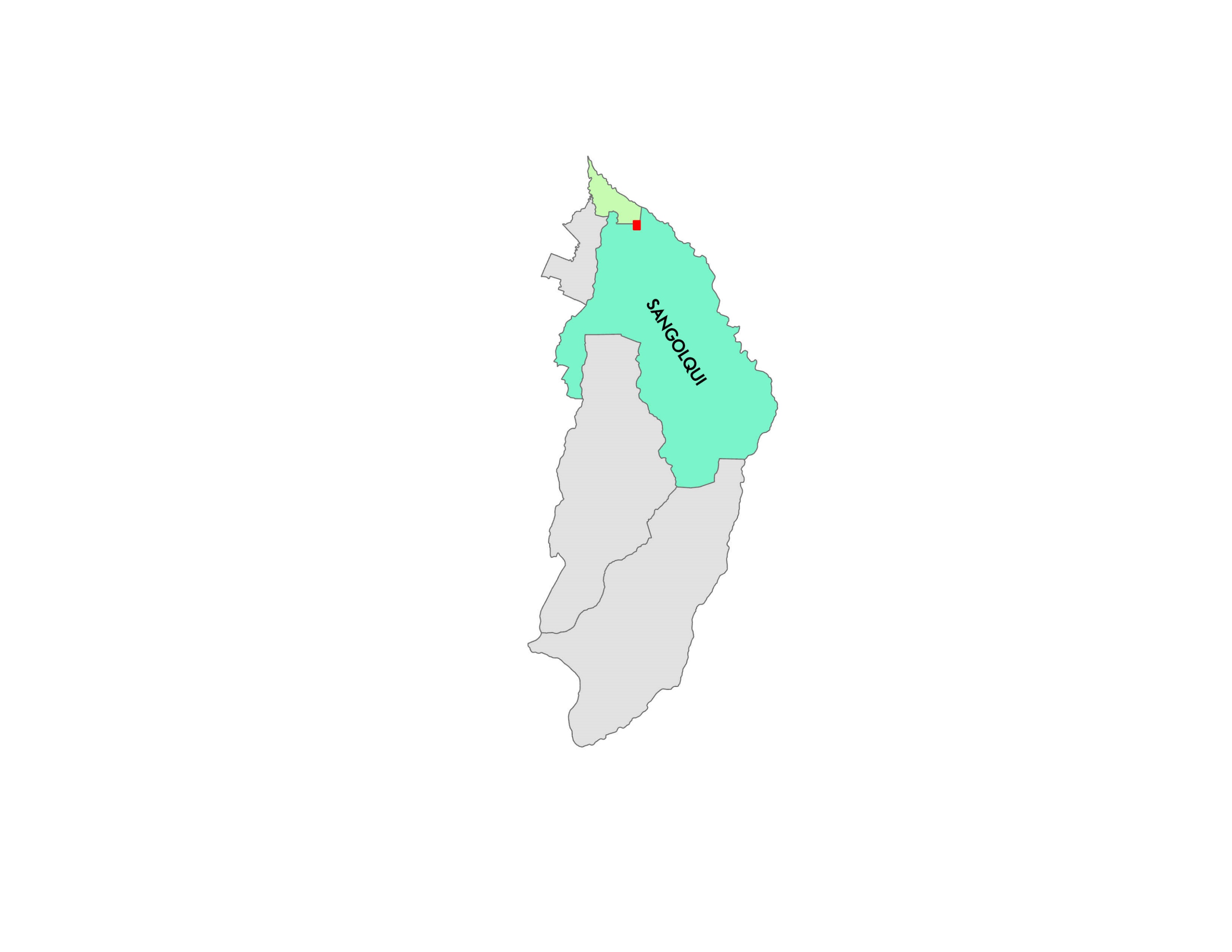 Rumiñahui
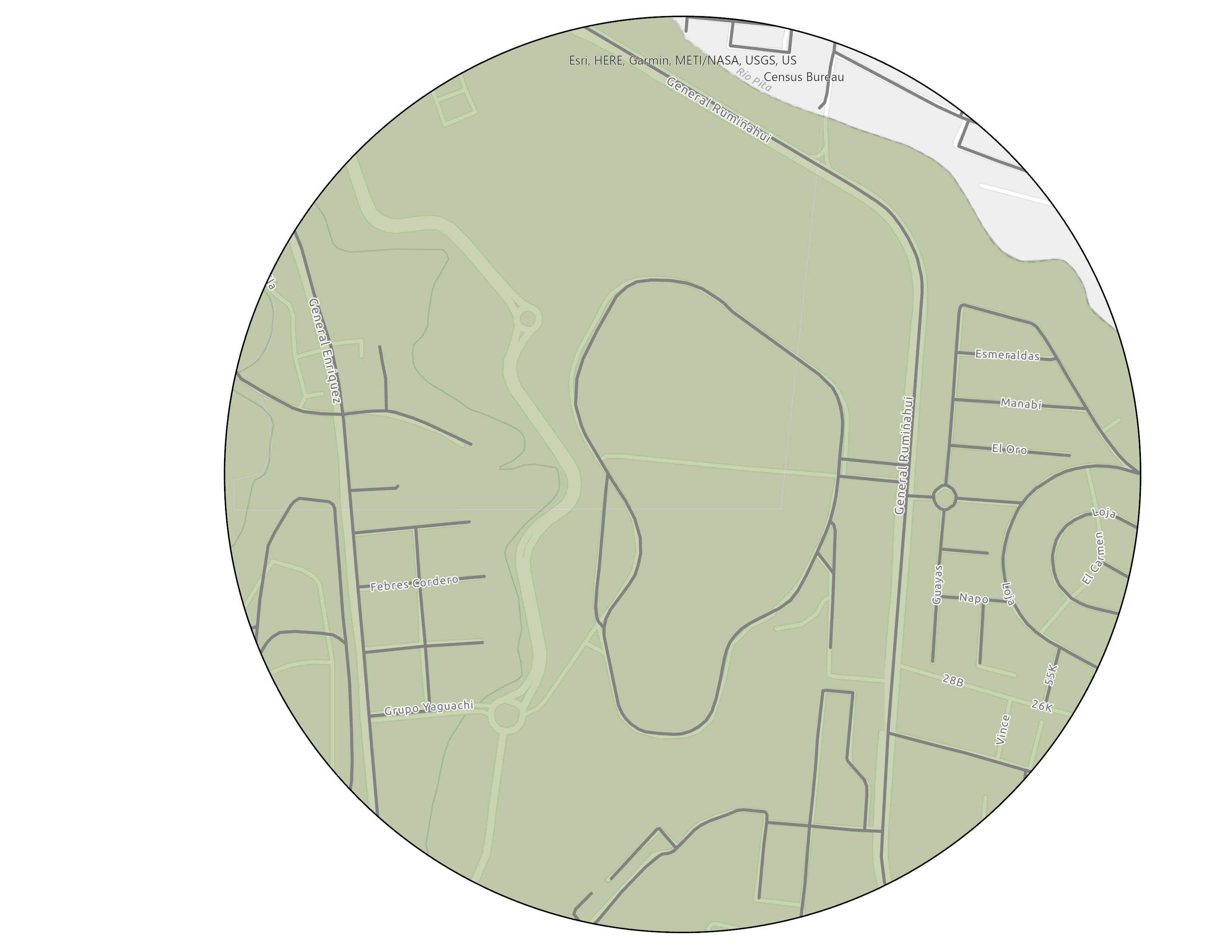 Objetivos
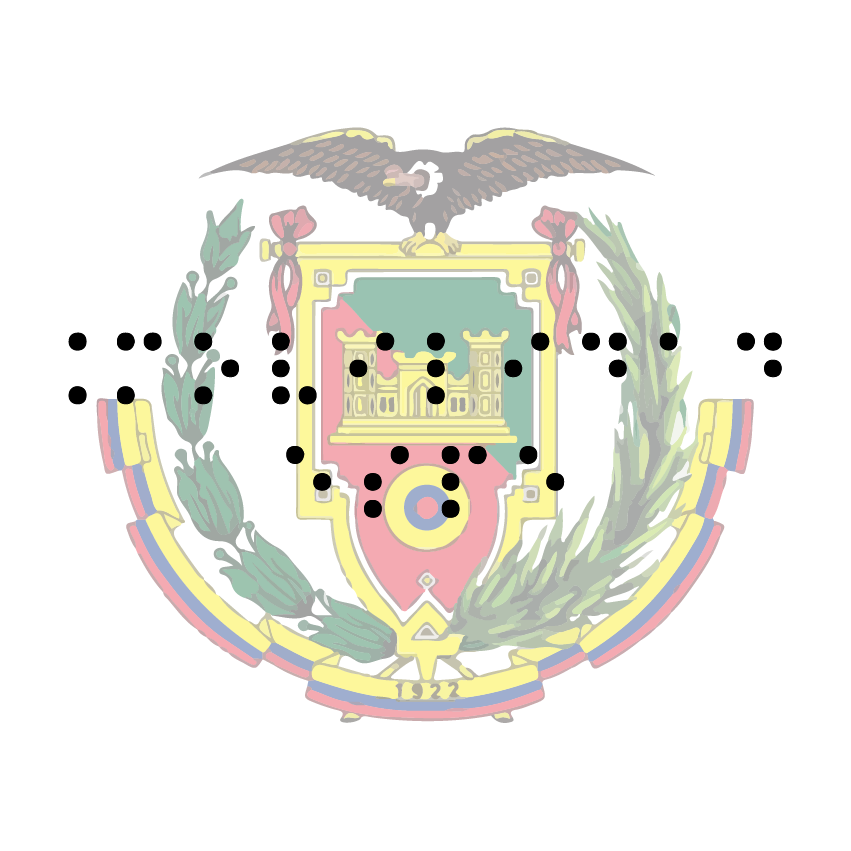 Objetivo General
Generar una aplicación móvil para navegación utilizando el protocolo NTRIP, enfocado a la movilidad autónoma de personas con discapacidad visual, proyecto piloto Universidad de las Fuerzas Armadas ESPE.
Objetivos
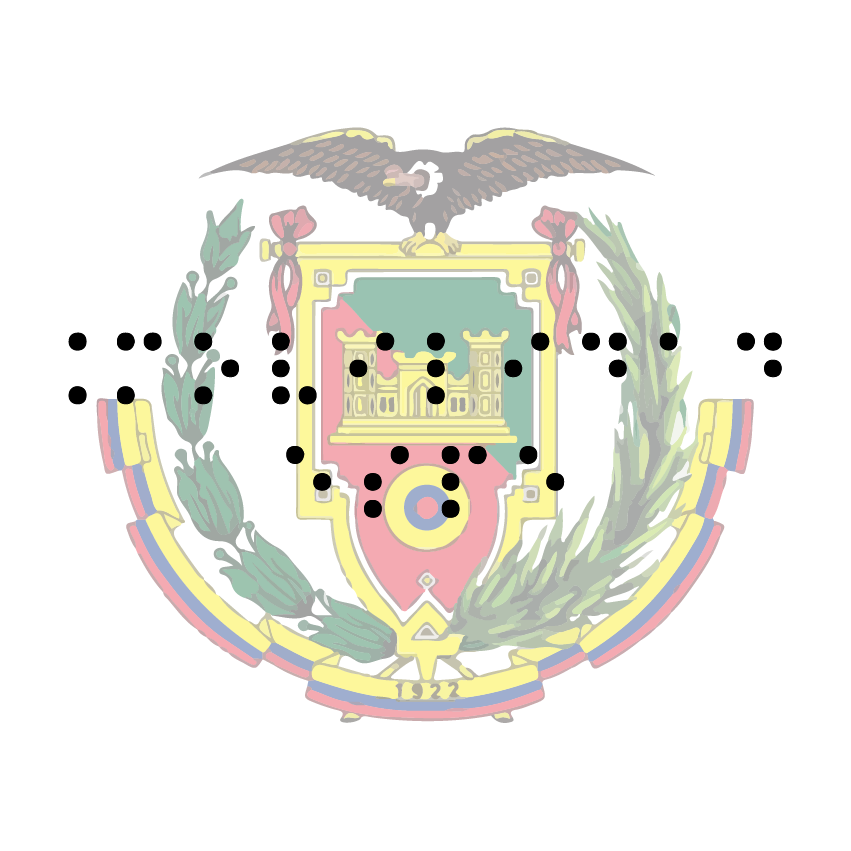 Objetivos Específicos
Marco Teórico
Sistemas Globales de Navegación por Satélite (GNSS)
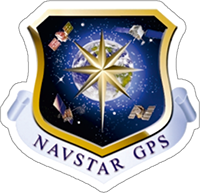 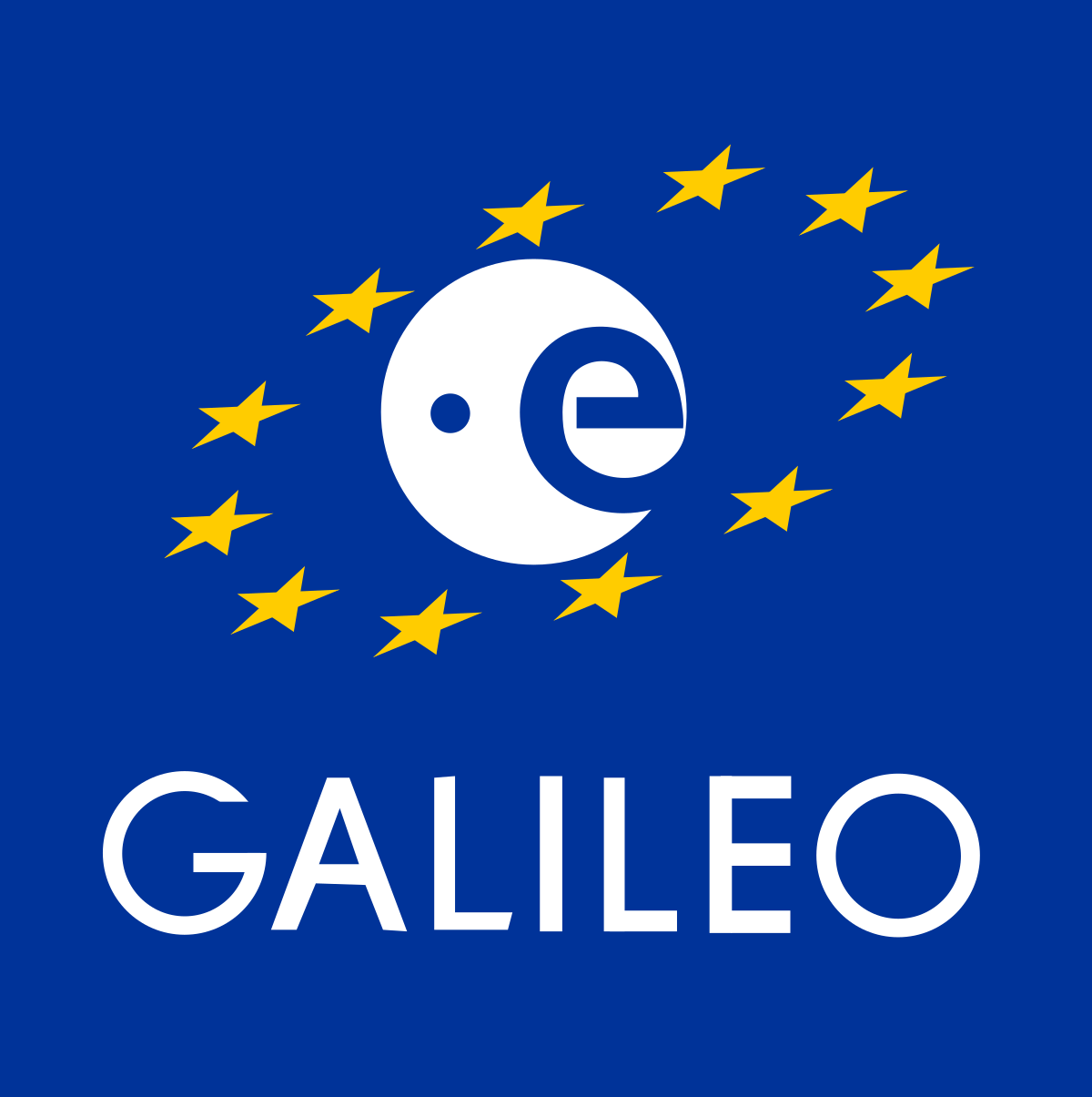 Configuración de las Orbitas GNSS
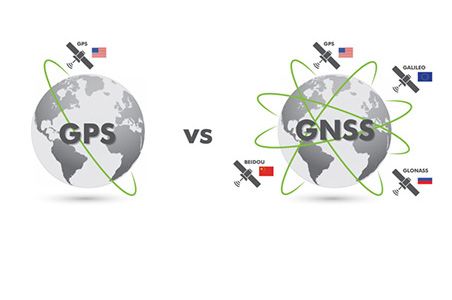 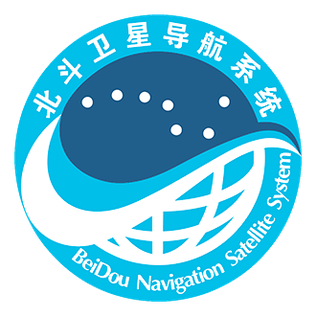 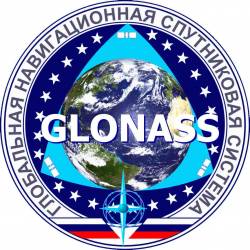 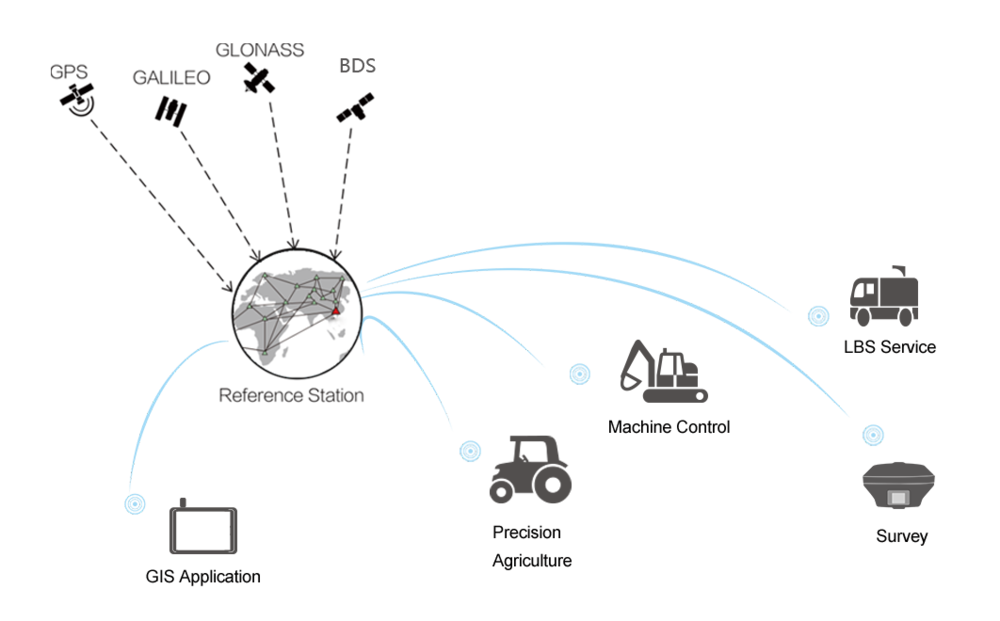 (Petrovski, 2014)
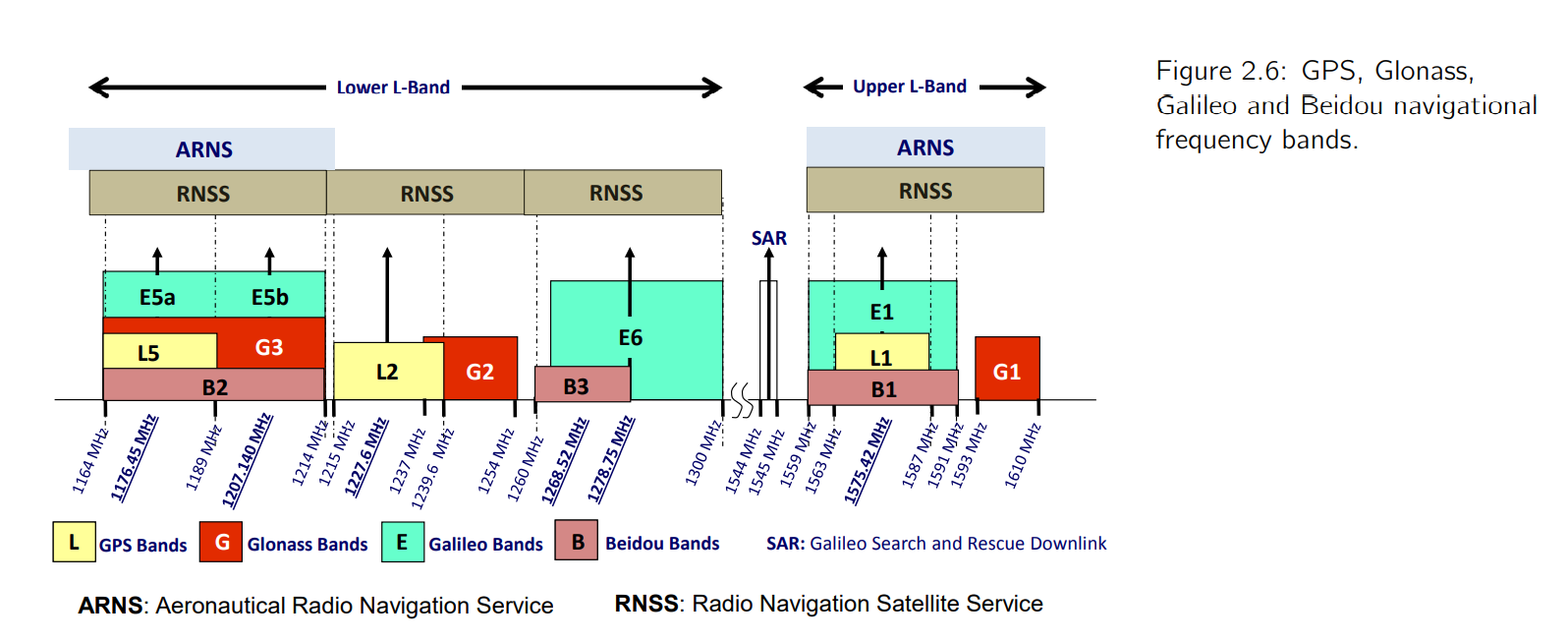 Señales de transmisión
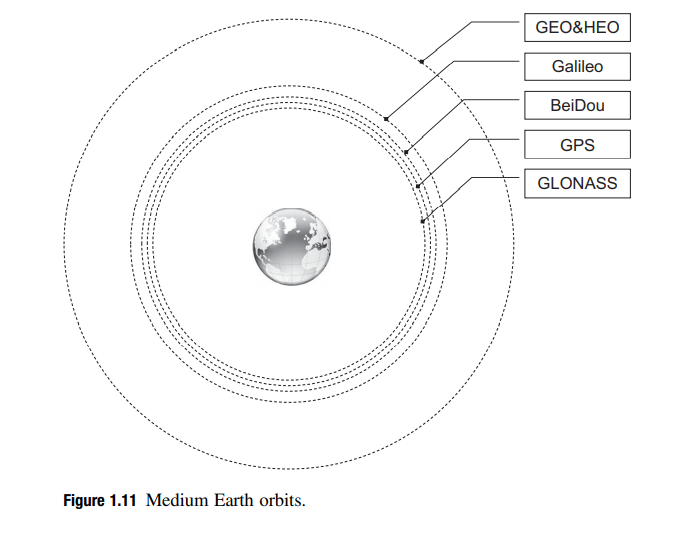 35 786 km
23 600 km
21 520 km
20 200 km
19 100 km
(Sanz Subirana et al., 2013)
Fuentes de Error
Multipath
DOP
Variación de Orbitas
Retraso Atmosférico
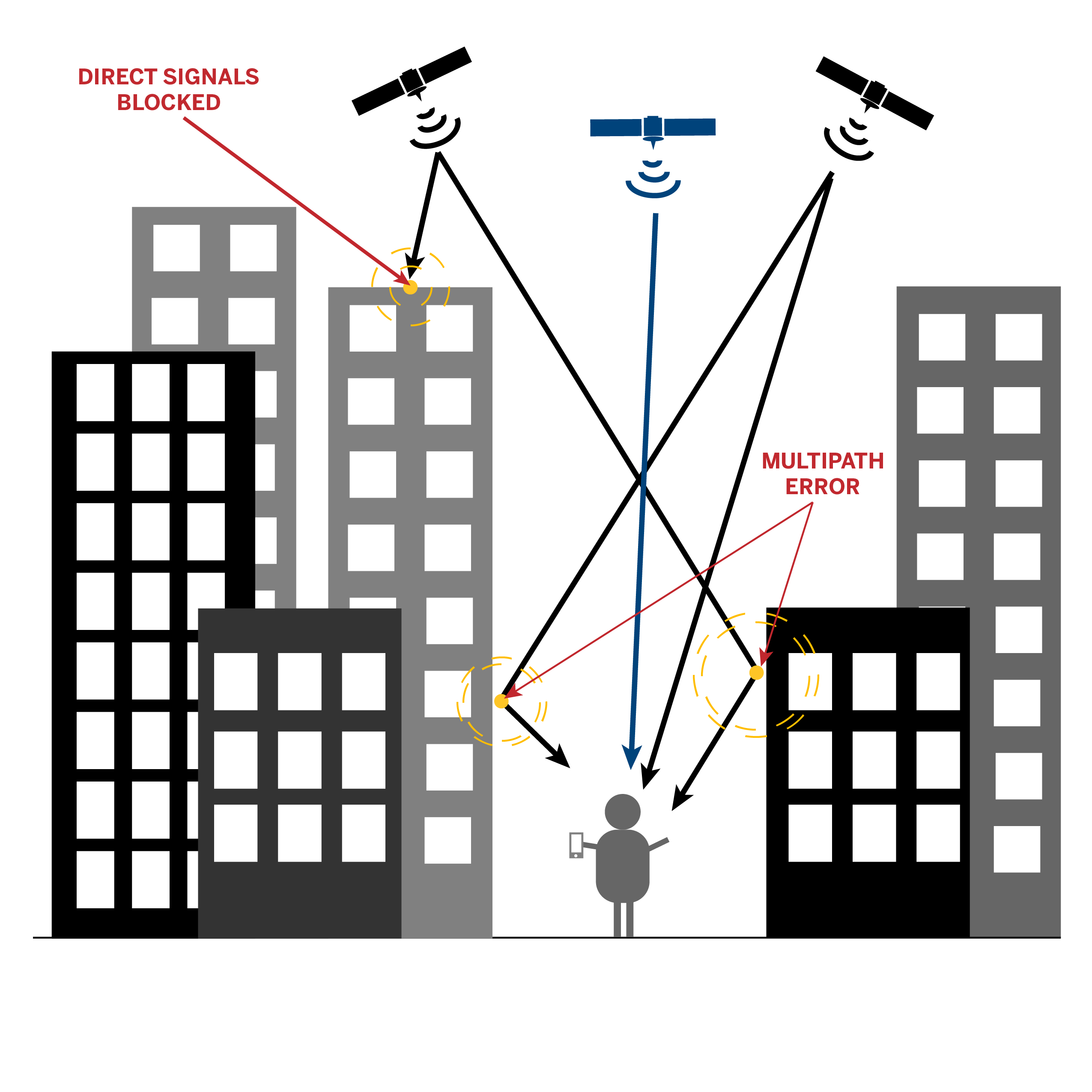 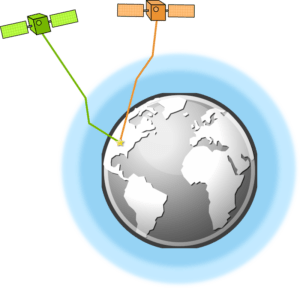 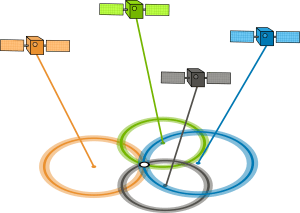 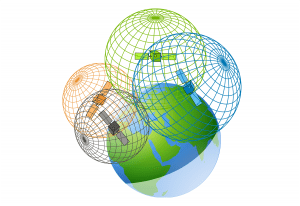 (Balsa Barreiro, 2014)
NTRIP
Correcciones GNSS calculadas por las estaciones de monitoreo continuo
Formatos de transferencia de datos RTCM 3.X y 2.X
Estación EPEC
TCP/IP :regme-ip.igm.gob.ec
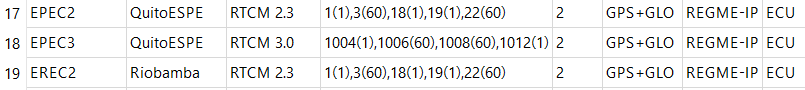 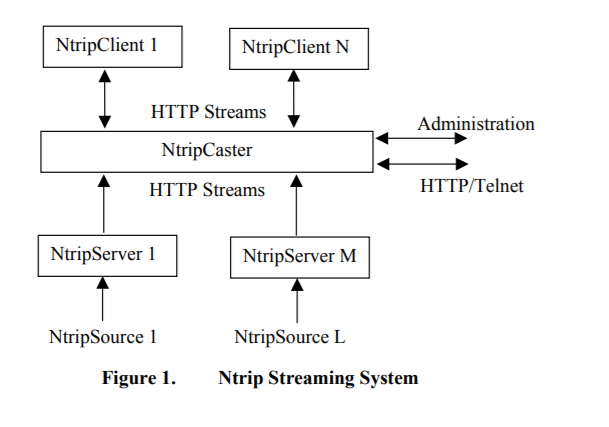 4
Stream de Corrección (IGS)
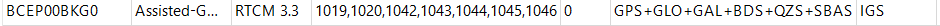 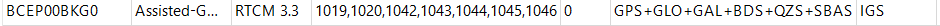 3
IGM
(Silva Villacrés, 2014)
Sentencia NMEA
2
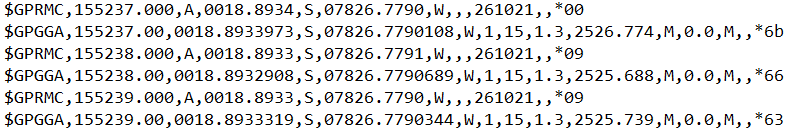 1
(Godínez R, 2010)
(BKG, 2004)
Estructura del Chip GPS
1
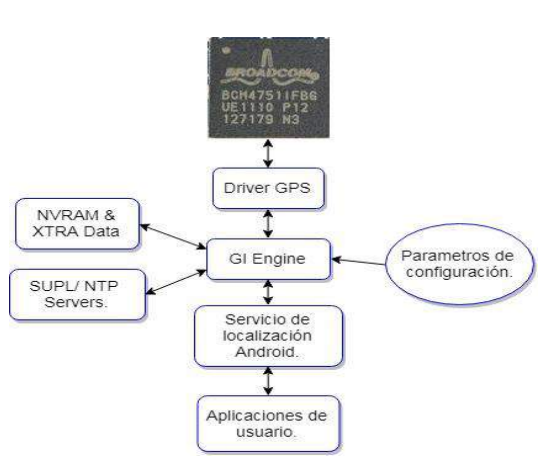 2
1
3
4
2
5
3
Los nuevos avances de la tecnología en el chip GPS, permite rastrear GLONASS, GALILEO y BEIDO
4
5
(Sagñay & Freire, 2018)
(Latorre, 2012)
Sistema Operativo
Sistema Operativo Android
Leguaje de programación Java
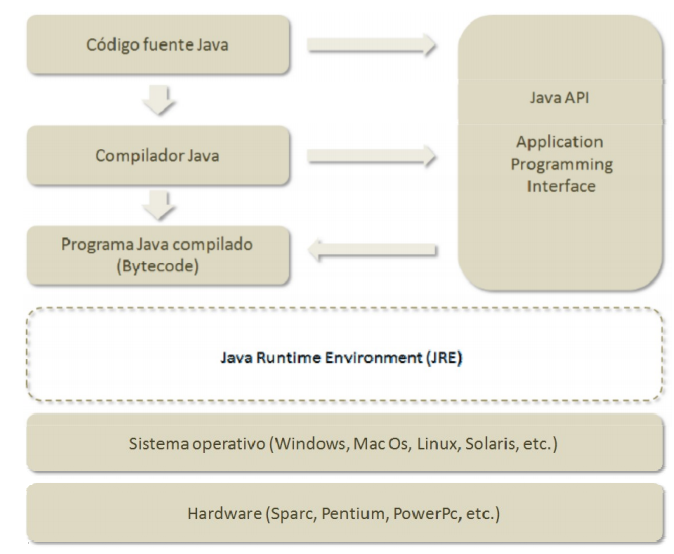 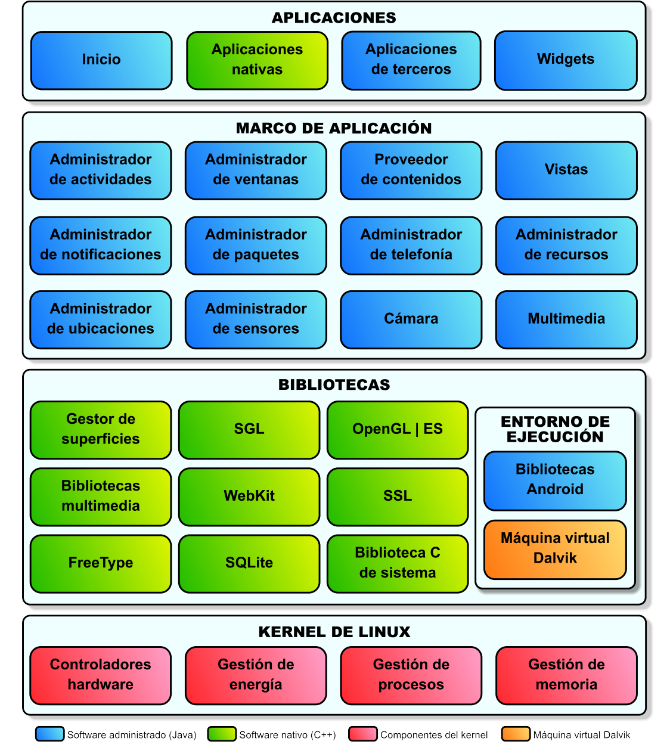 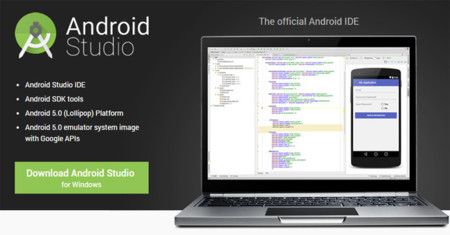 (Martínez, 2002)
(Android Developers, 2020)
Metodología
Etapas
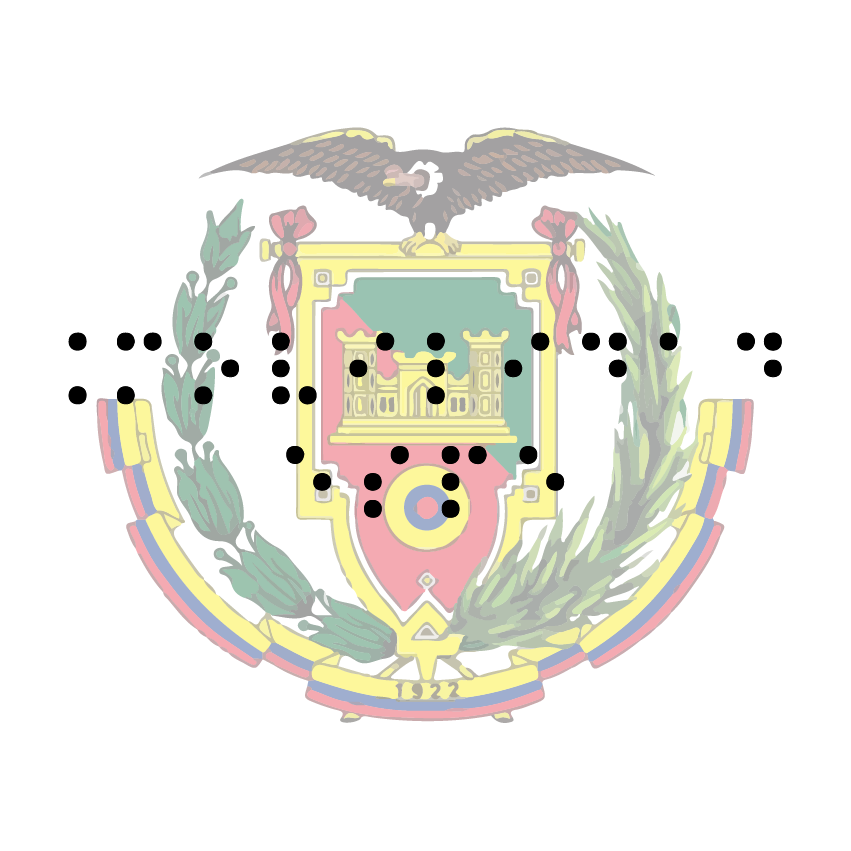 Recepción del protocolo NTRIP
Aplicación Móvil de Navegación
3
Evaluación de la Precisión
Desarrollo del Visualizador Web
4
Diseño del Mapa Base
5
2
1
Diseño del Mapa Base
Infraestructura
Obstáculos
Áreas Verdes
Movilidad - Accesibilidad
Geodatabase
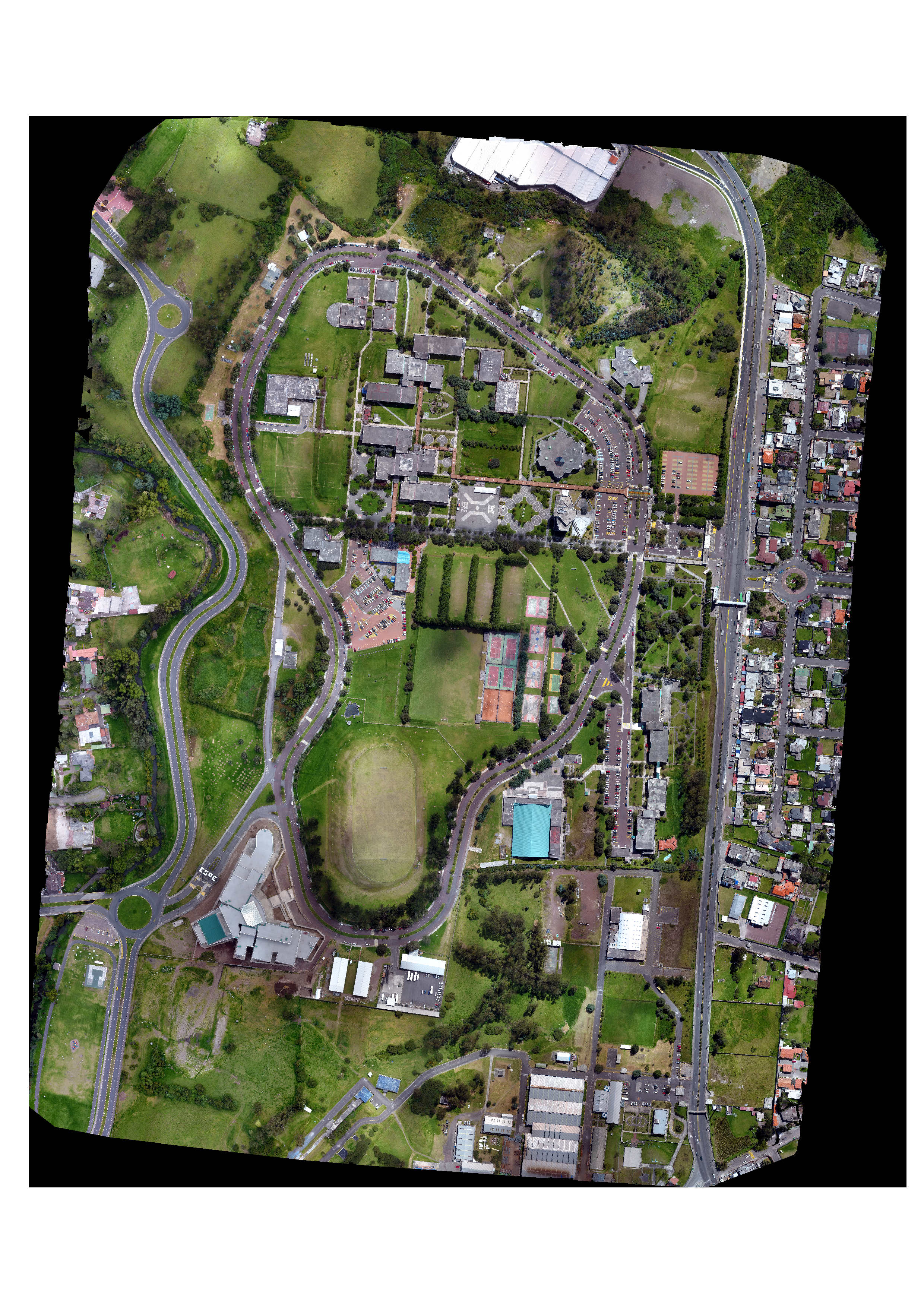 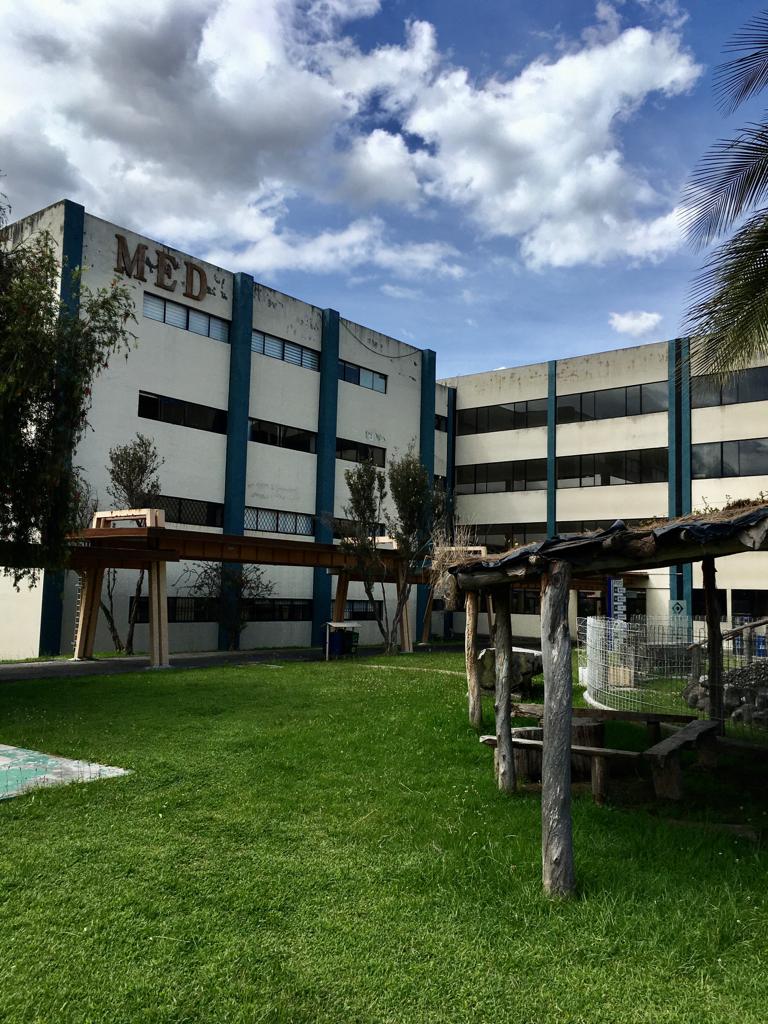 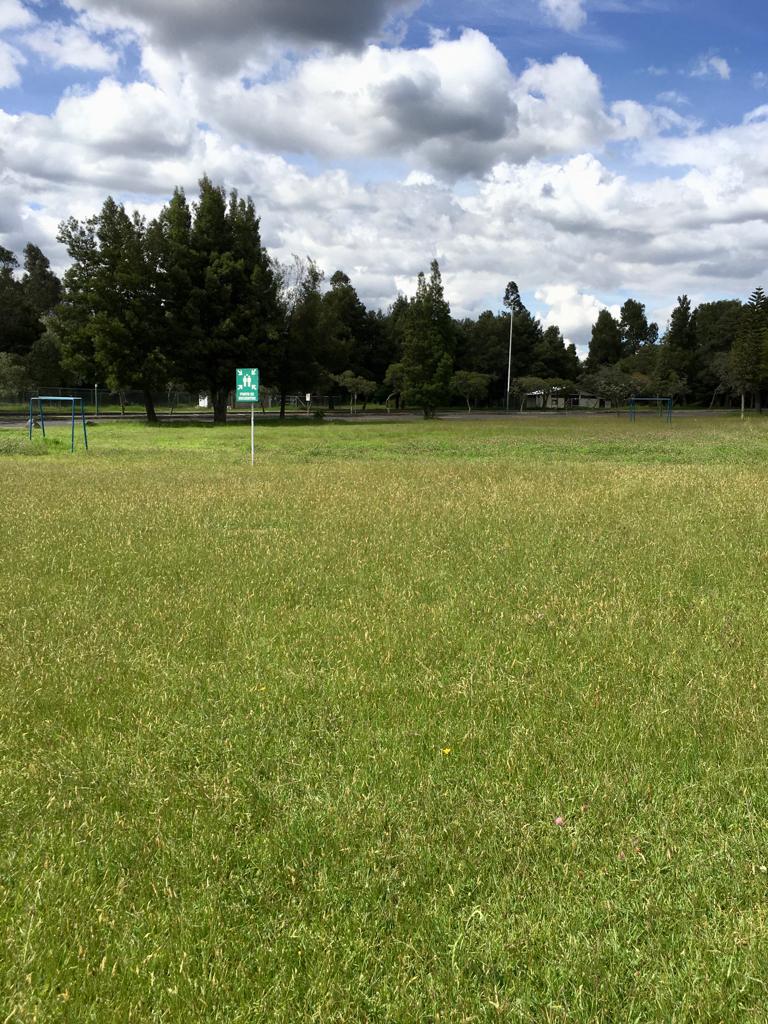 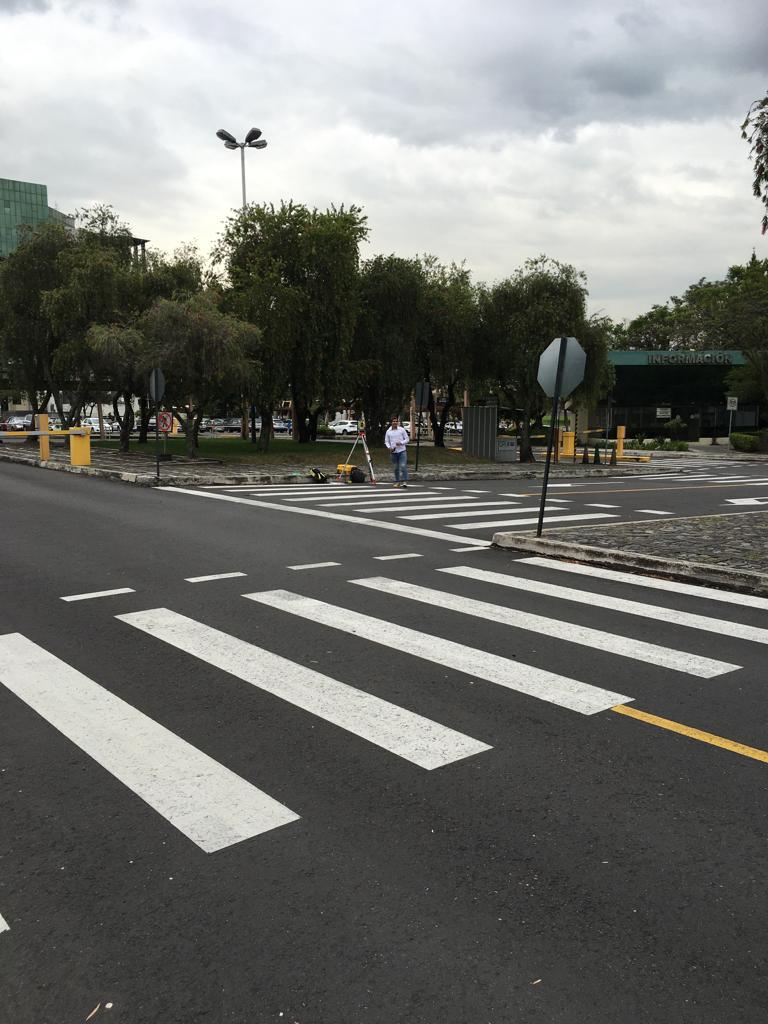 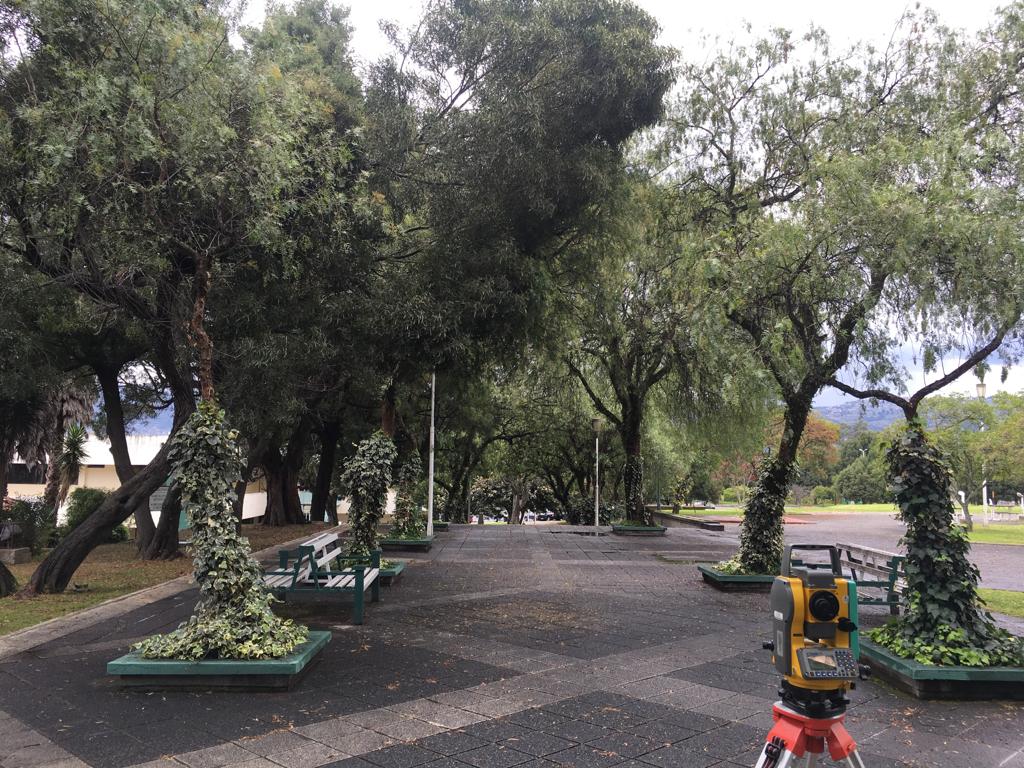 Diseño del Mapa Base
Infraestructura
Áreas Verdes
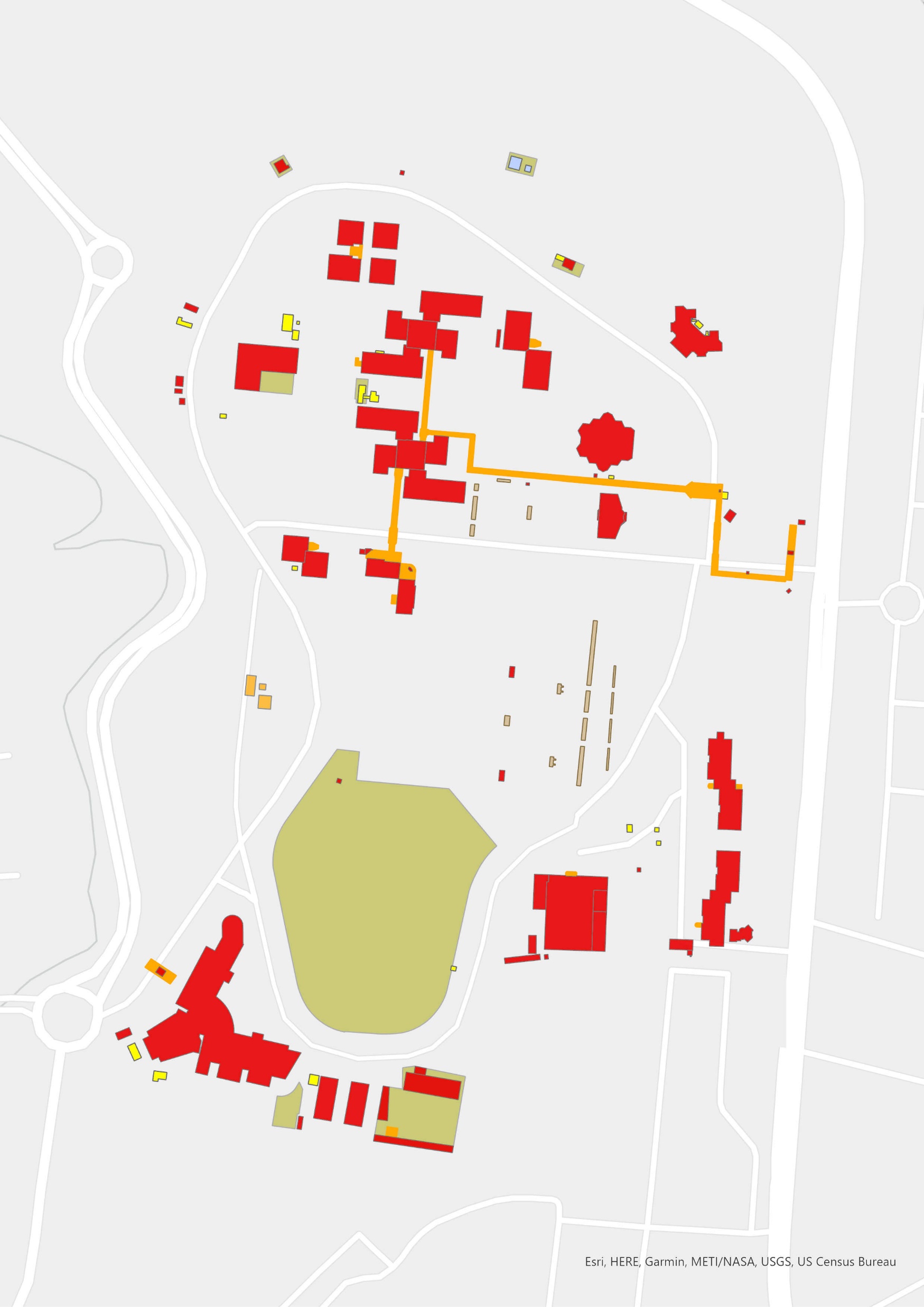 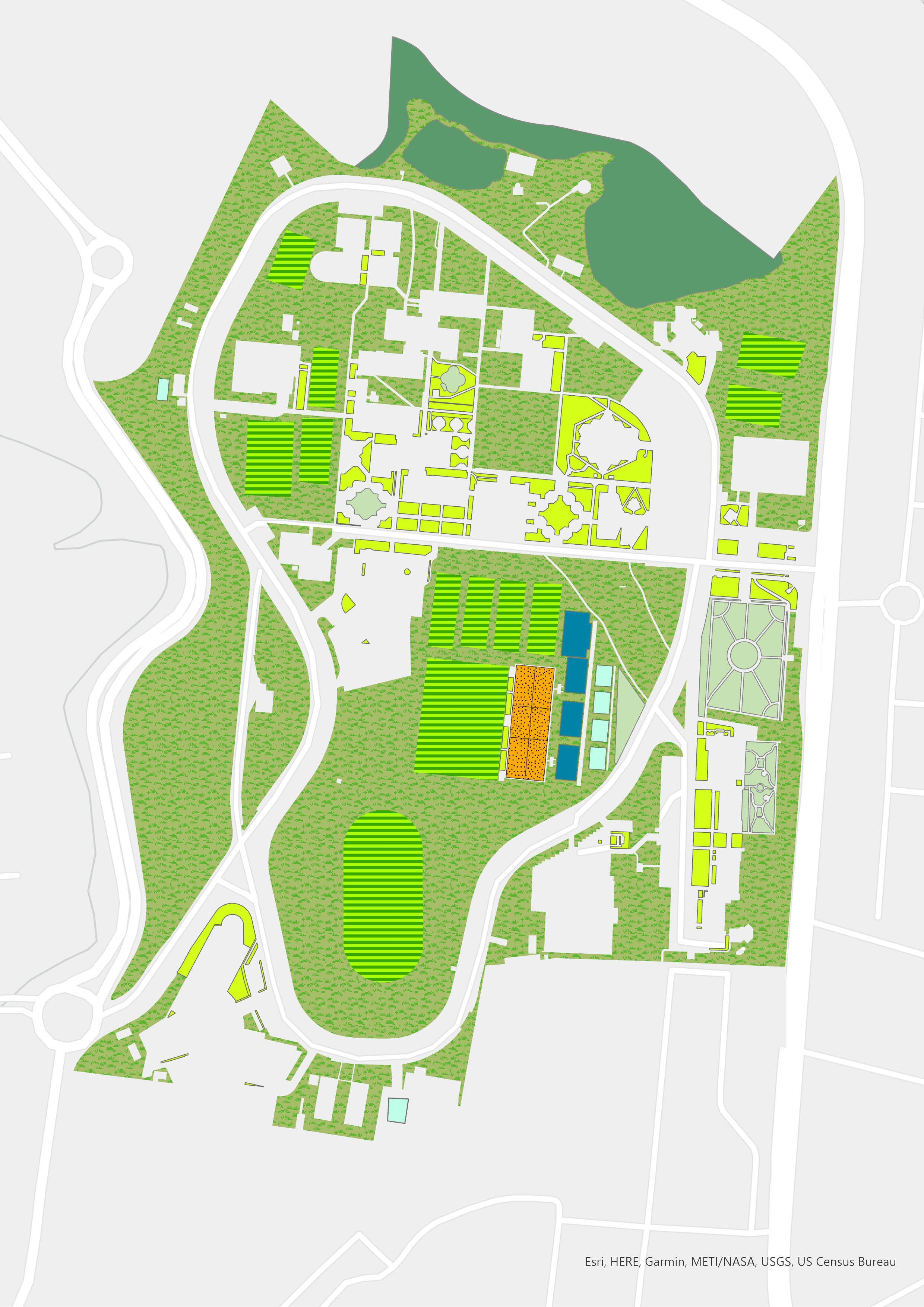 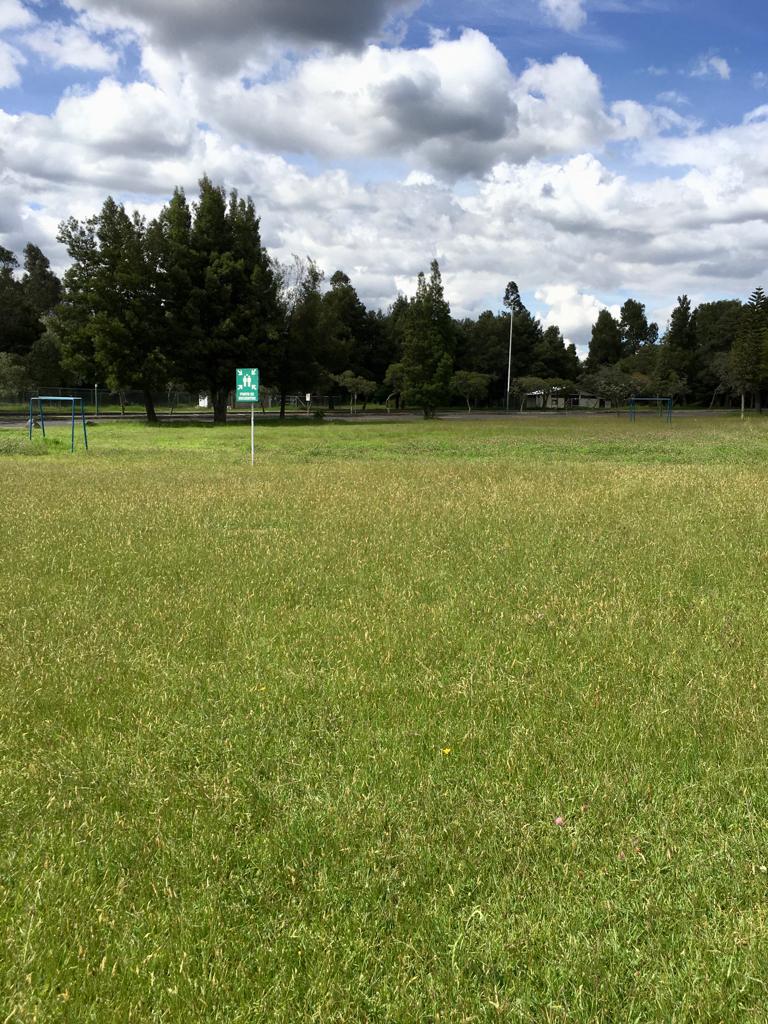 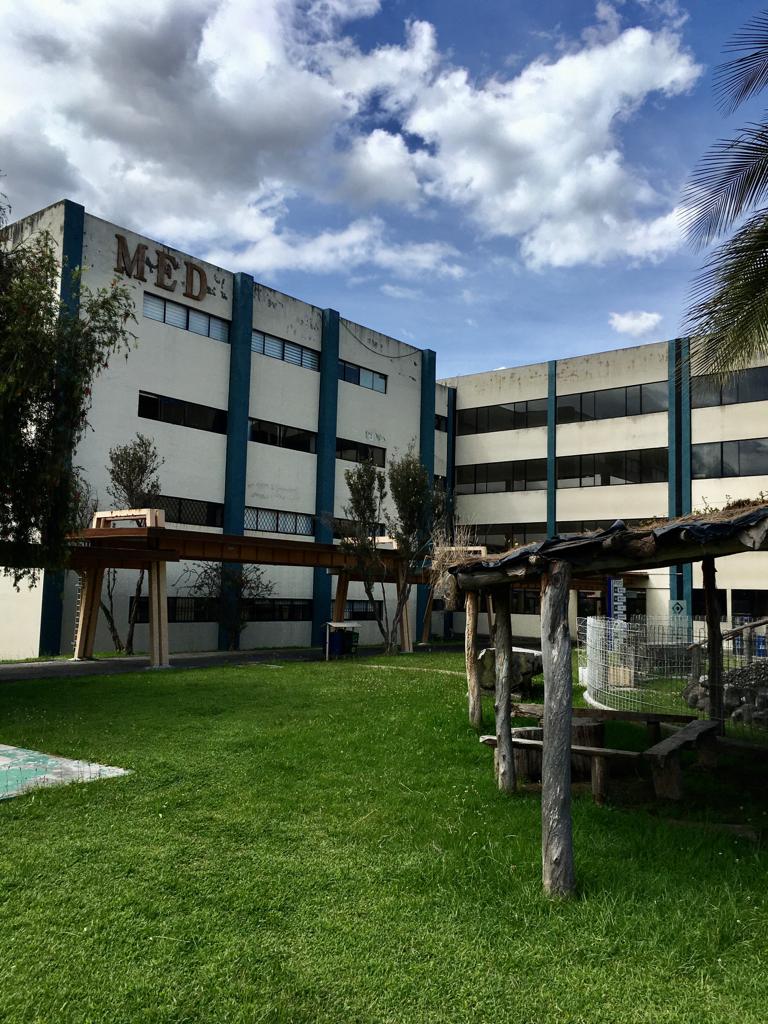 Diseño del Mapa Base
Movilidad - Accesibilidad
Obstáculos
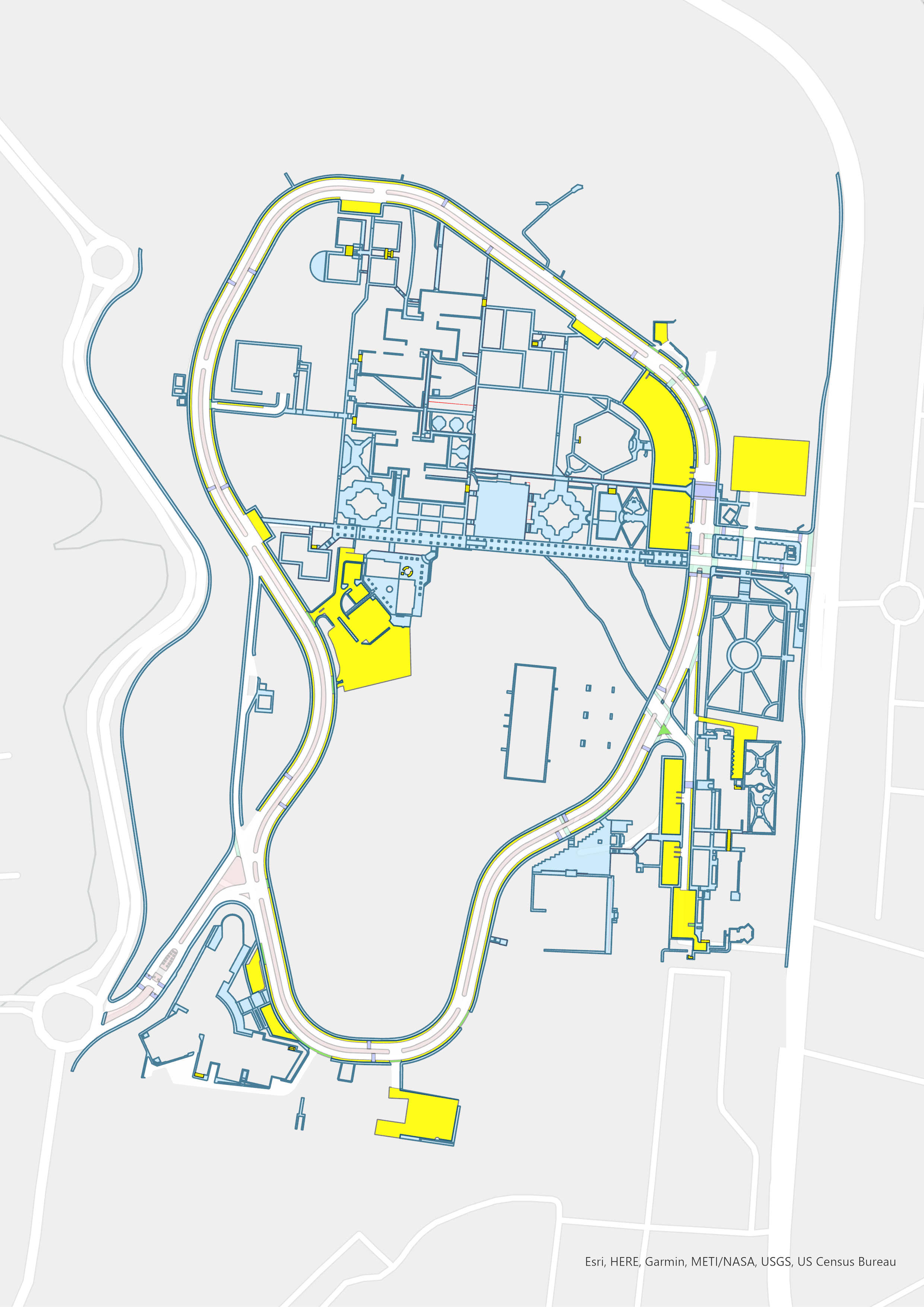 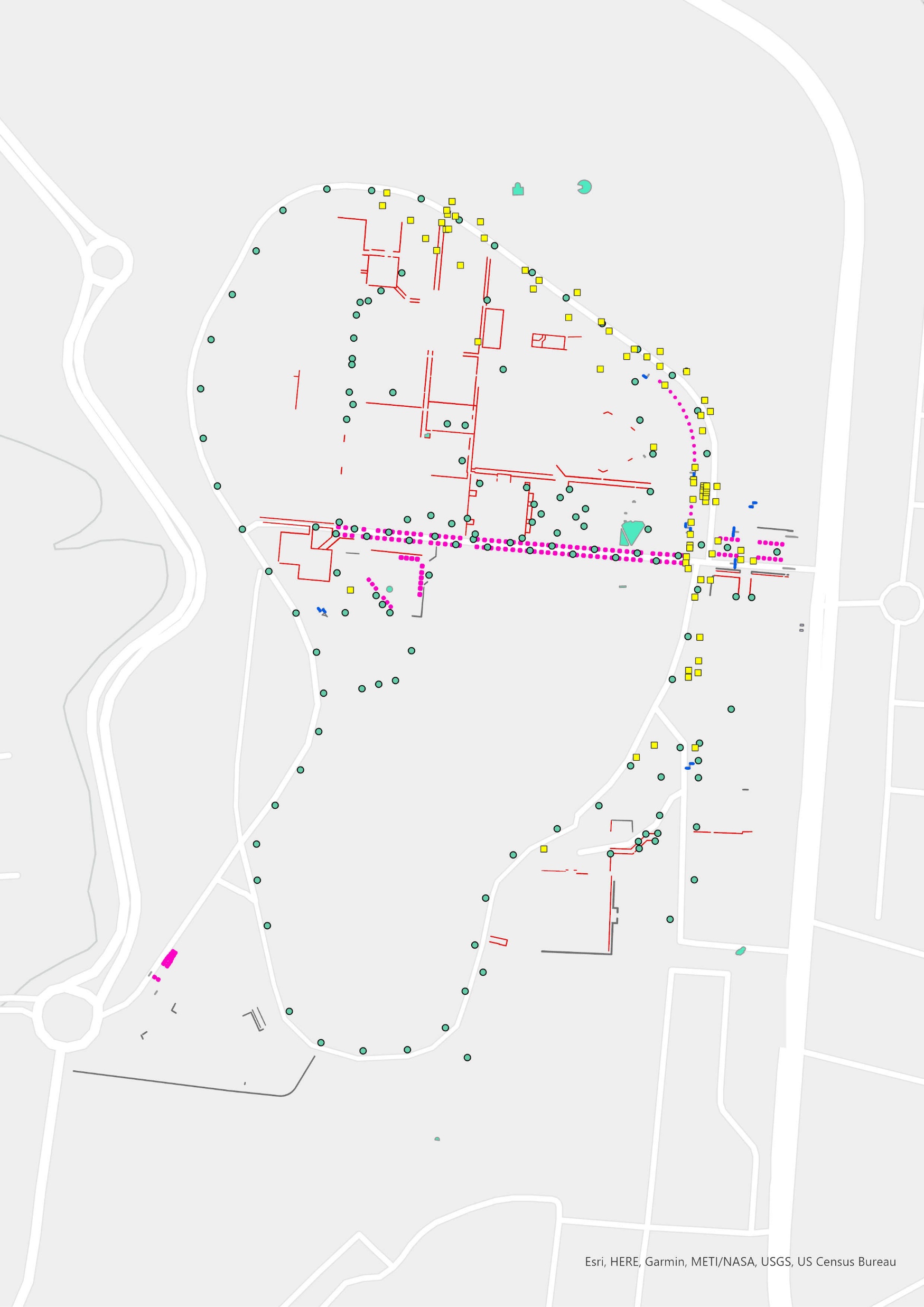 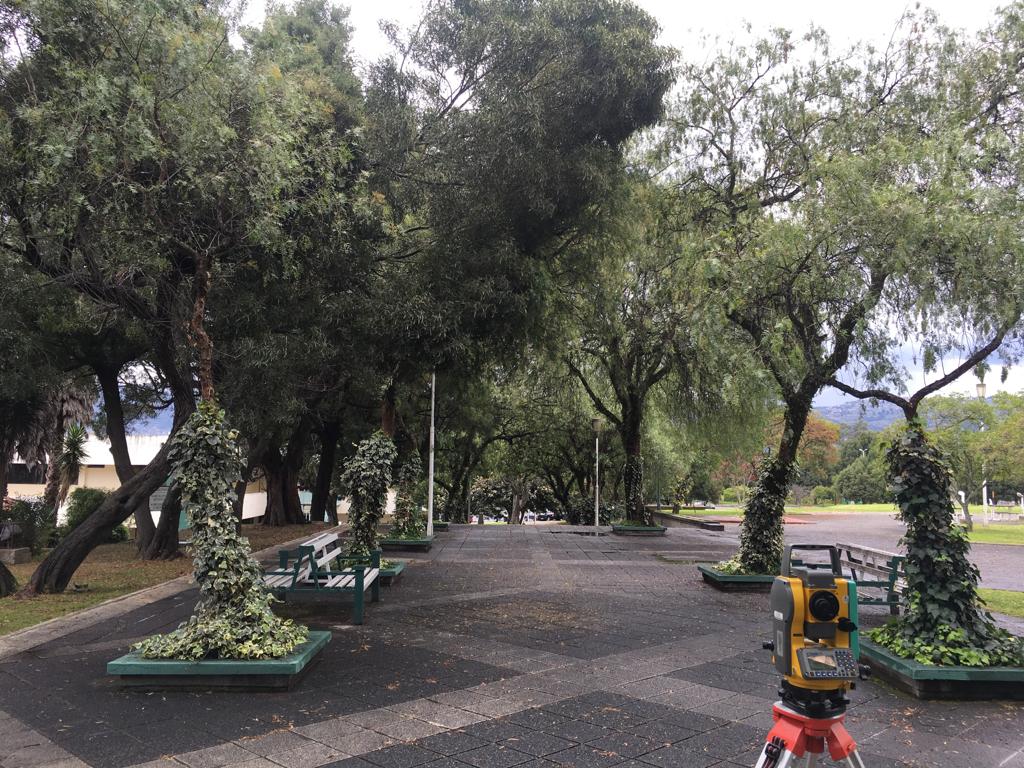 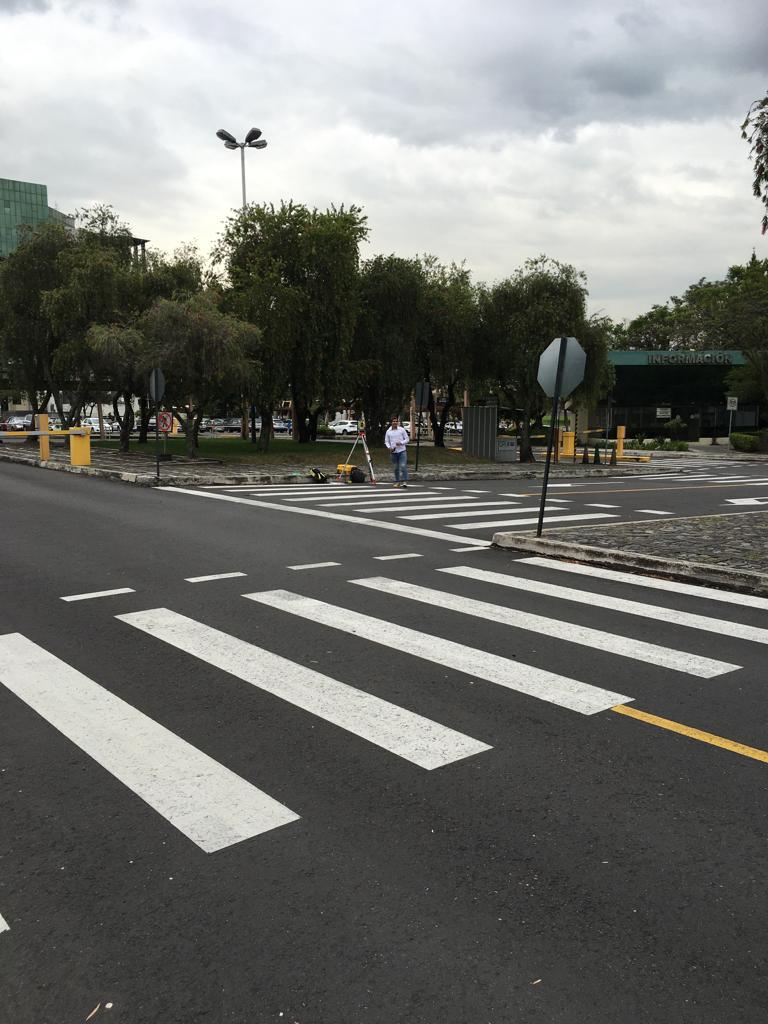 Diseño del Mapa Base
Rutas de movilidad peatonal
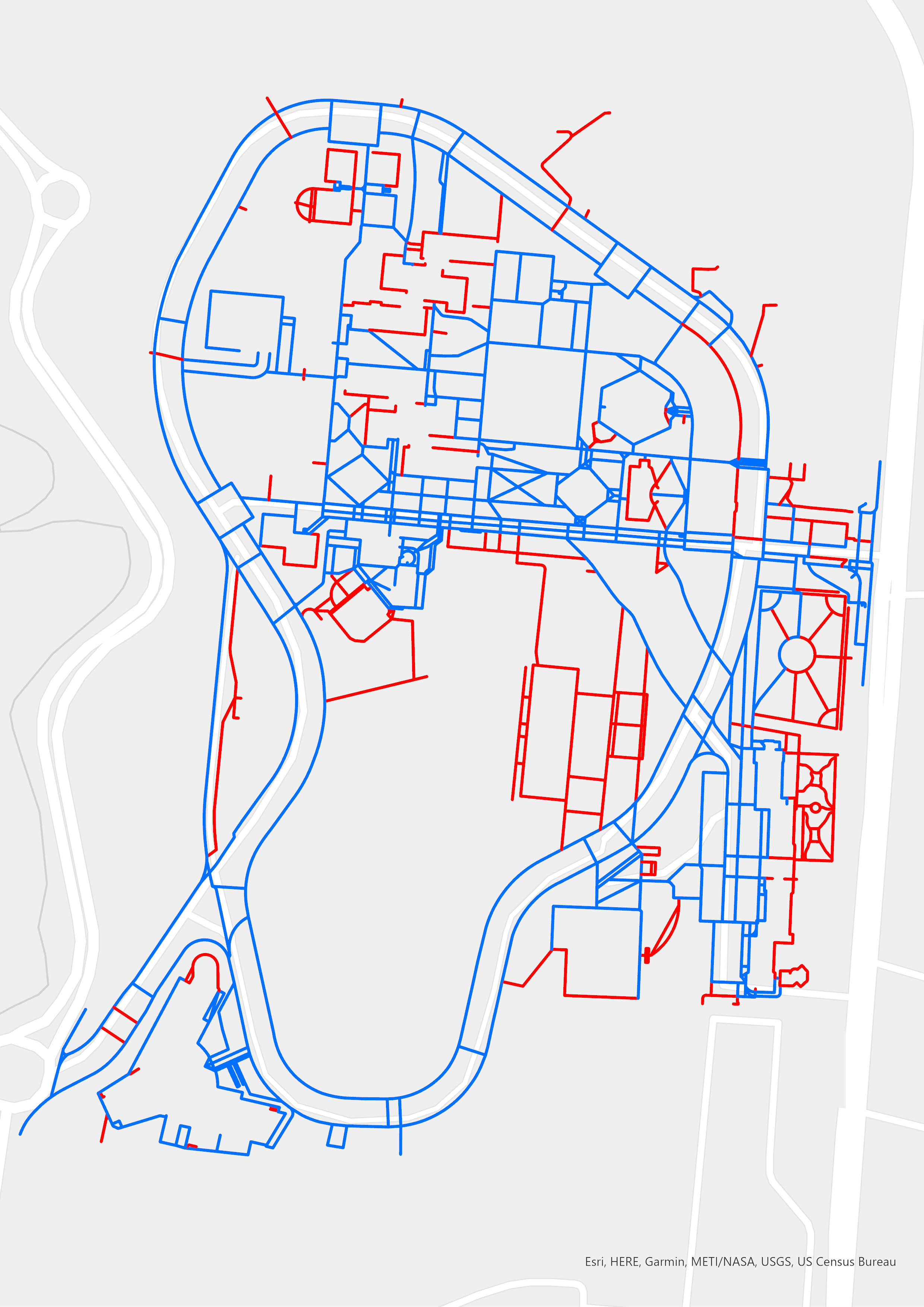 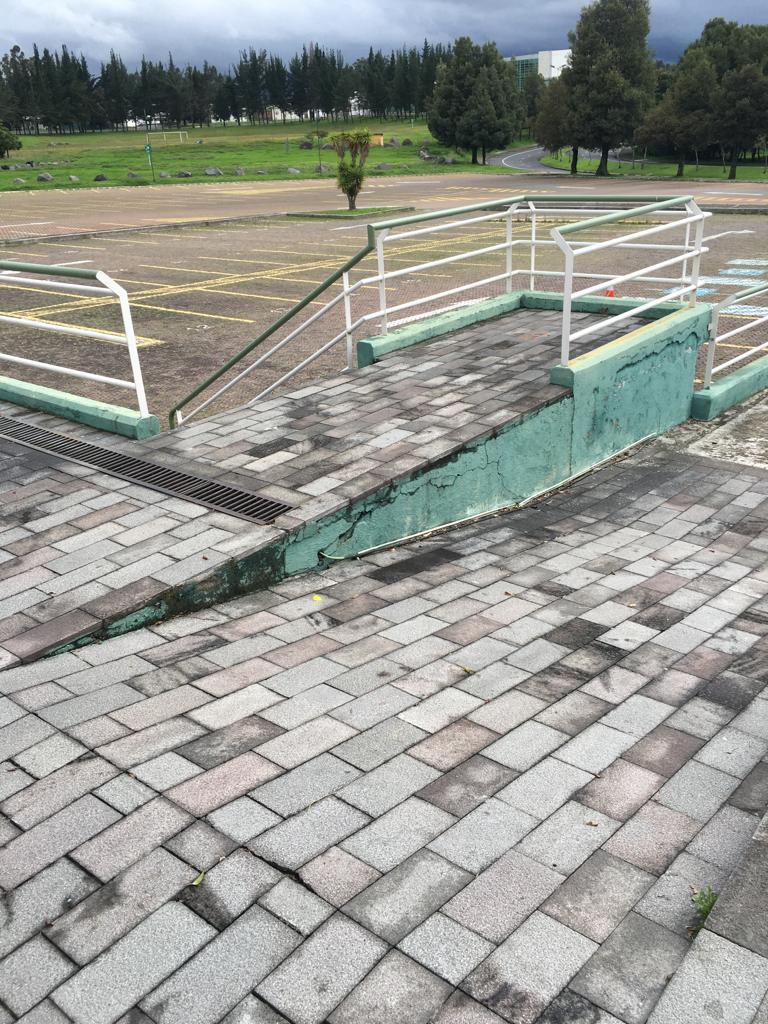 Se condicionan los espacios de difícil accesos o de compleja movilidad.
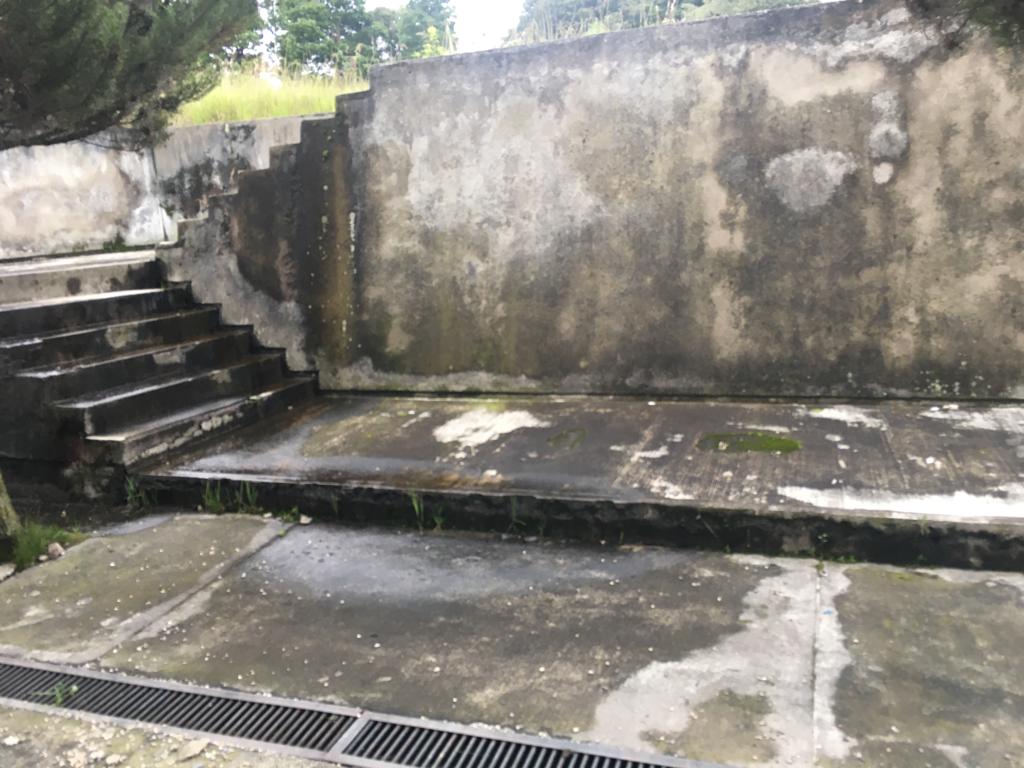 Se priorizan los accesos inclusivos y de fácil movilidad.
Diseño del Mapa Base
Creación del Network Dataset
Generación de rutas
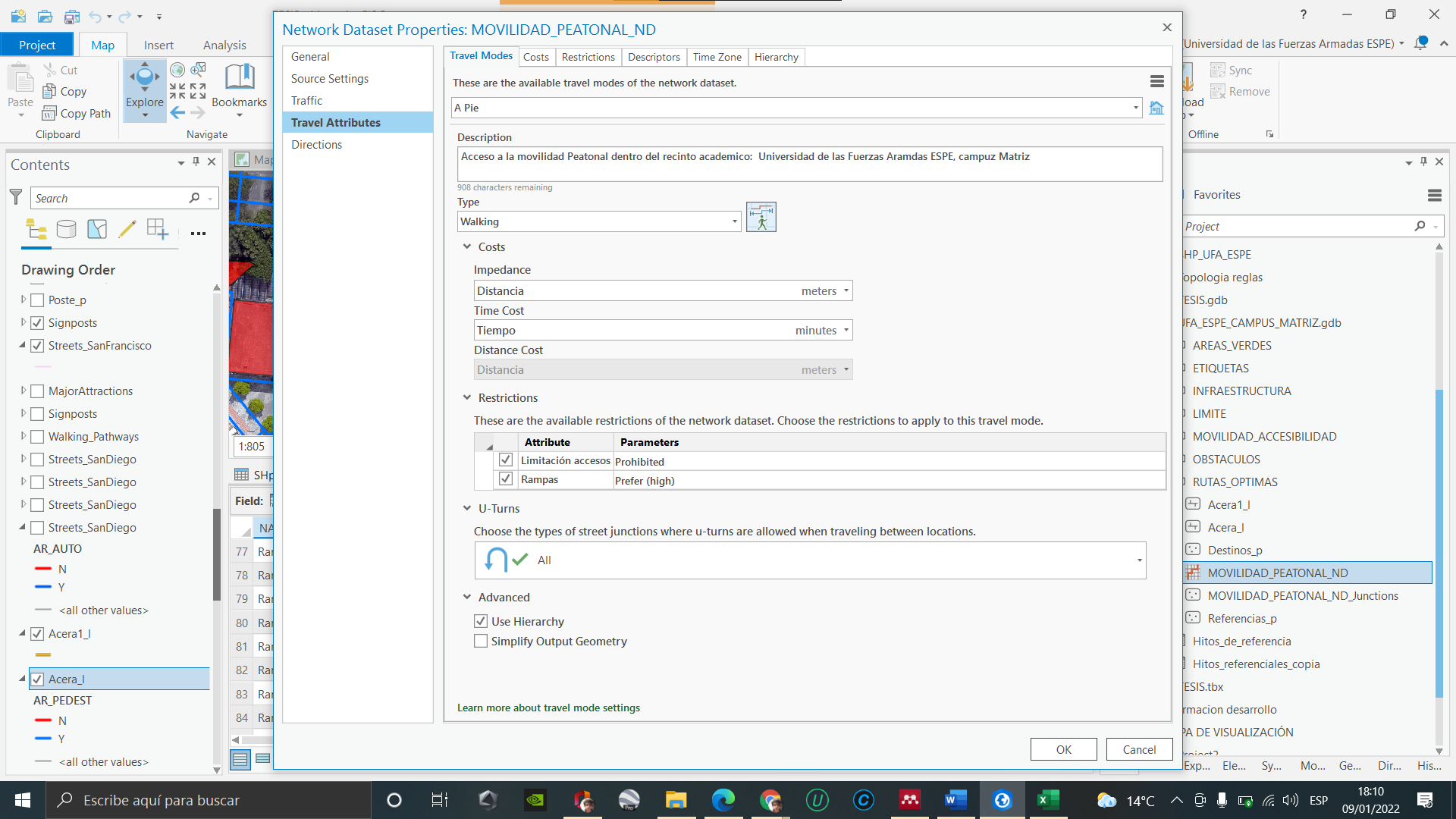 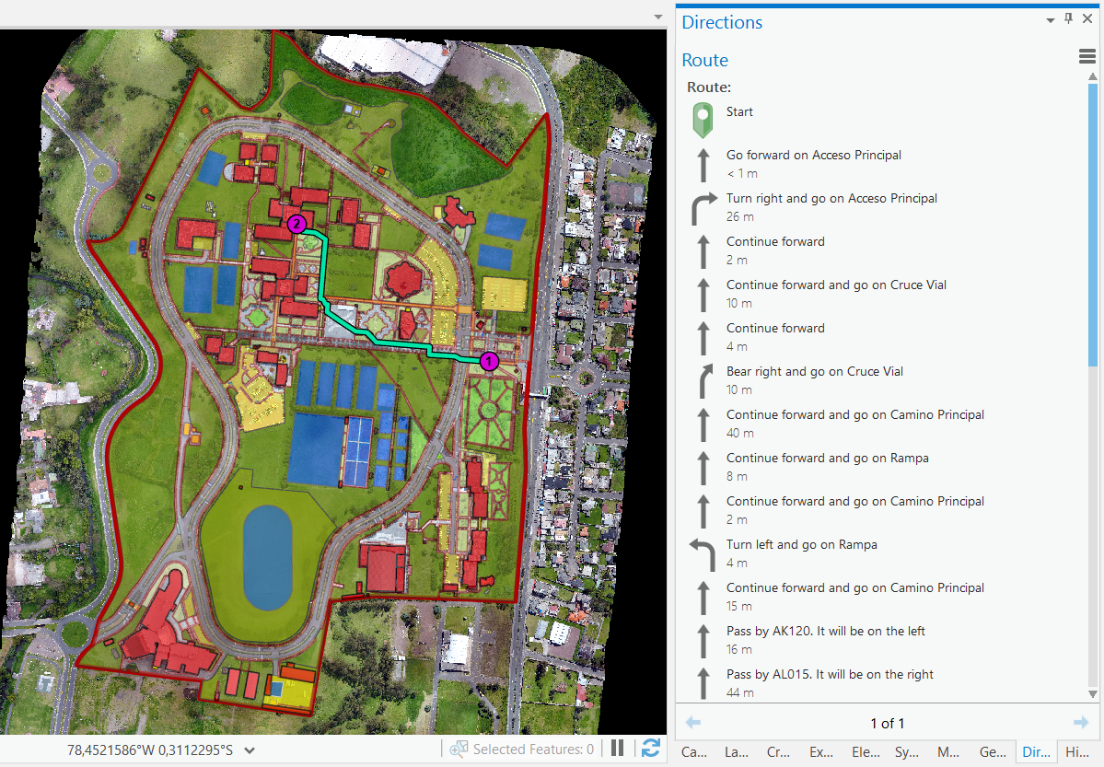 Movilidad
Costos
Restricción
Giros 
&
Jerarquía
Etapas
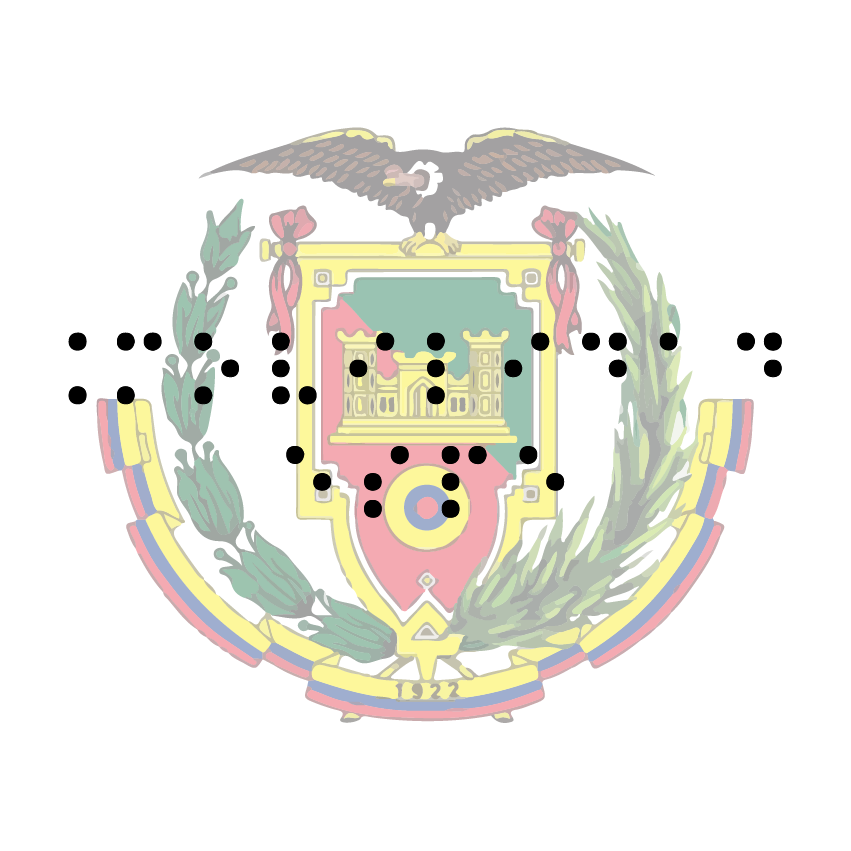 Recepción del protocolo NTRIP
Aplicación Móvil de Navegación
3
Evaluación de la Precisión
Desarrollo del Visualizador Web
4
Diseño del Mapa Base
5
2
1
Desarrollo del Visualizador WEB
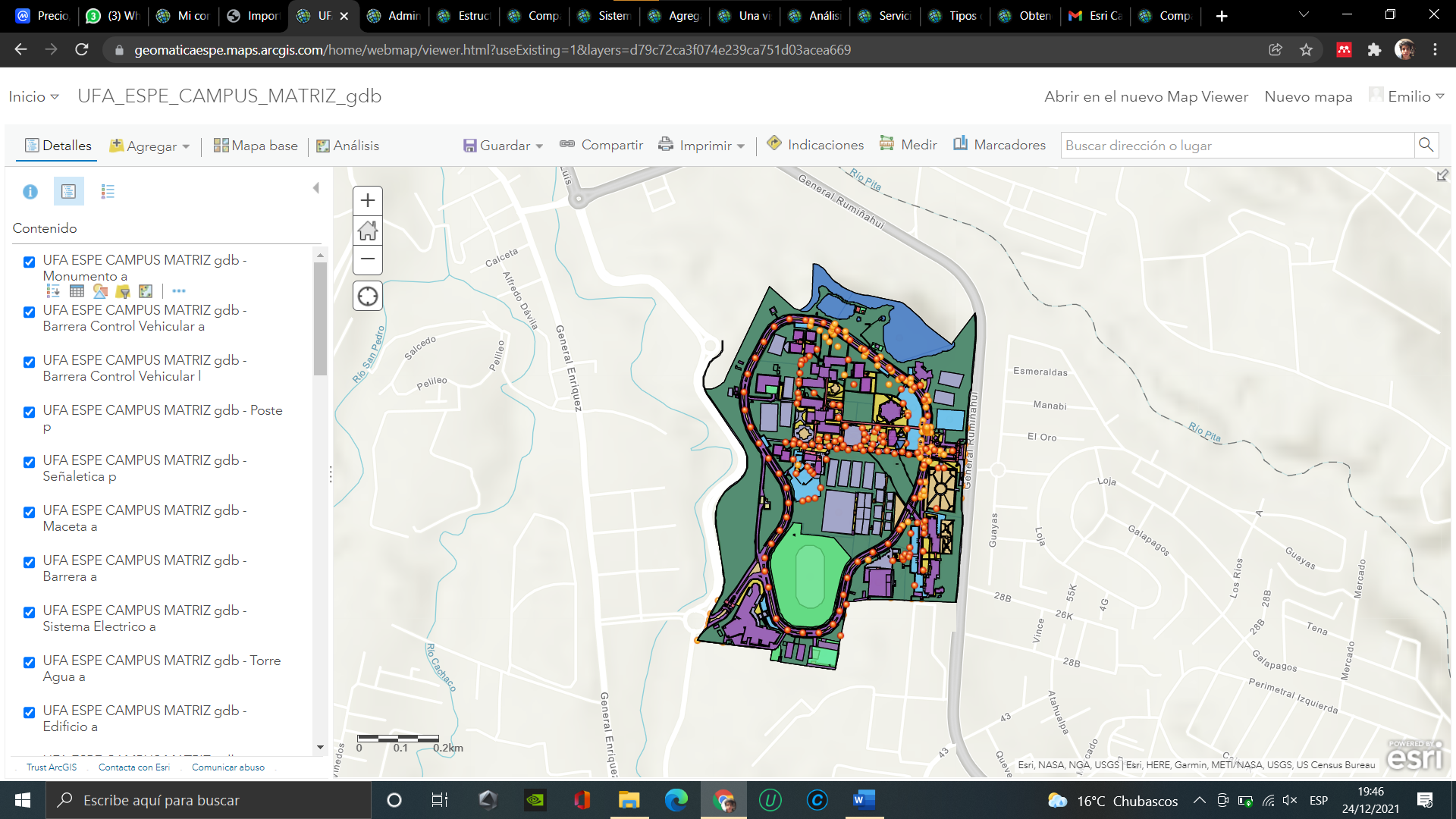 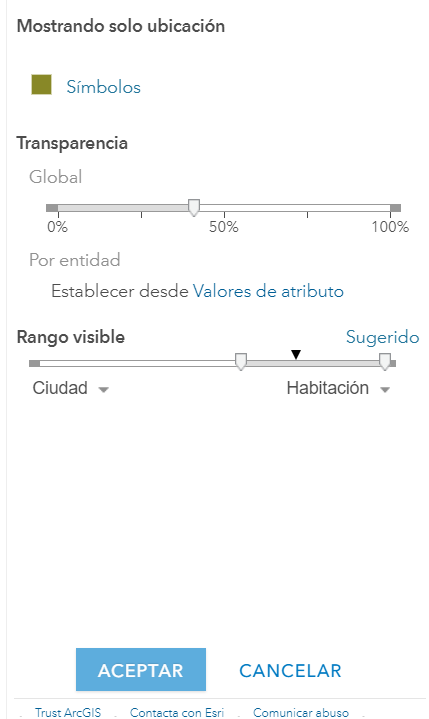 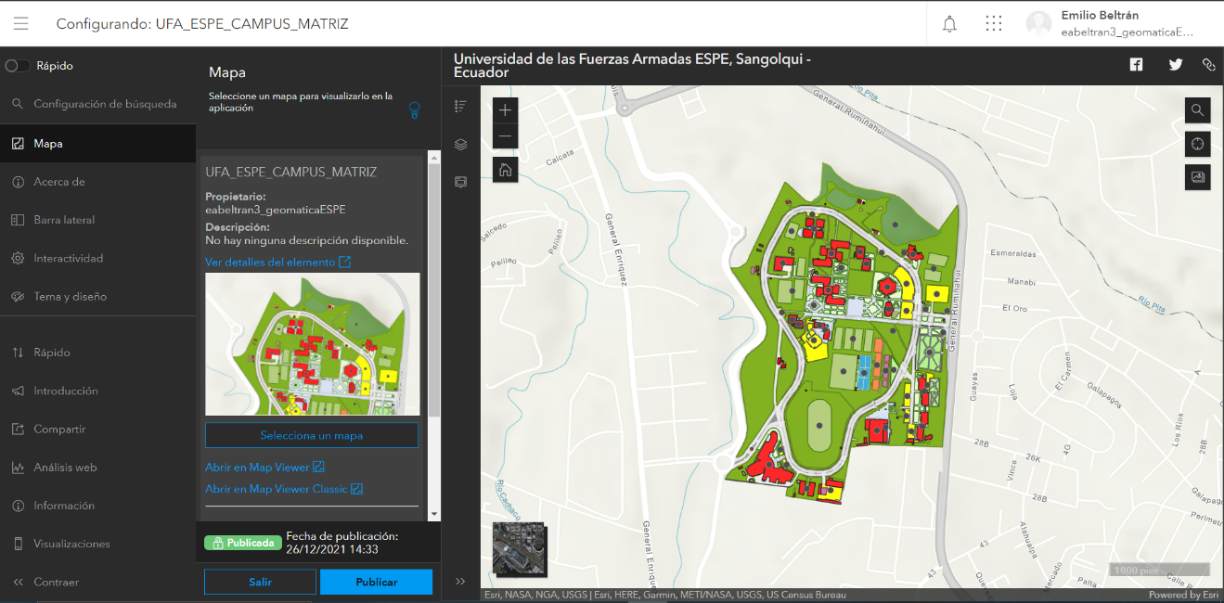 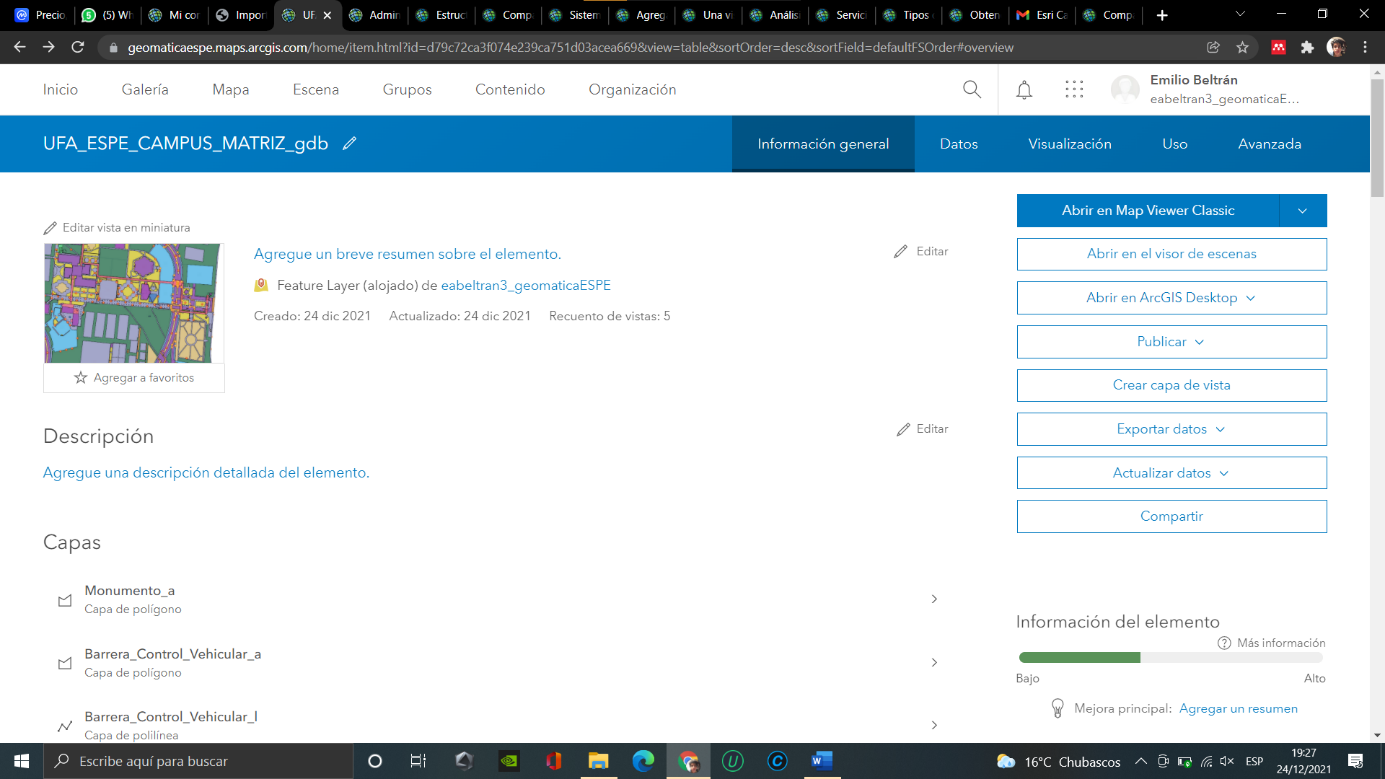 Se especifica el tipo de archivo que se aloja en la web
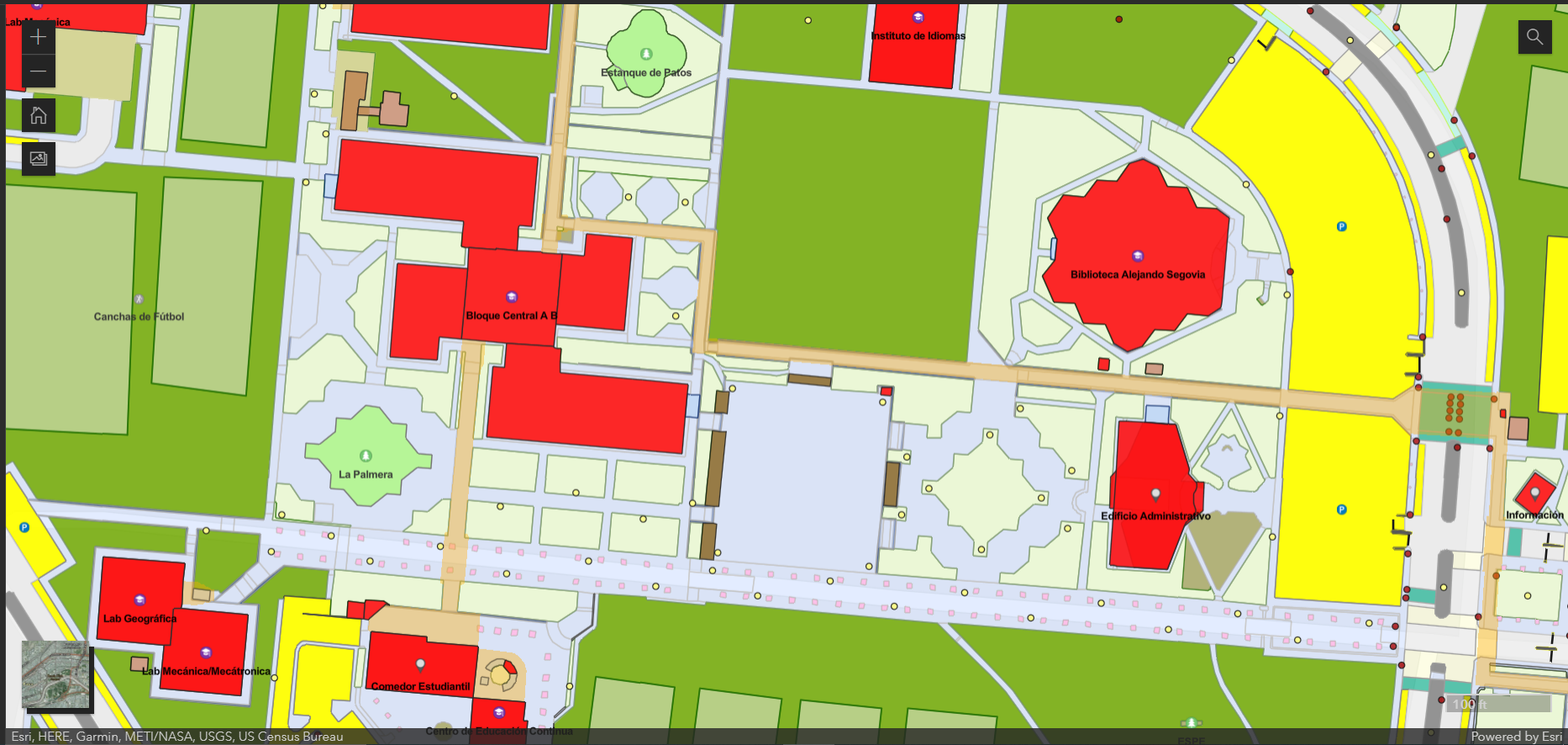 Publicación del Mapa Base en ArcGIS Online
Configuración Mapa Base
Etapas
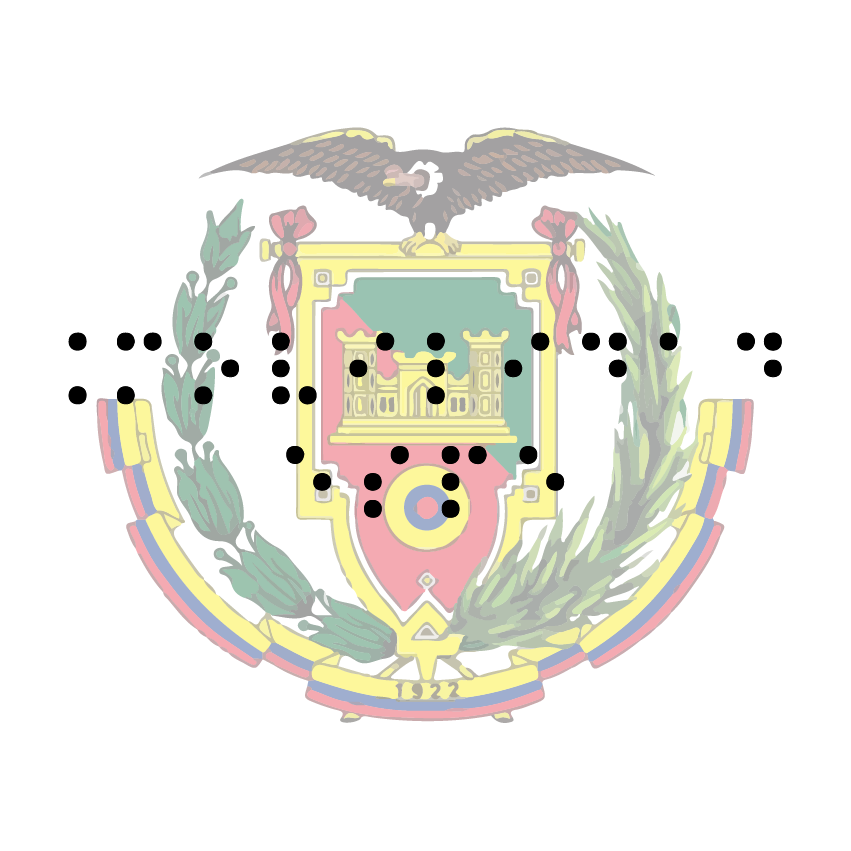 Recepción del protocolo NTRIP
Aplicación Móvil de Navegación
3
Evaluación de la Precisión
Desarrollo del Visualizador Web
4
Diseño del Mapa Base
2
5
1
Recepción del protocolo NTRIP
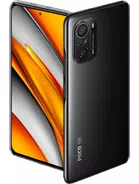 Xiaomi Poco F3
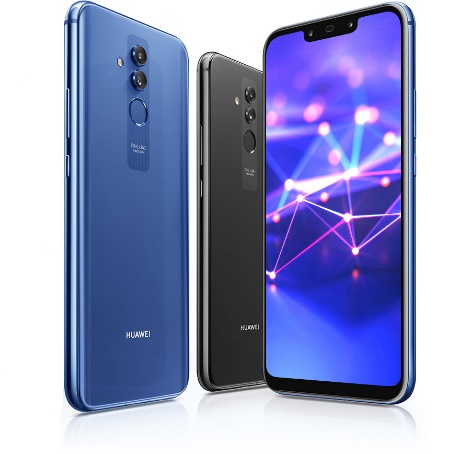 Huawei Mate 20 Lite
Selección de dispositivos móviles
(SMARTGSM, 2022)
Recepción del protocolo NTRIP
GLONASS
GPS
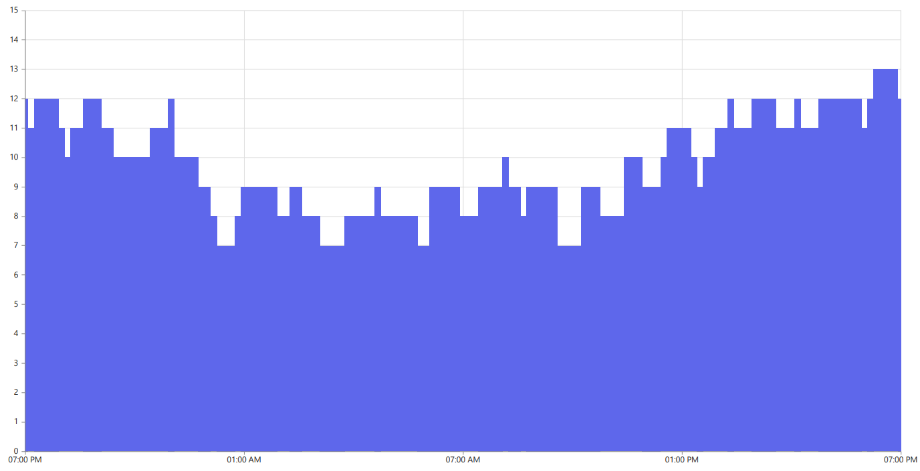 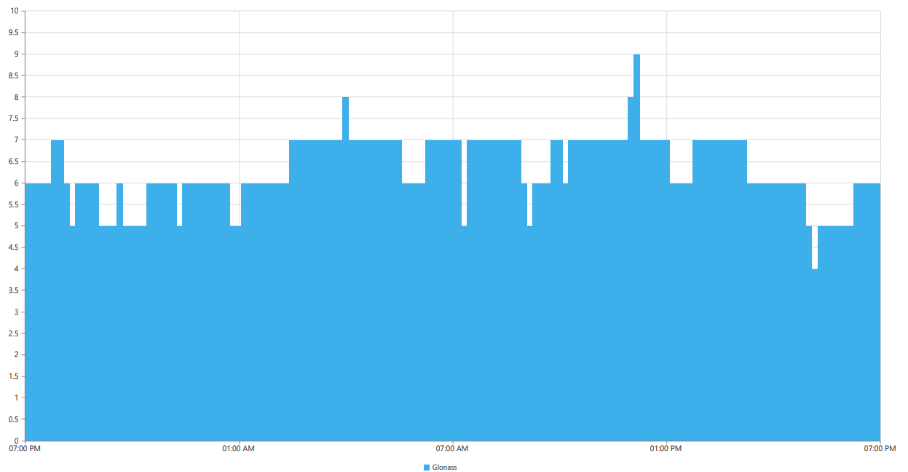 10 SV
6 SV
Cobertura GNSS
Galileo
BeiDou
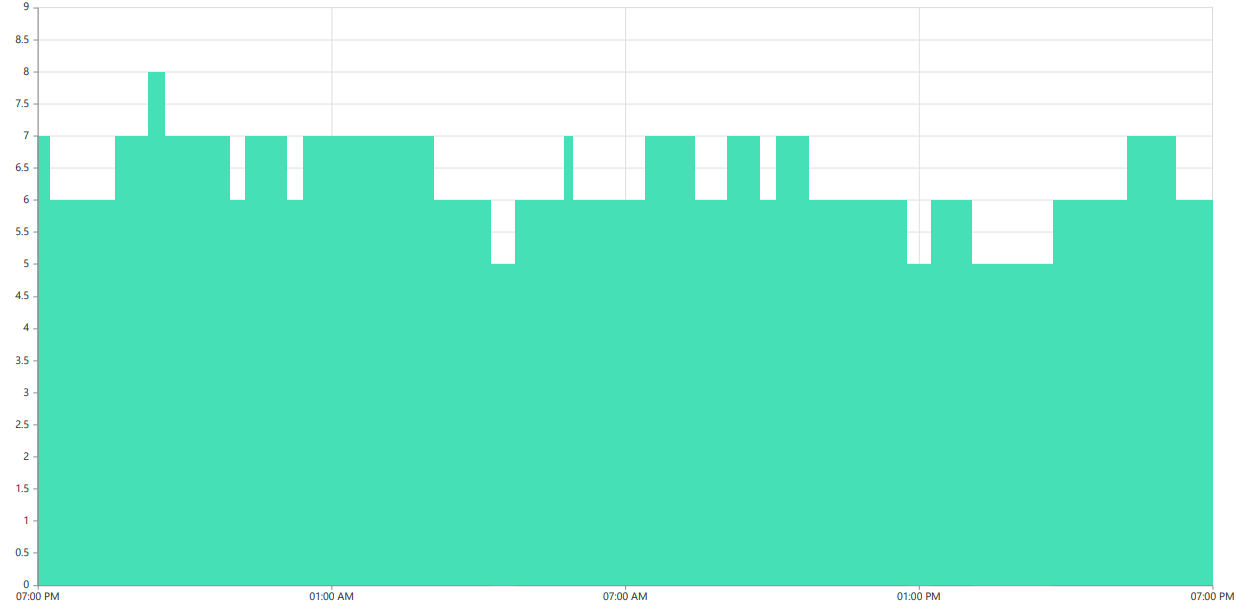 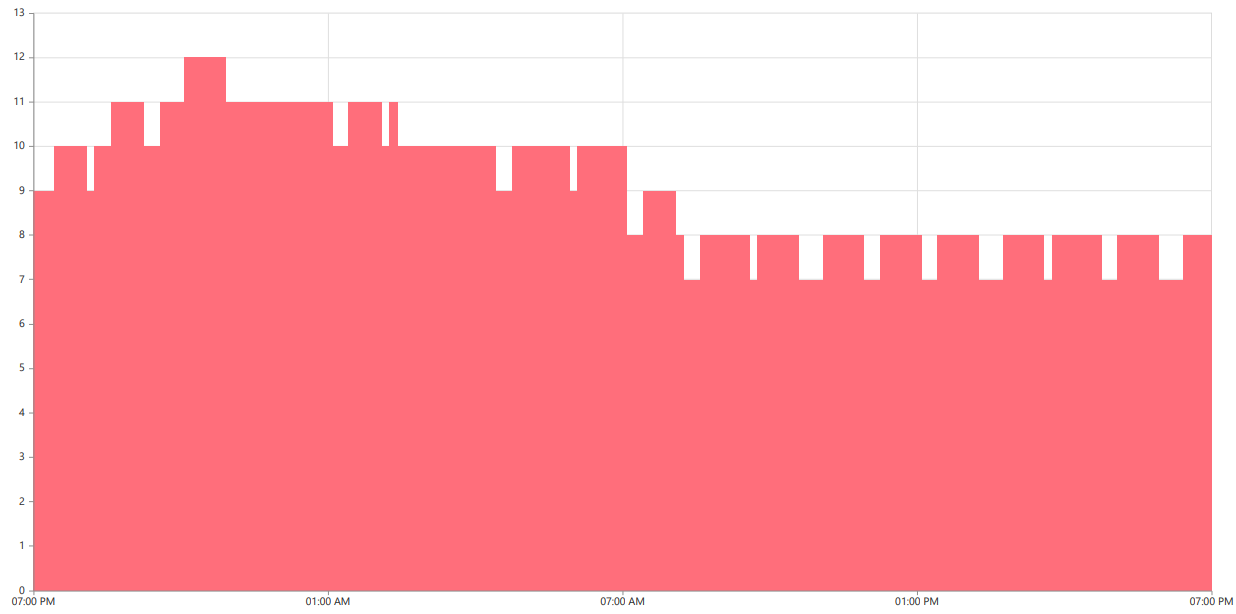 7 SV
9 SV
Recepción del protocolo NTRIP
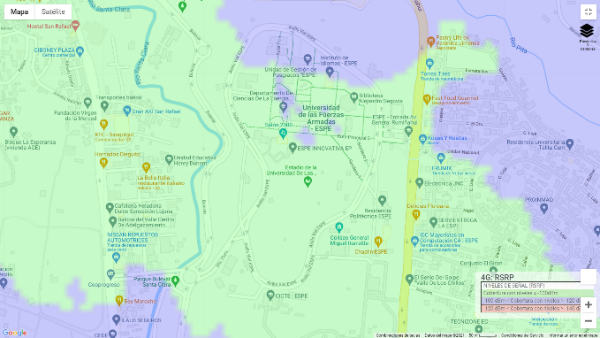 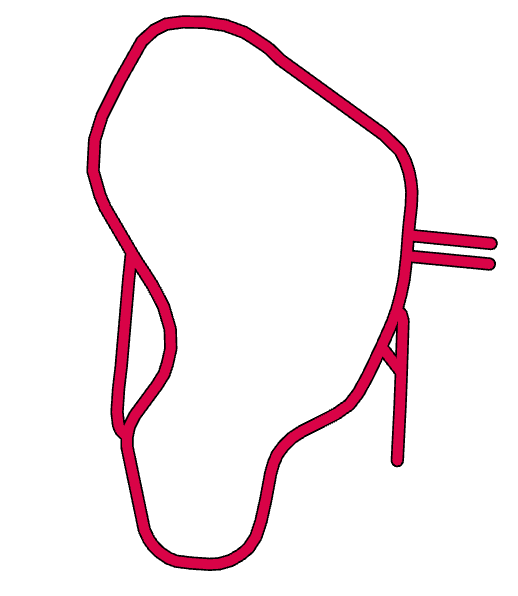 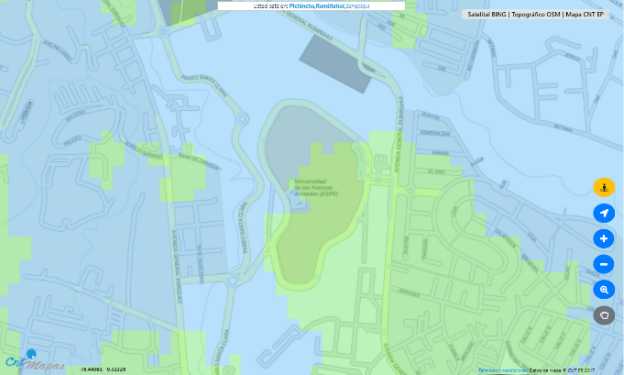 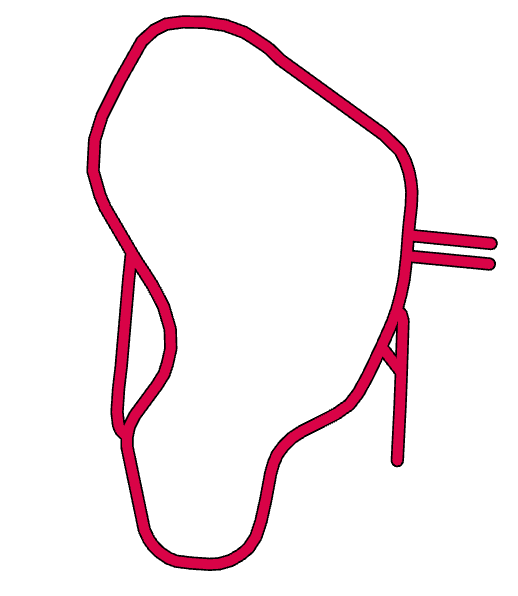 Cobertura Telefonía Celular
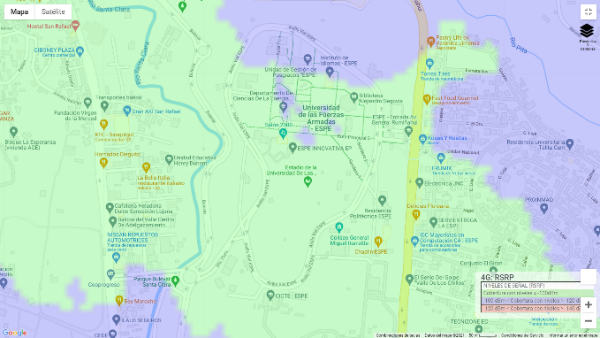 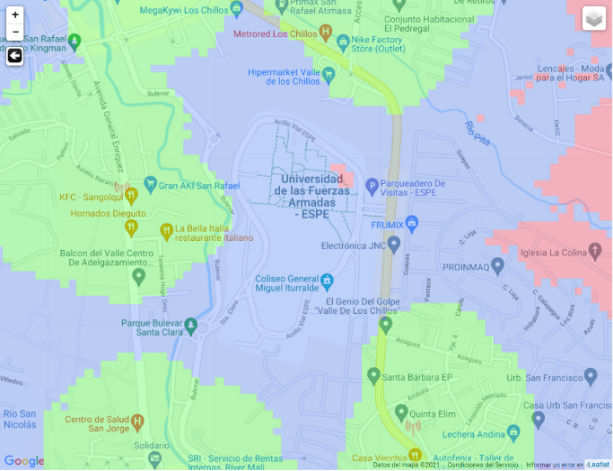 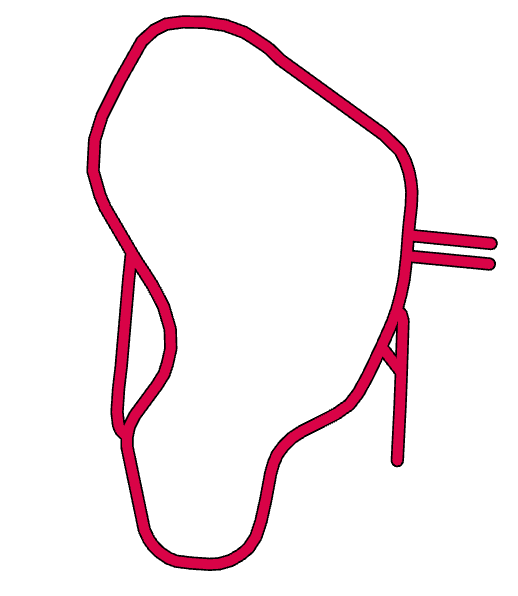 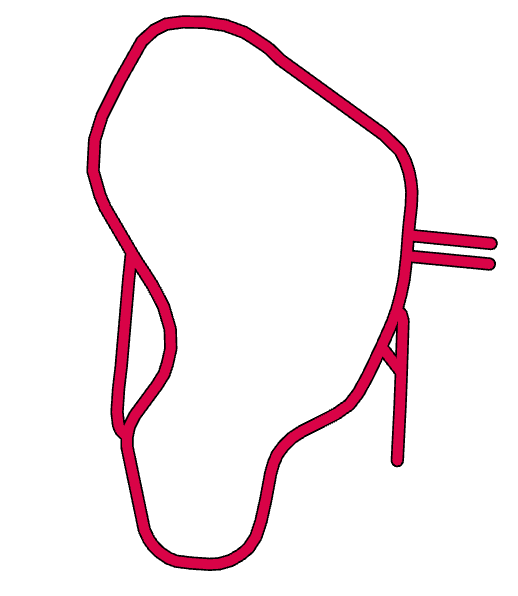 Comparación Formatos RTCM
Formatos RTCM de los streams de los caster (EMC)
Formatos RTCM de los streams de corrección
(SNIP, 2017)
Etapas
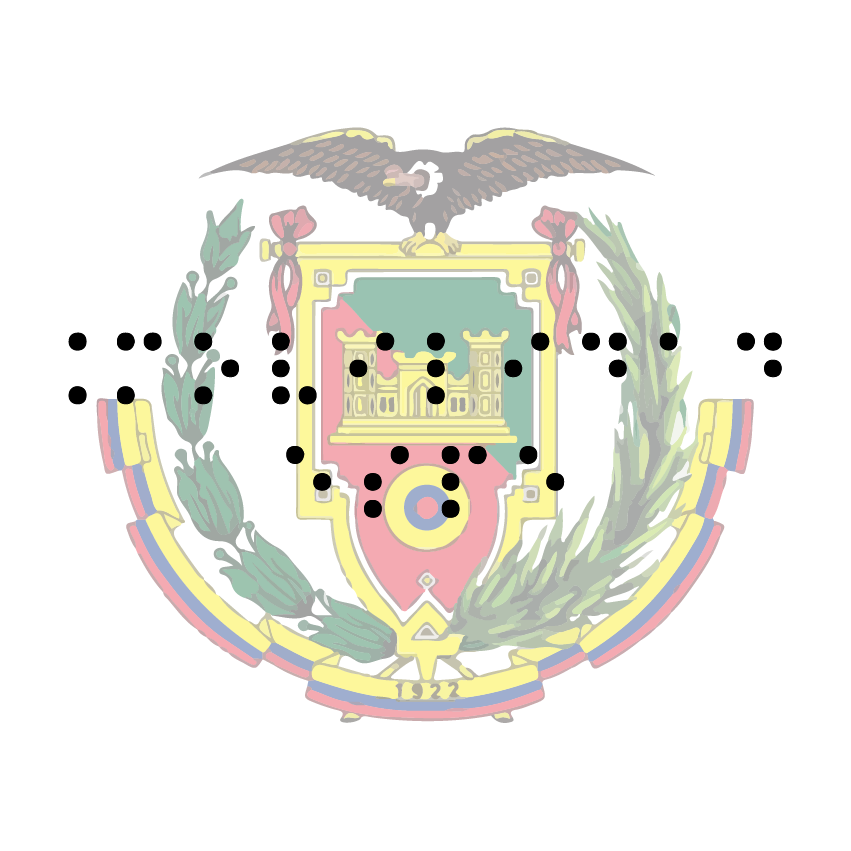 Recepción del protocolo NTRIP
Aplicación Móvil de Navegación
3
Evaluación de la Precisión
Desarrollo del Visualizador Web
4
Diseño del Mapa Base
2
5
1
Aplicación Móvil de Navegación
Funciones Integradas
Interfaz
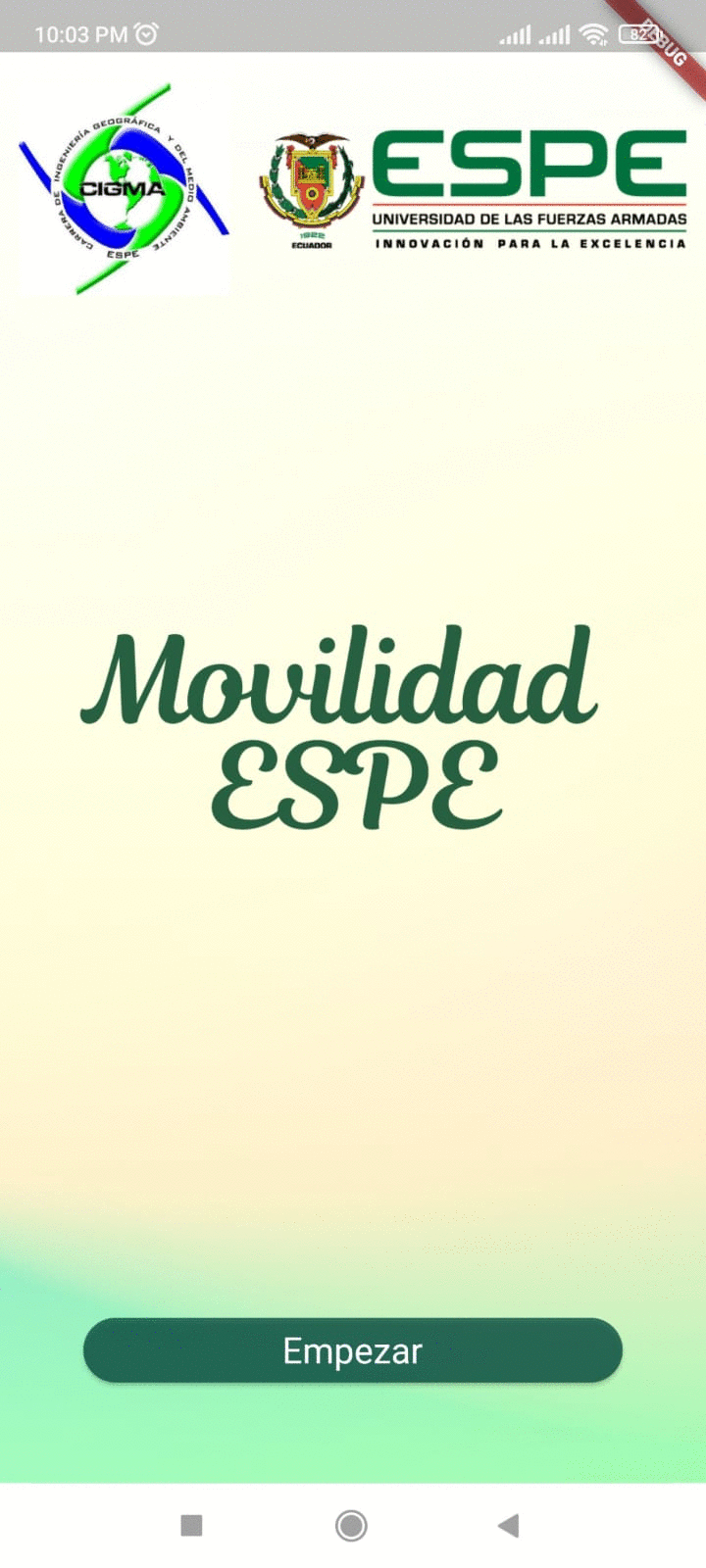 Aplicación móvil de Navegación
Alerta temprana de Obstáculos
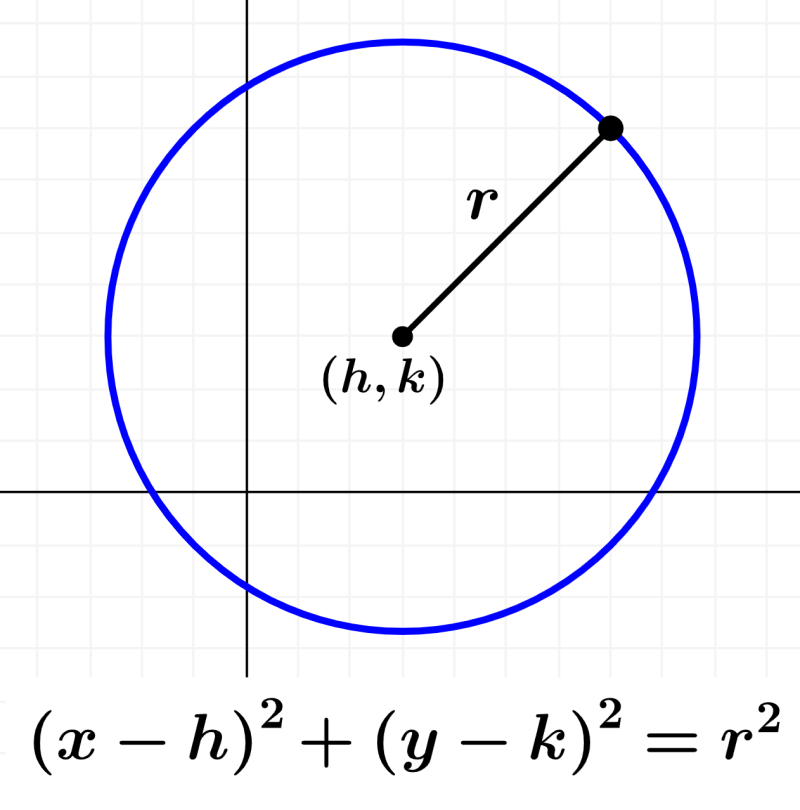 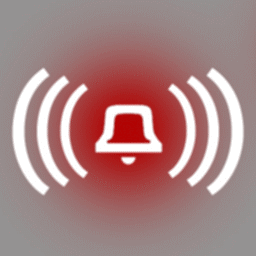 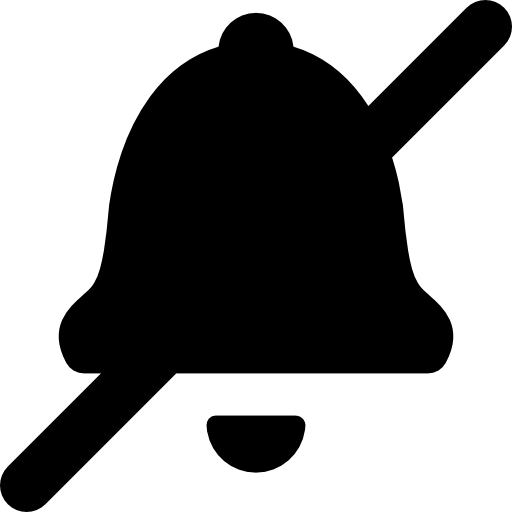 Aplicación Móvil de Navegación
Configuración del PPP en el BNC
Corrección en formato .PPP
Correcciones GNSS
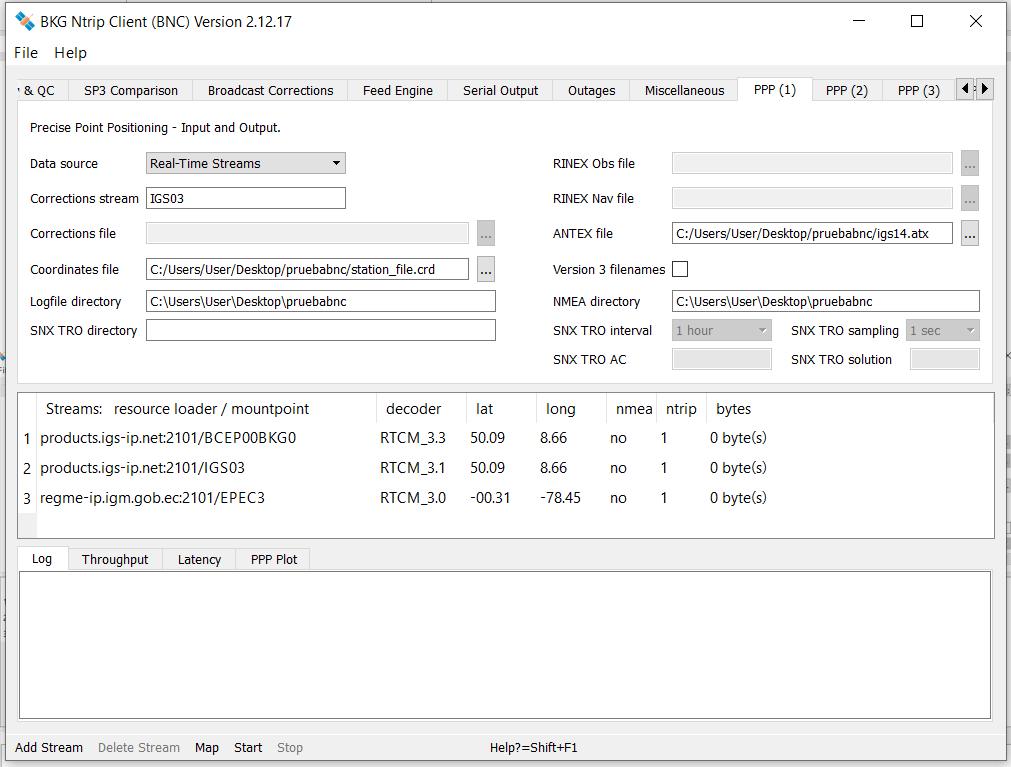 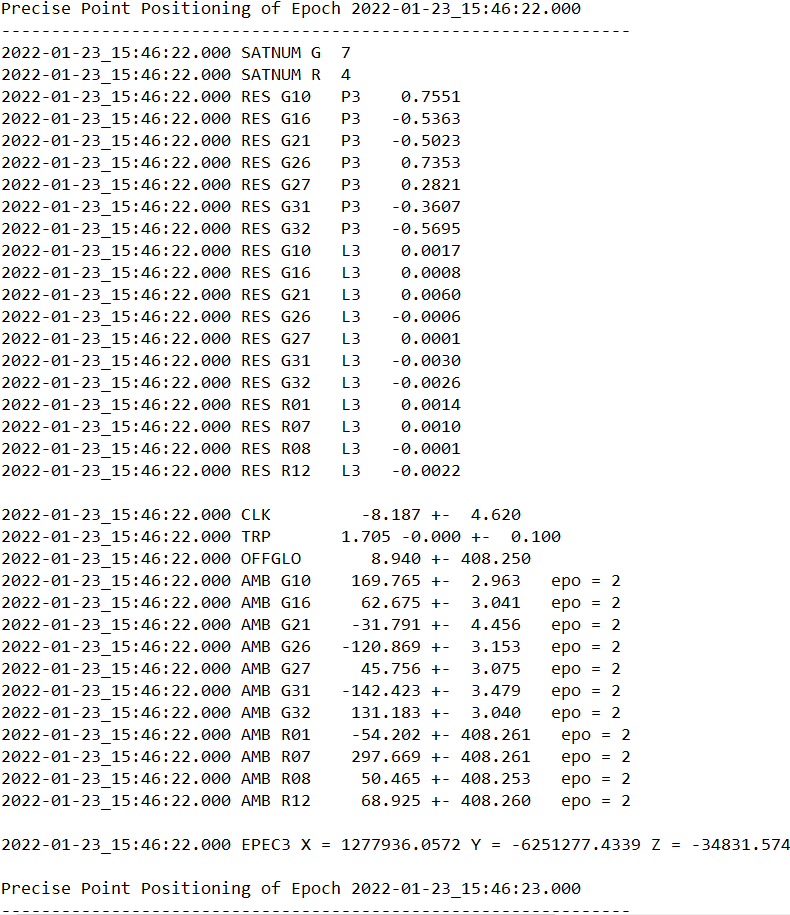 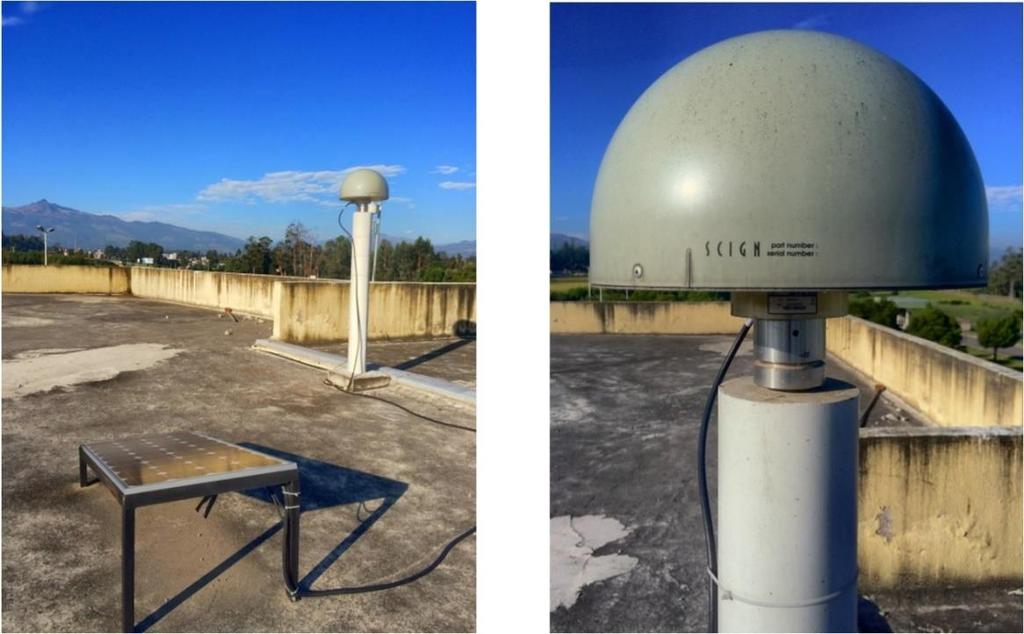 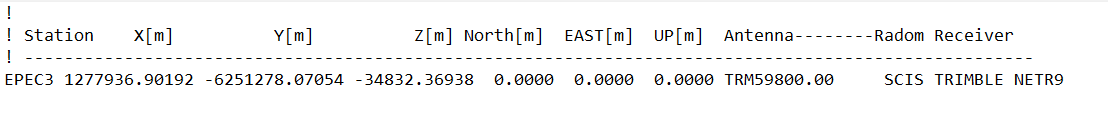 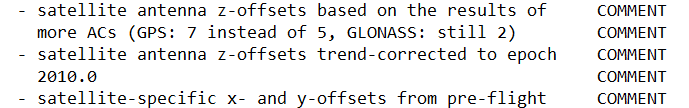 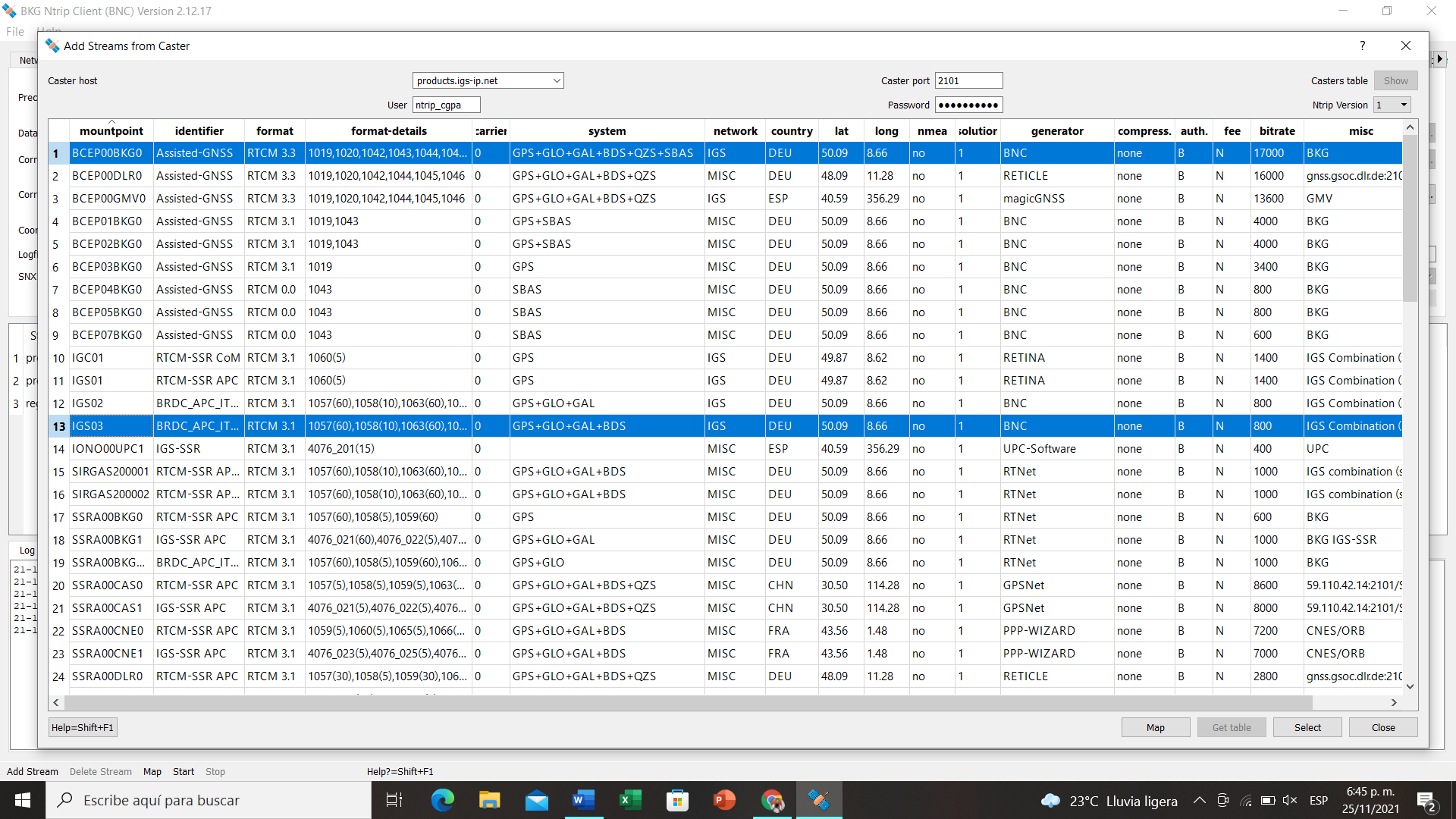 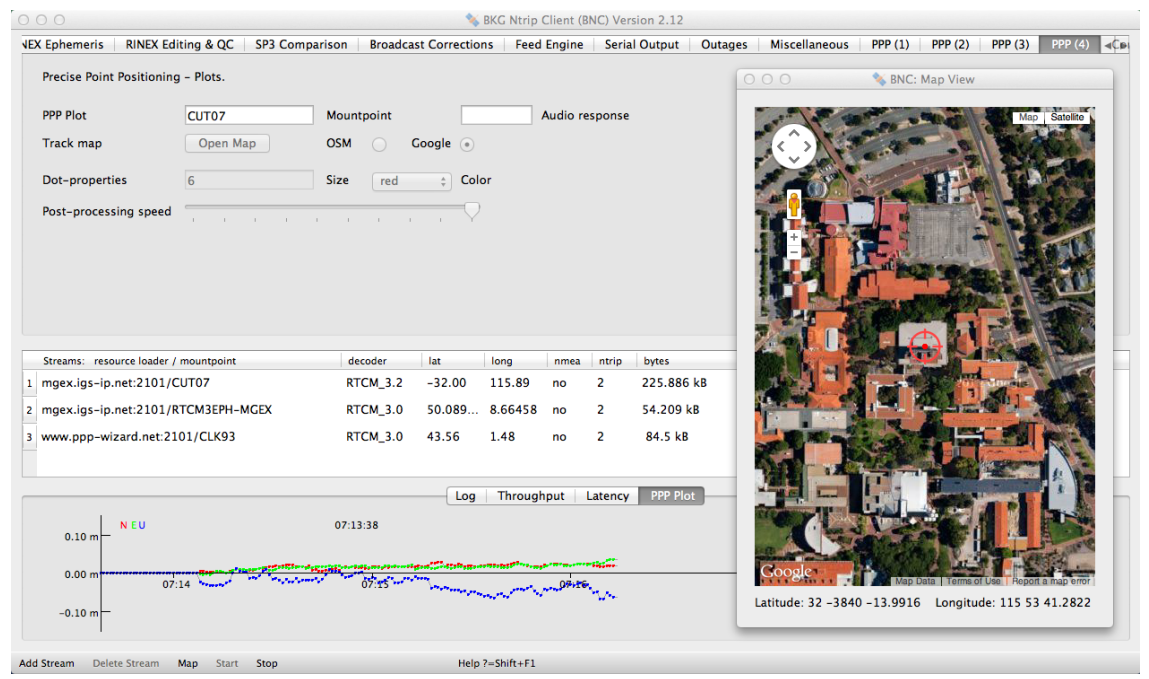 BCEP00BKG0
IGS03
(Weber et al., 2016)
Vector de corrección
Estación Base EPEC
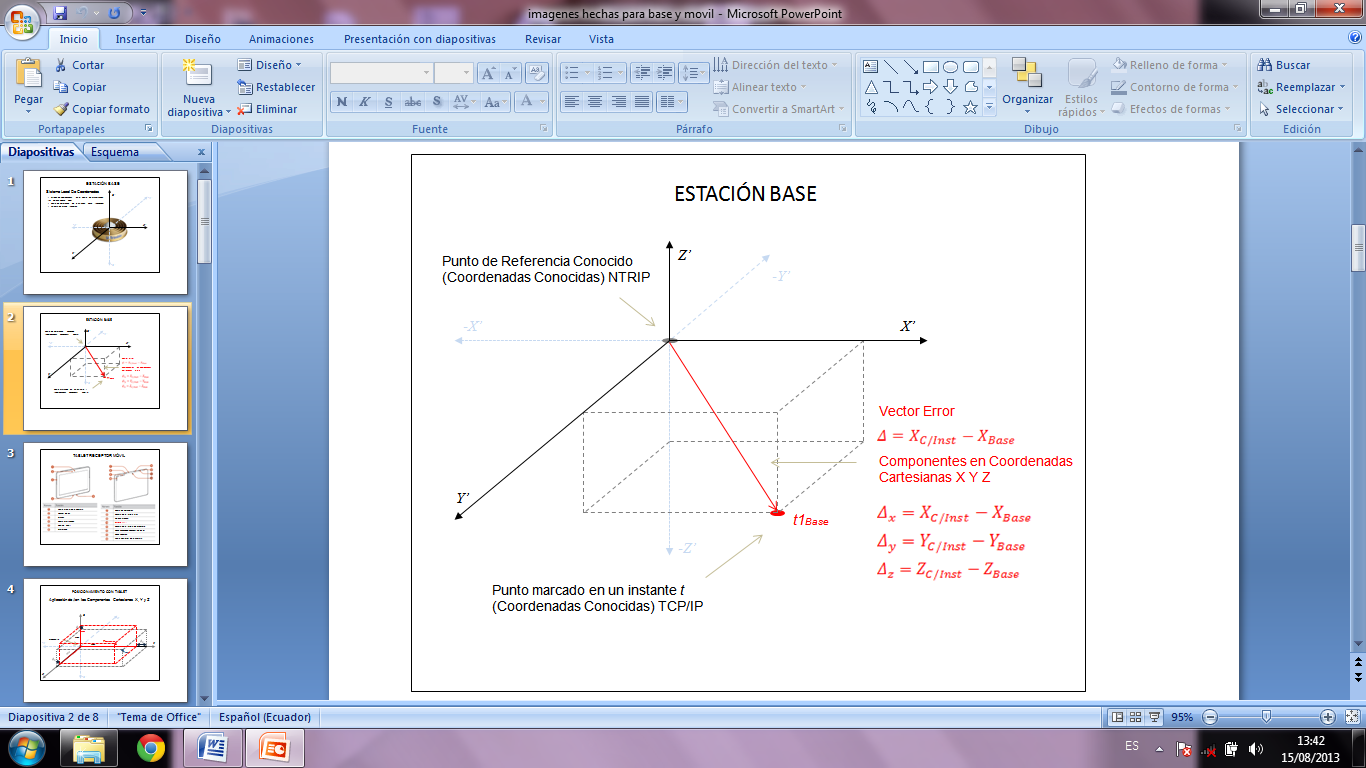 Punto de Referencia Conocido
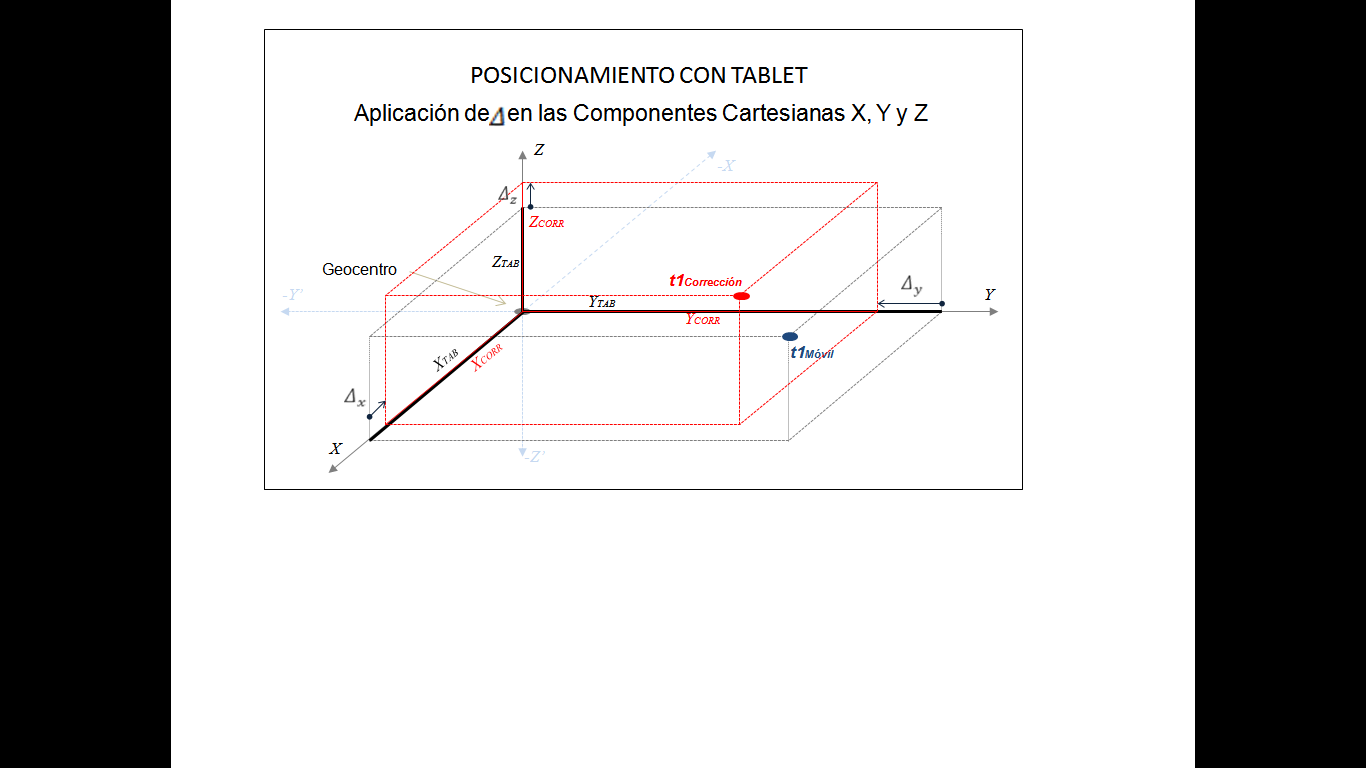 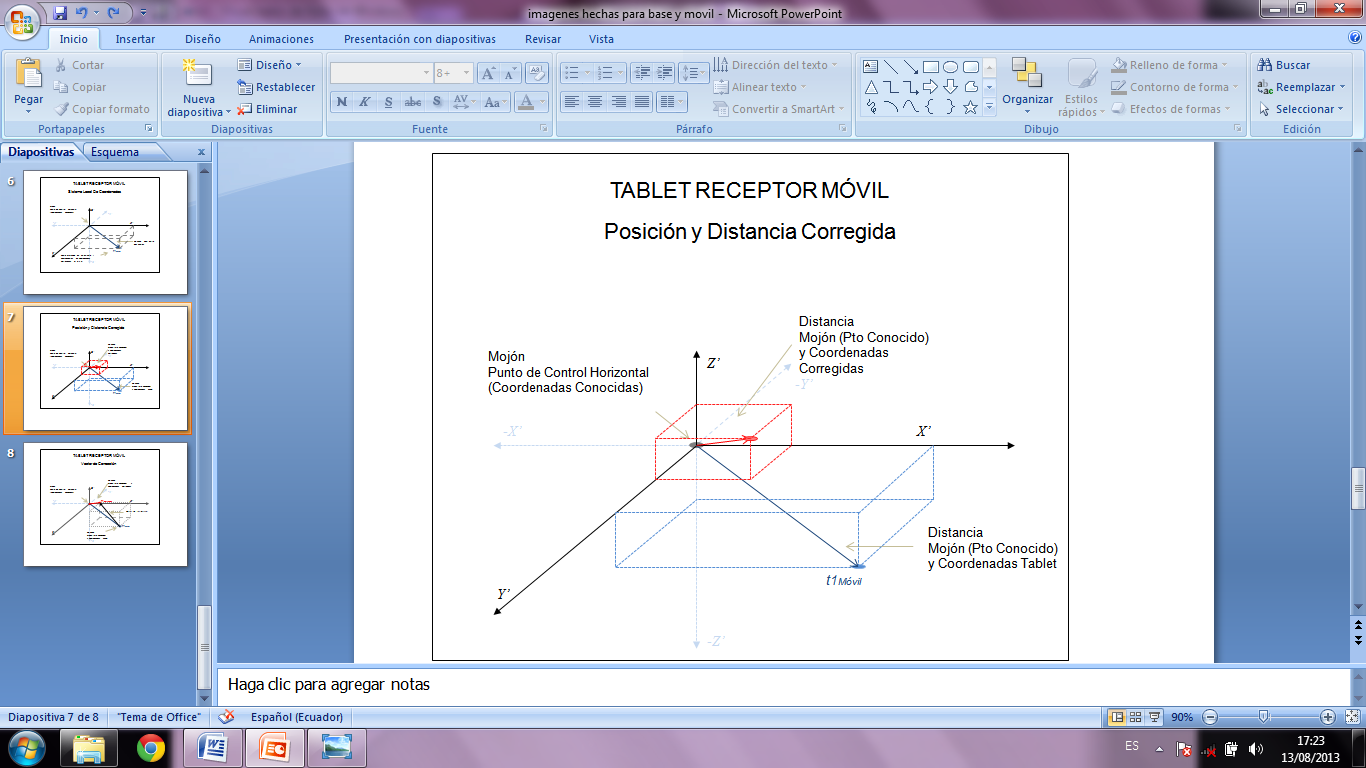 Distancia 
Punto de Control - Punto Corregido móvil
Punto de Control
Distancia 
Punto de Control - Punto Obs. móvil
Punto Corregido (NTRIP) en un instante de tiempo t
(Silva Villacrés, 2014)
Etapas
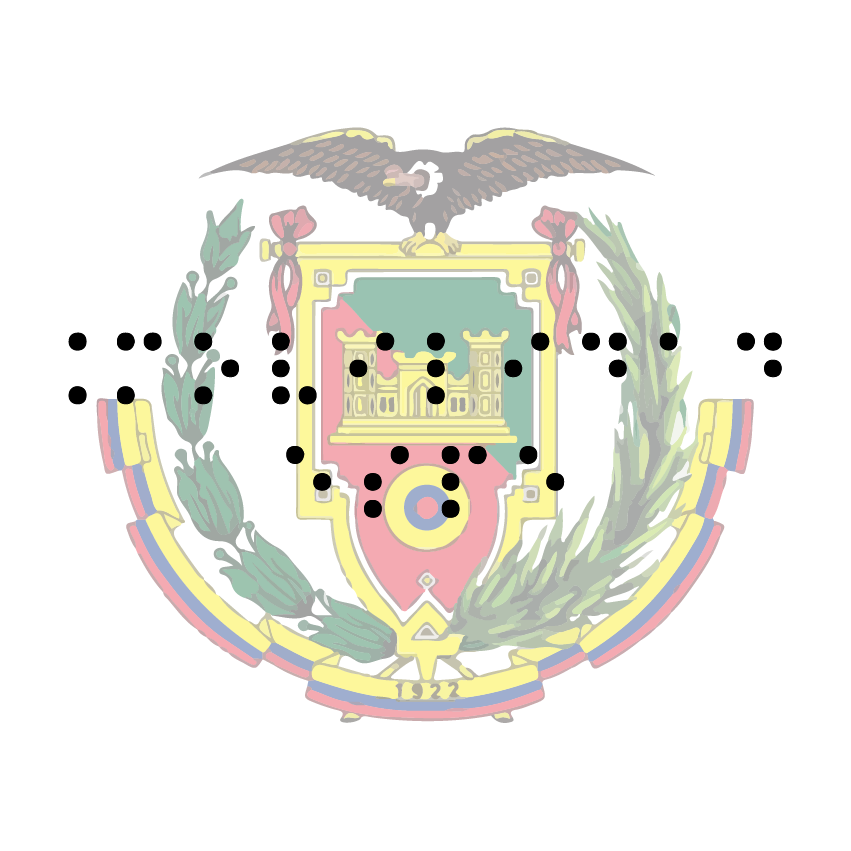 Recepción del protocolo NTRIP
Aplicación Móvil de Navegación
3
Evaluación de la Precisión
Desarrollo del Visualizador Web
4
Diseño del Mapa Base
2
5
1
Ajuste de Puntos de Control
Configuración de Rastreo
Planificación
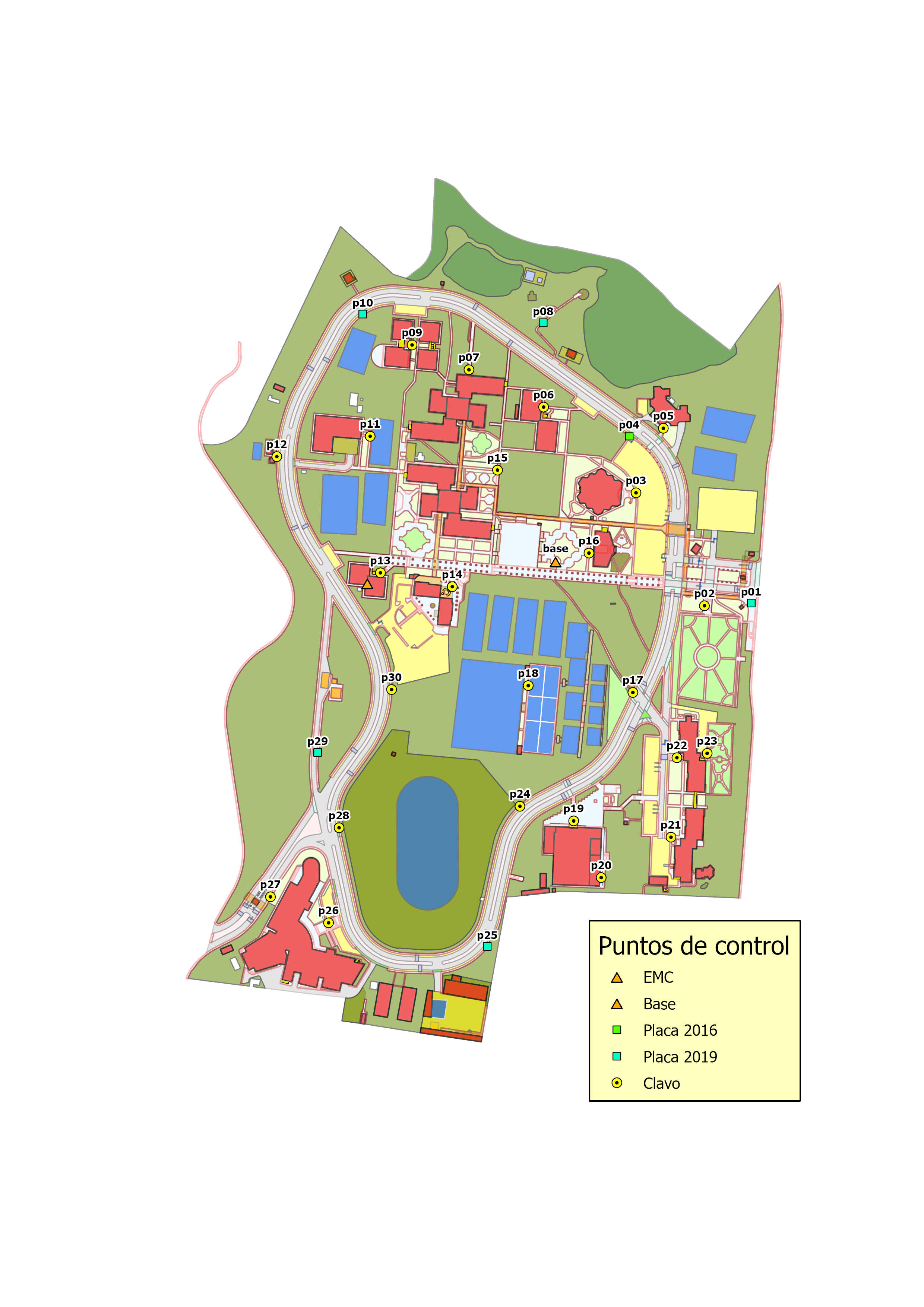 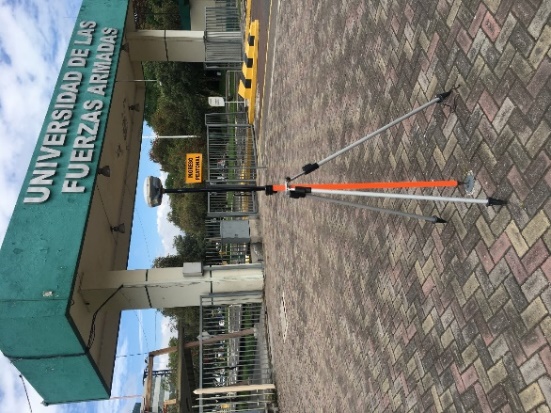 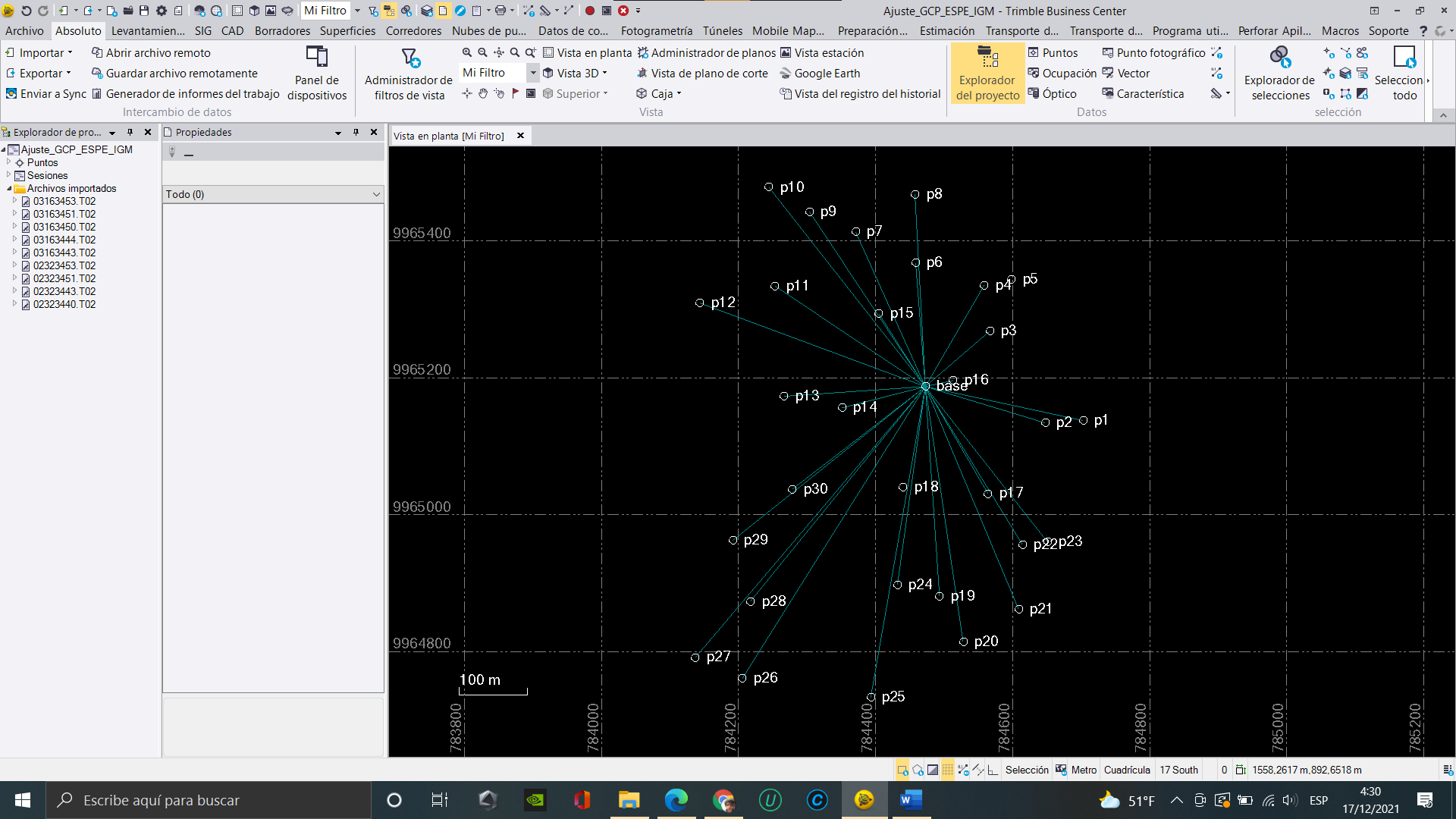 Procesamiento en TBC
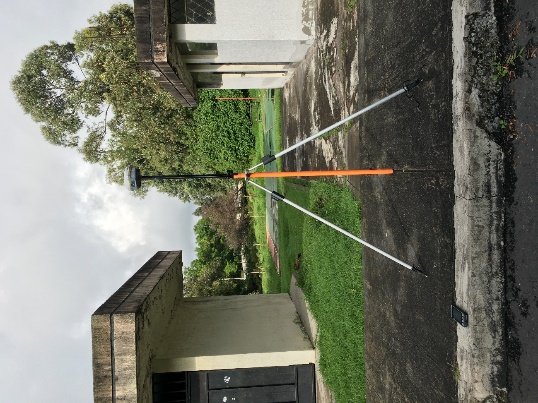 Ajuste de Puntos de Control
Configuración de Rastreo
Planificación
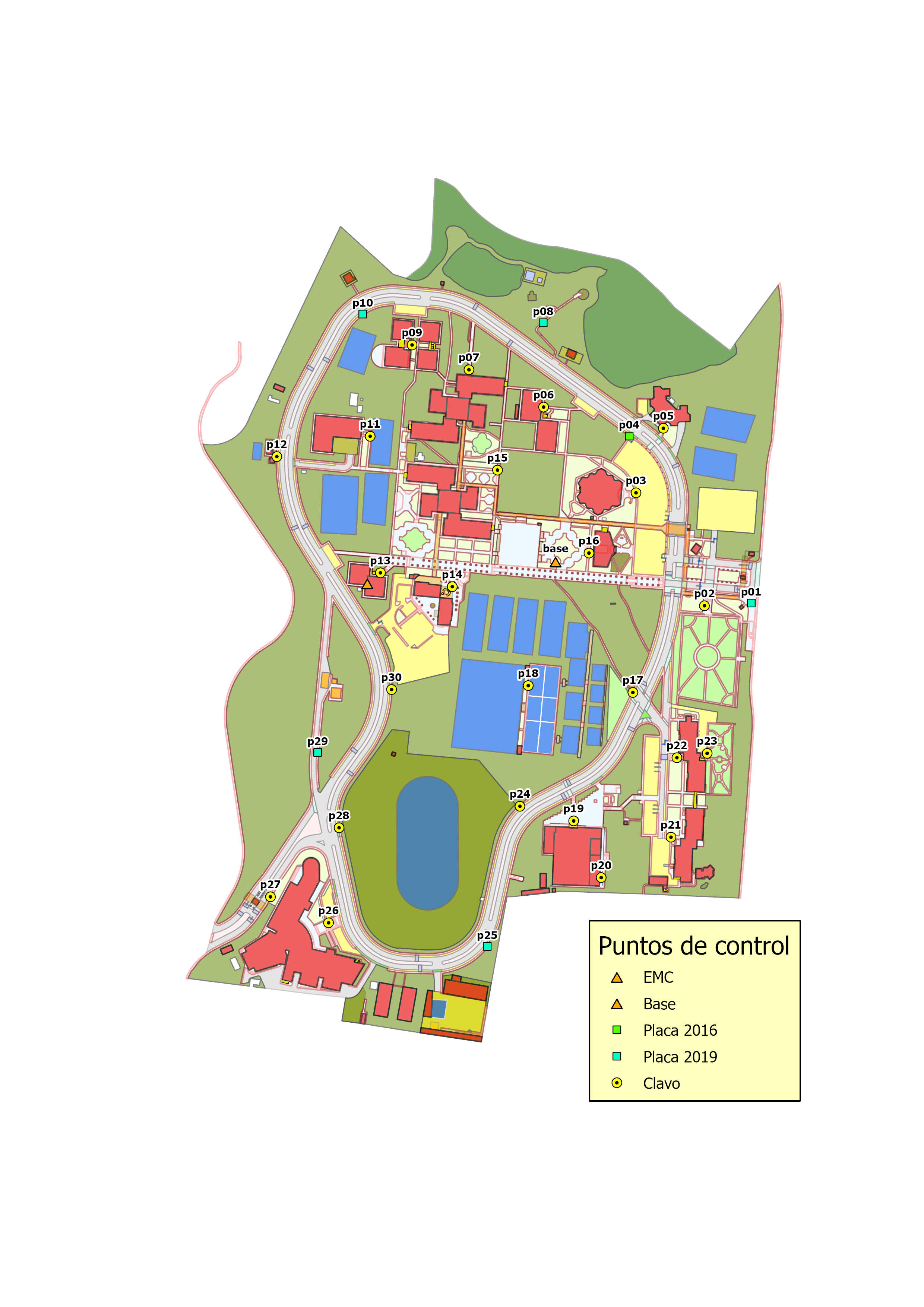 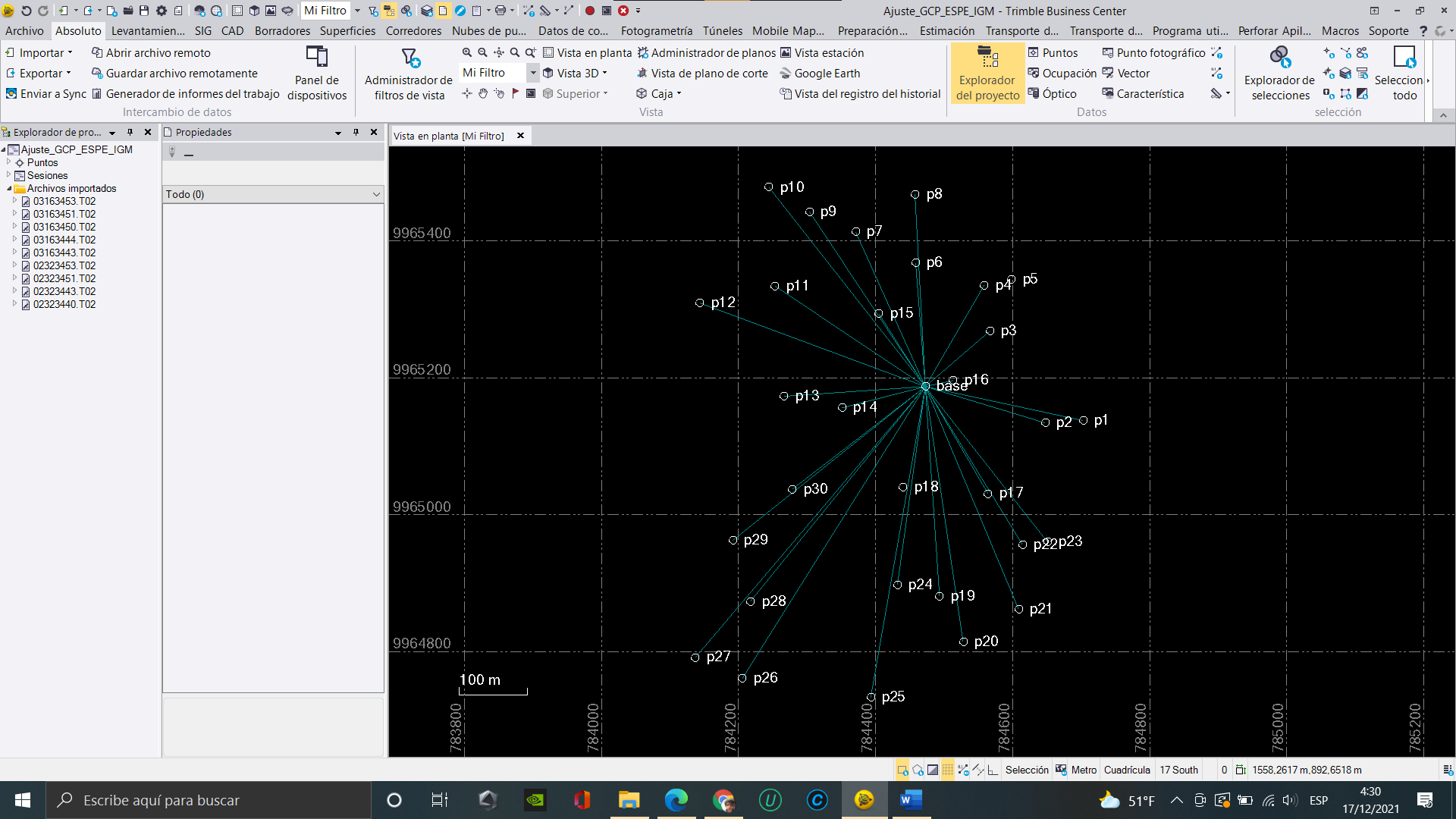 Procesamiento en TBC
Evaluación de la Precisión
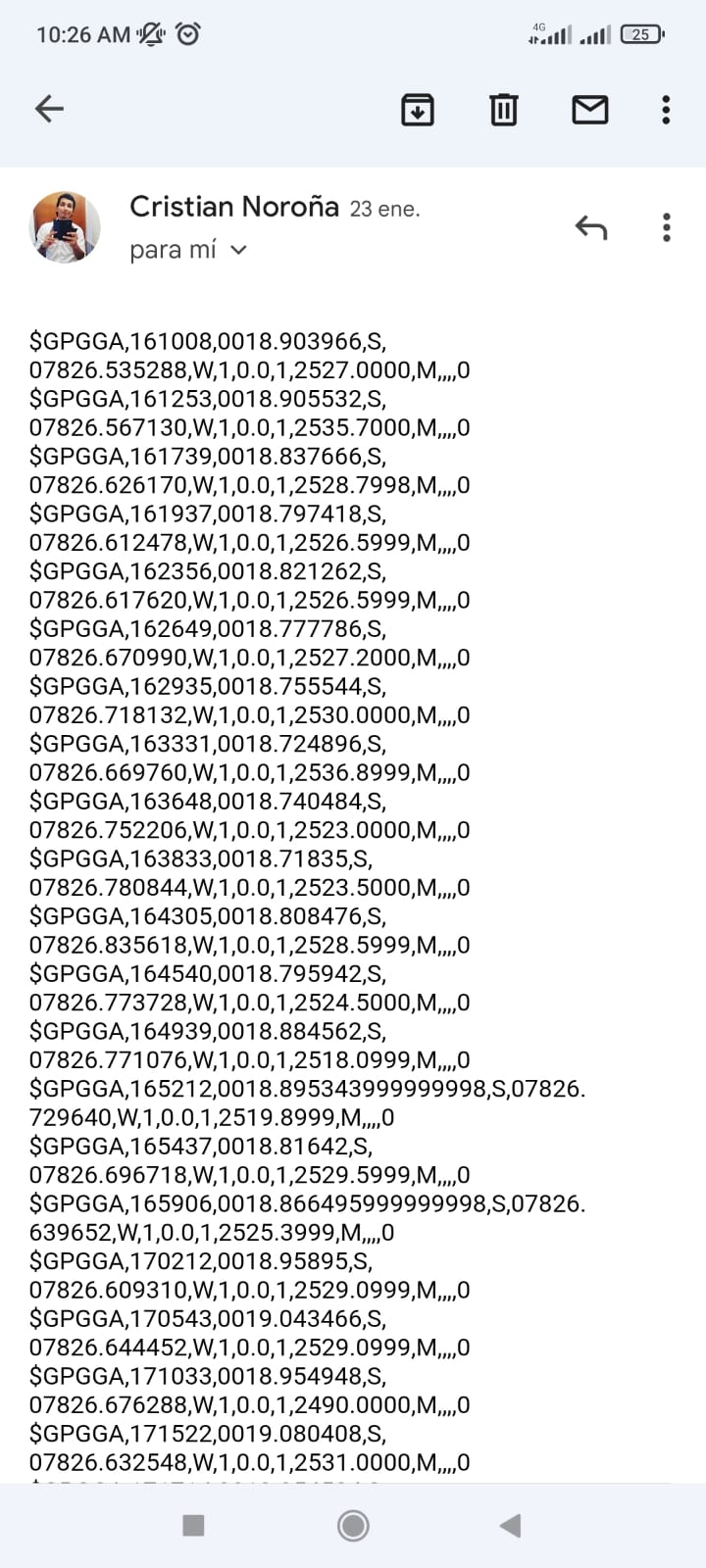 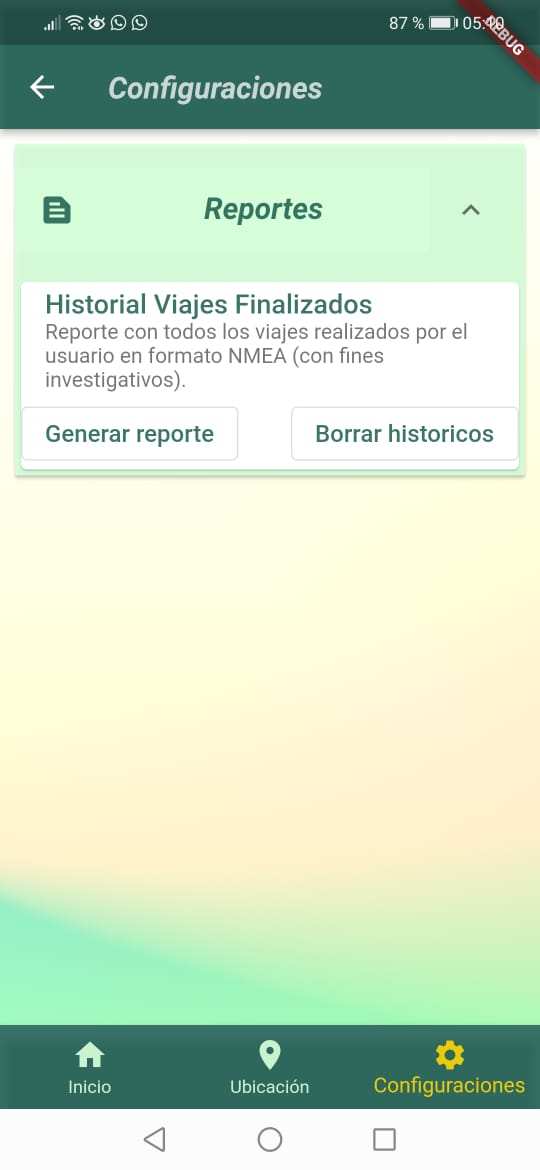 Posicionamiento Estático
Navegación
Se registró con la aplicación al finalizar el recorrido y se almacena en formato NMEA con sentencias GGA.
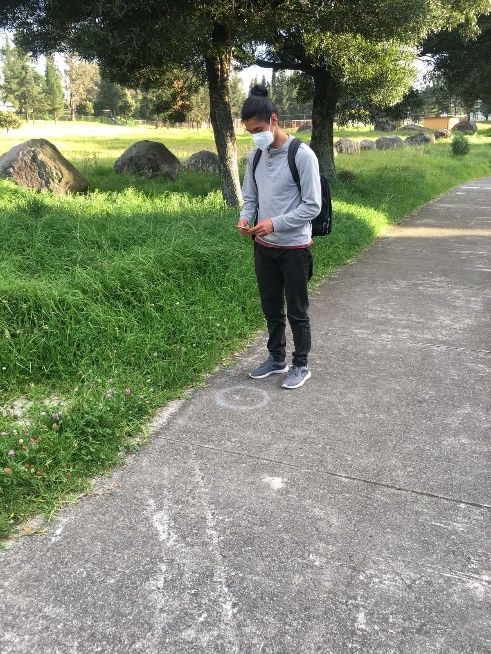 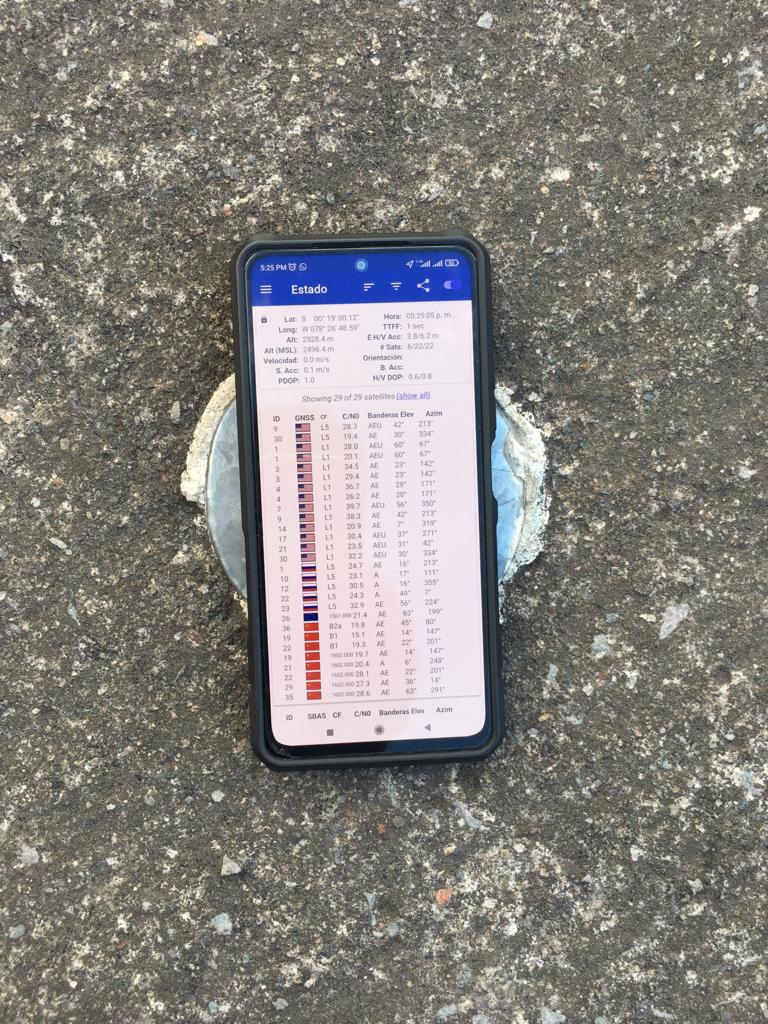 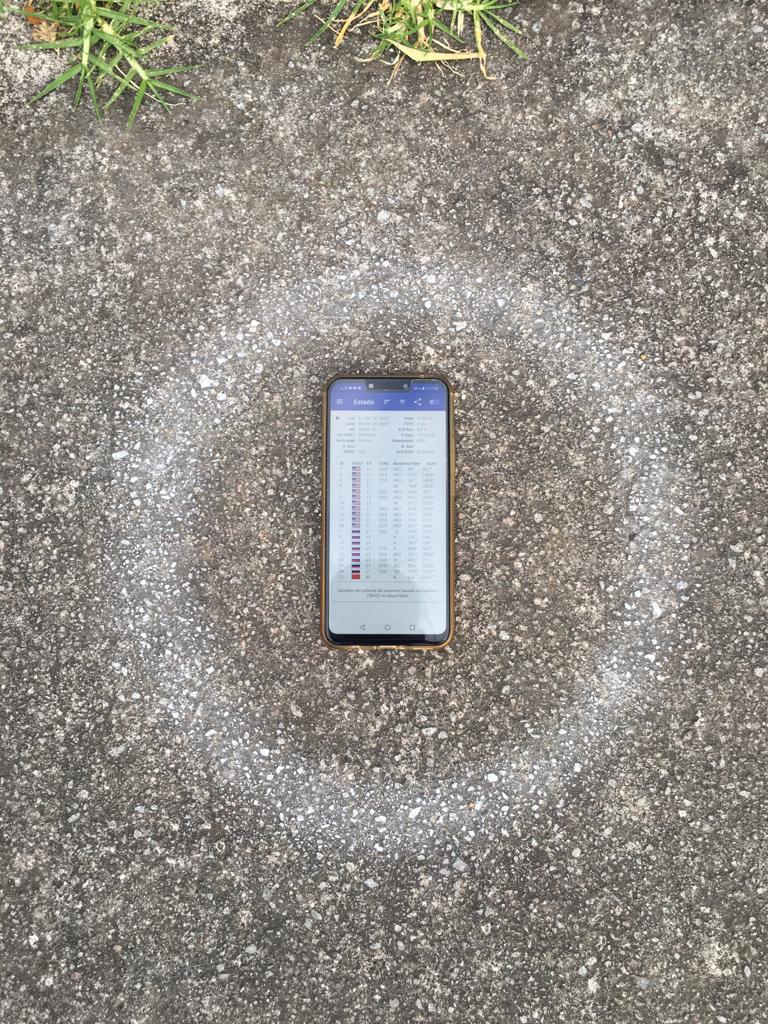 GPS TEST
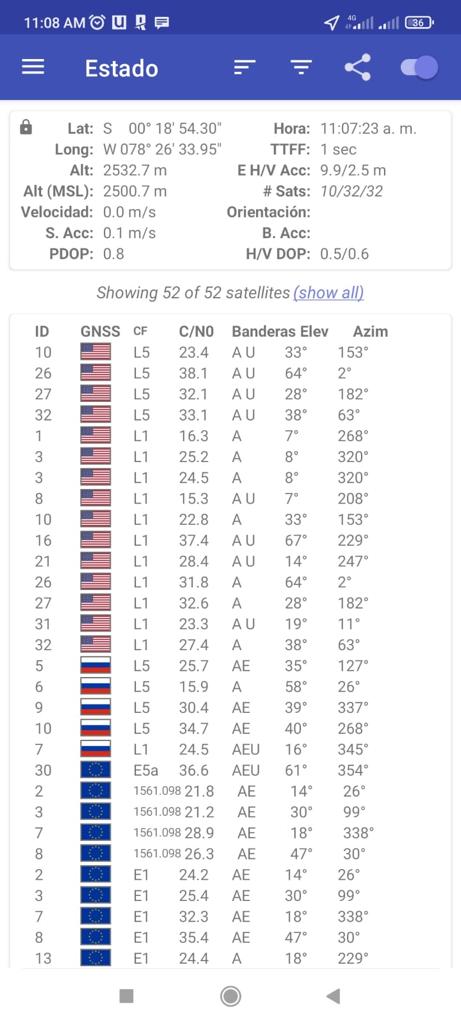 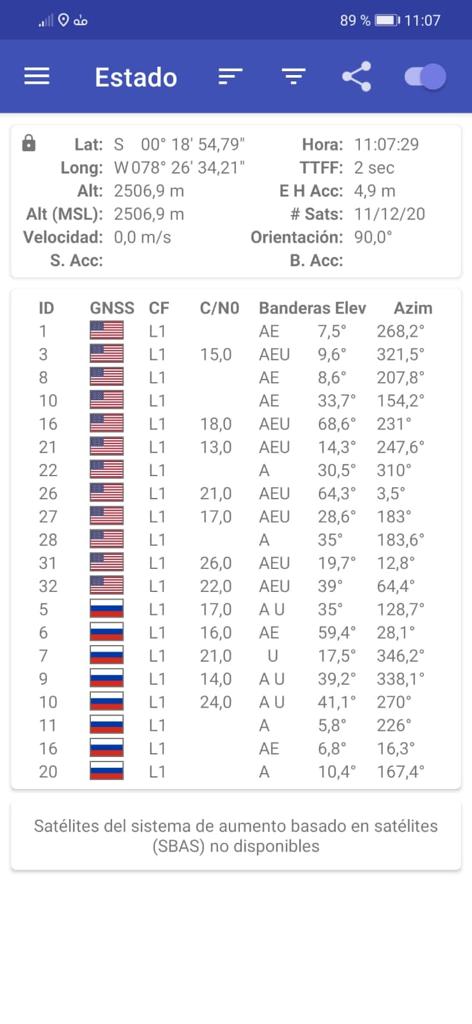 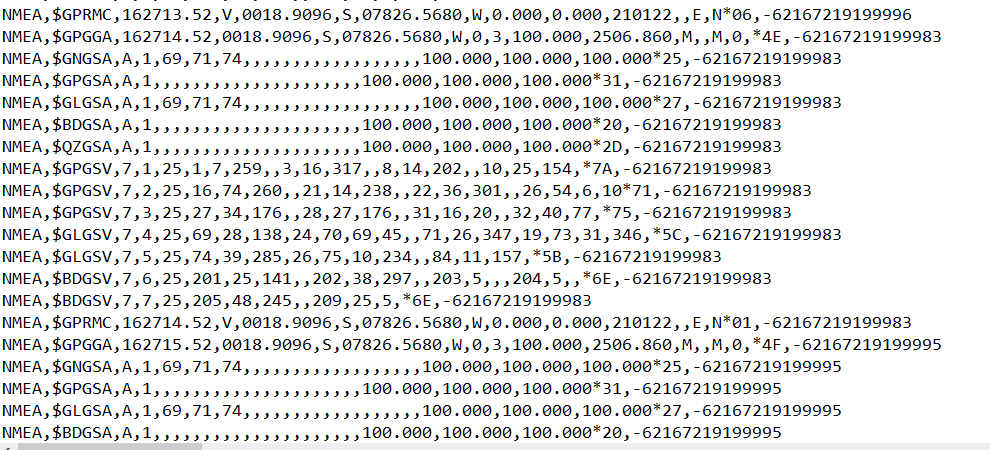 Registro de Observaciones  Dispositivos móviles
Evaluación de la Precisión
Precisión Horizontal  NSSDA
Error Cuadrático Medio para X Y
Error Cuadrático Medio Horizontal
Análisis de Resultados
Aplicación móvil de Navegación
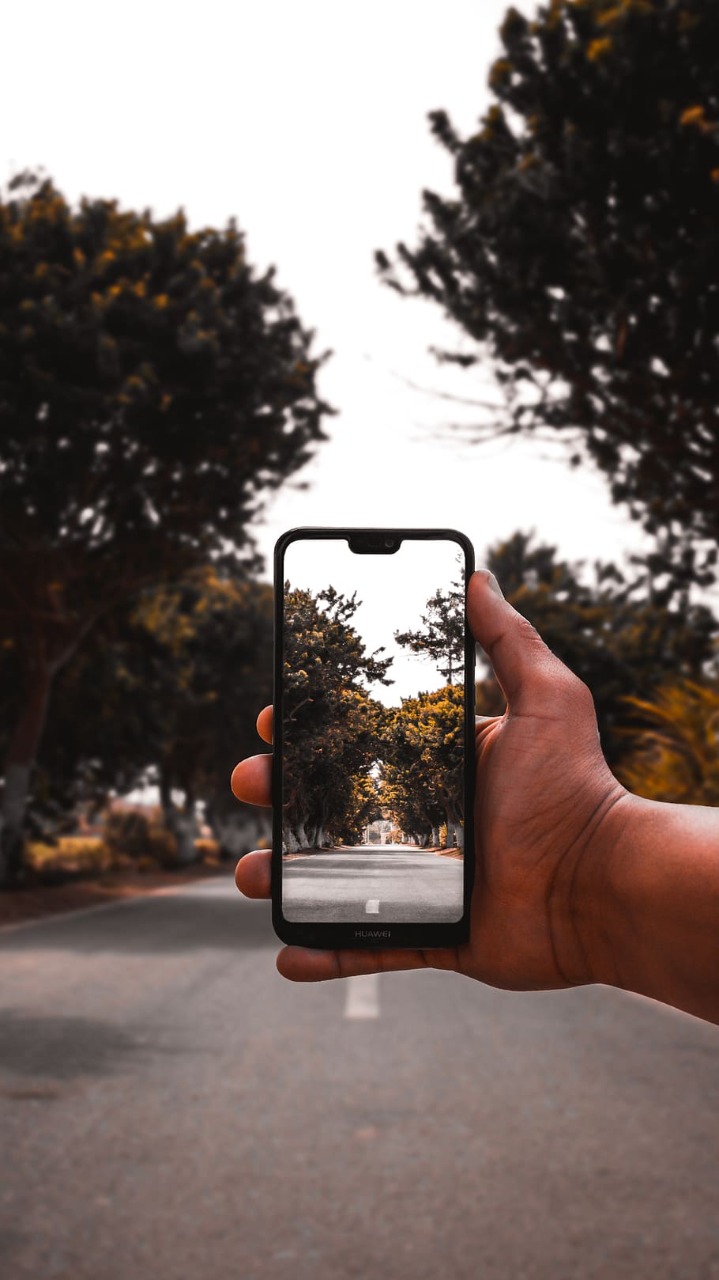 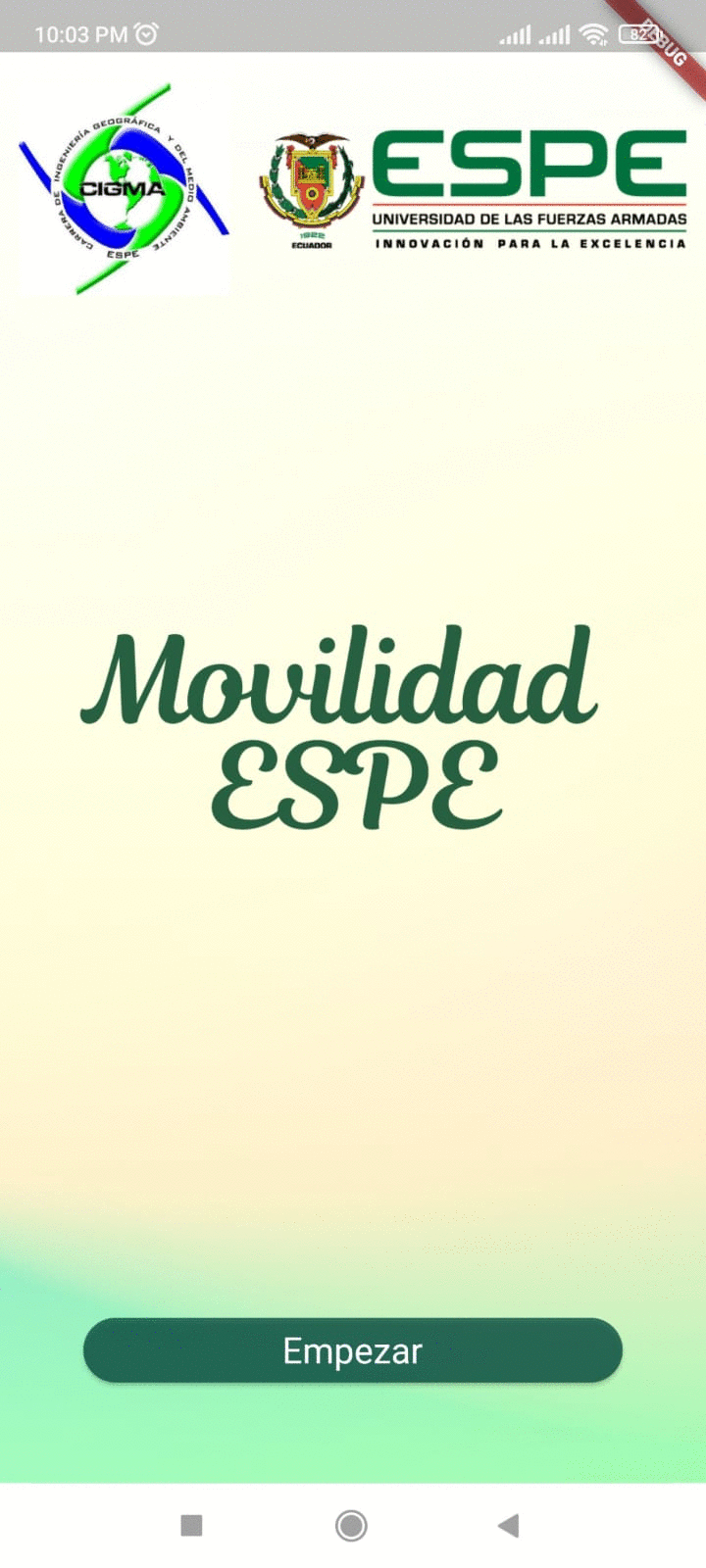 Posicionamiento en Estático  (Xiaomi)
Posicionamiento en Estático  (Xiaomi)
Observación de menor precisión
Observación de mayor precisión
Posicionamiento en Estático  (Xiaomi)
Análisis Descriptivo Estadístico
Posicionamiento en Estático  (Huawei)
Posicionamiento en Estático  (Huawei)
Observación de menor precisión
Observación de mayor precisión
Posicionamiento en Estático  (Huawei)
Análisis Descriptivo Estadístico
Corrección de la Navegación (Xiaomi)
Corrección de la Navegación (Xiaomi)
Corrección de la Navegación (Huawei)
Corrección de la Navegación (Huawei)
Precisión Horizontal
Xiaomi 
Gama Alta
Huawei 
Gama Media
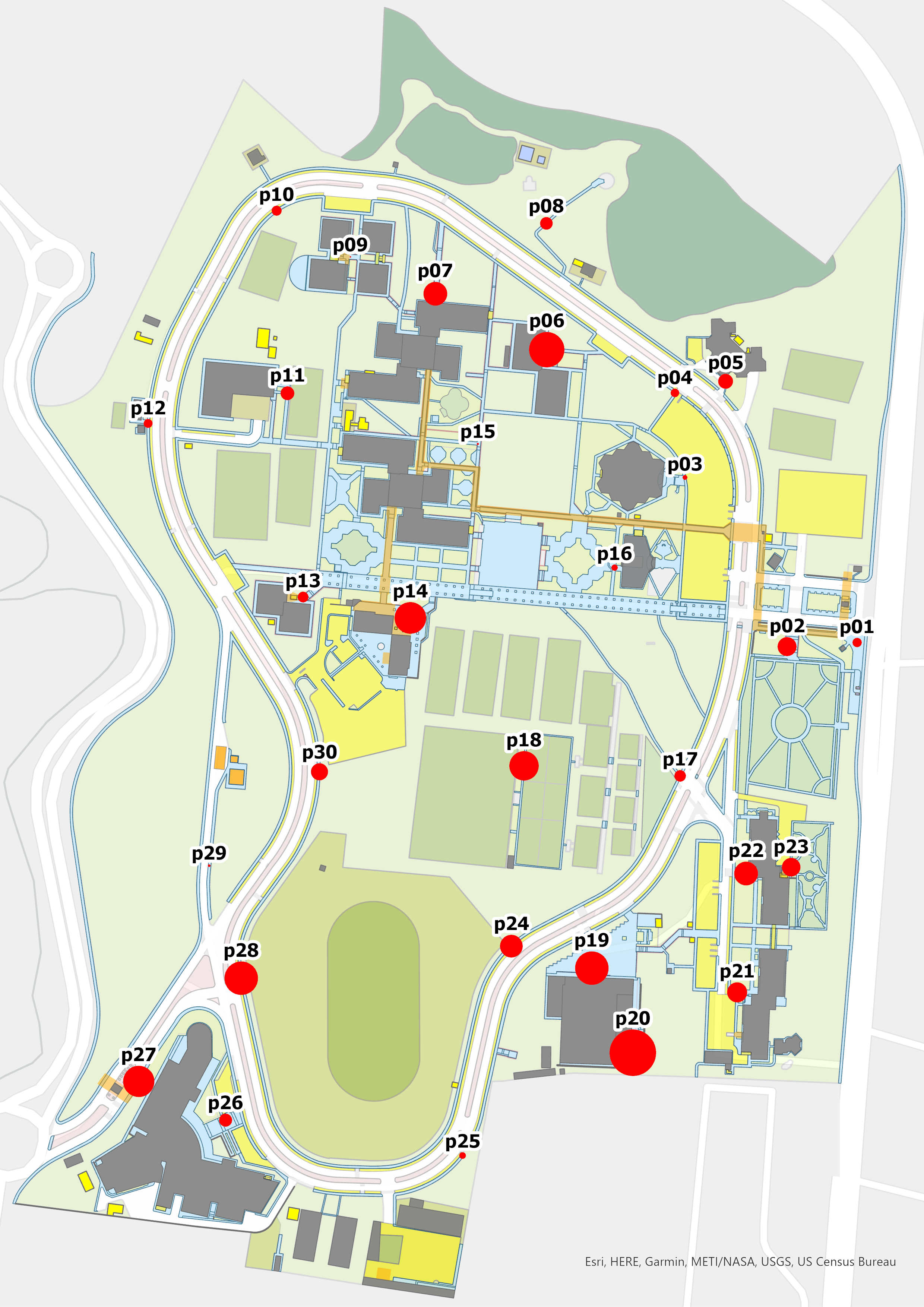 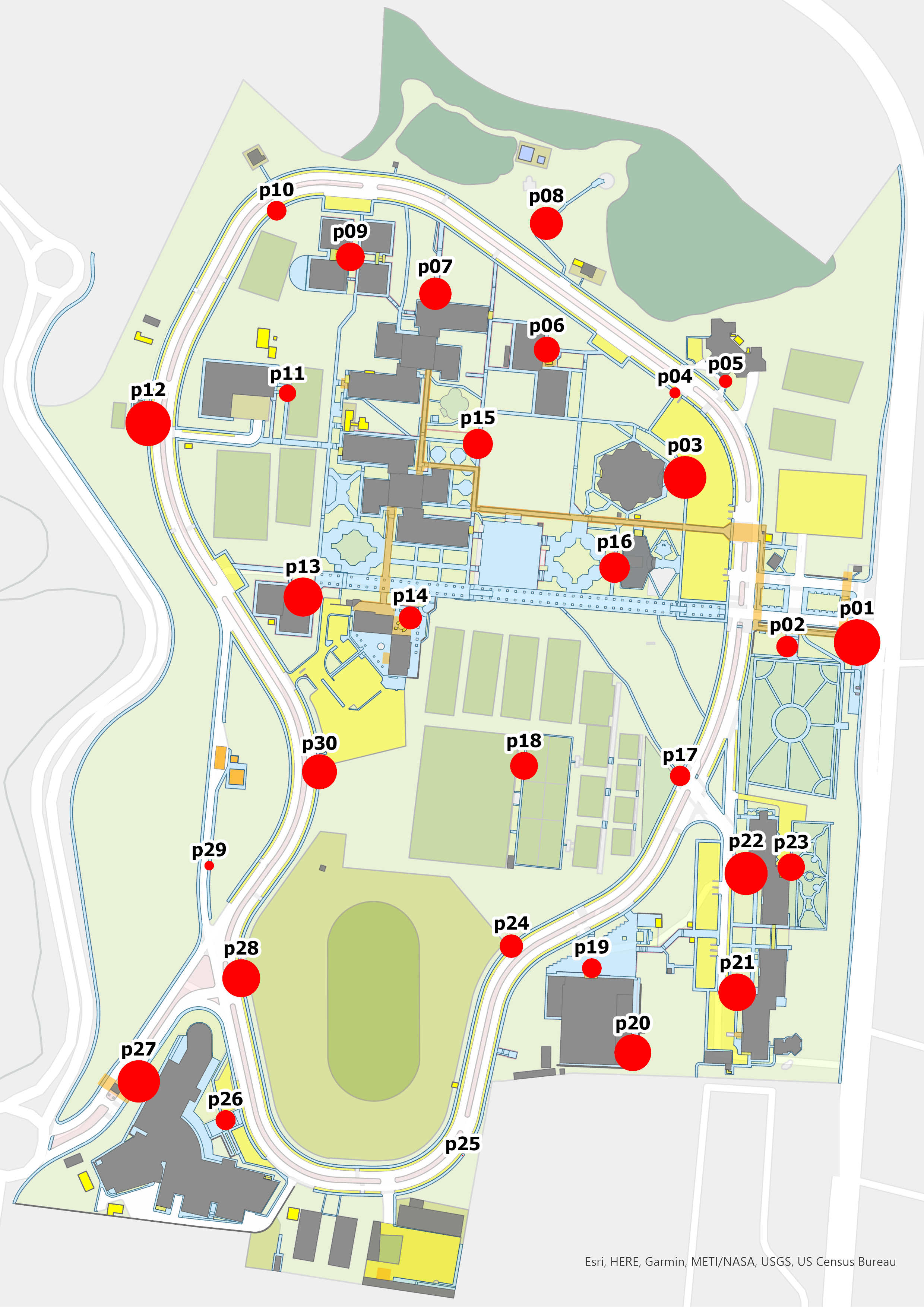 Precisión Horizontal
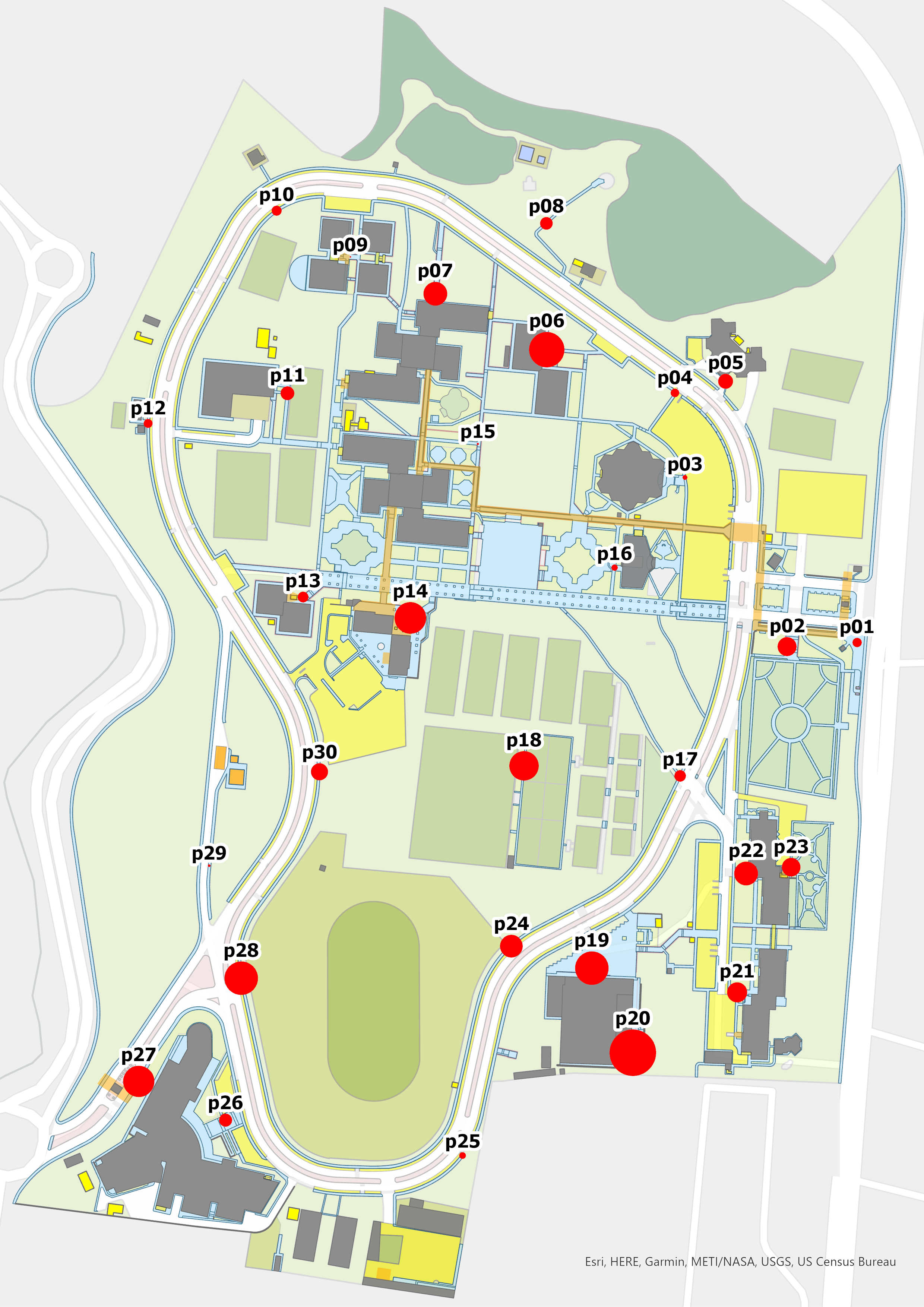 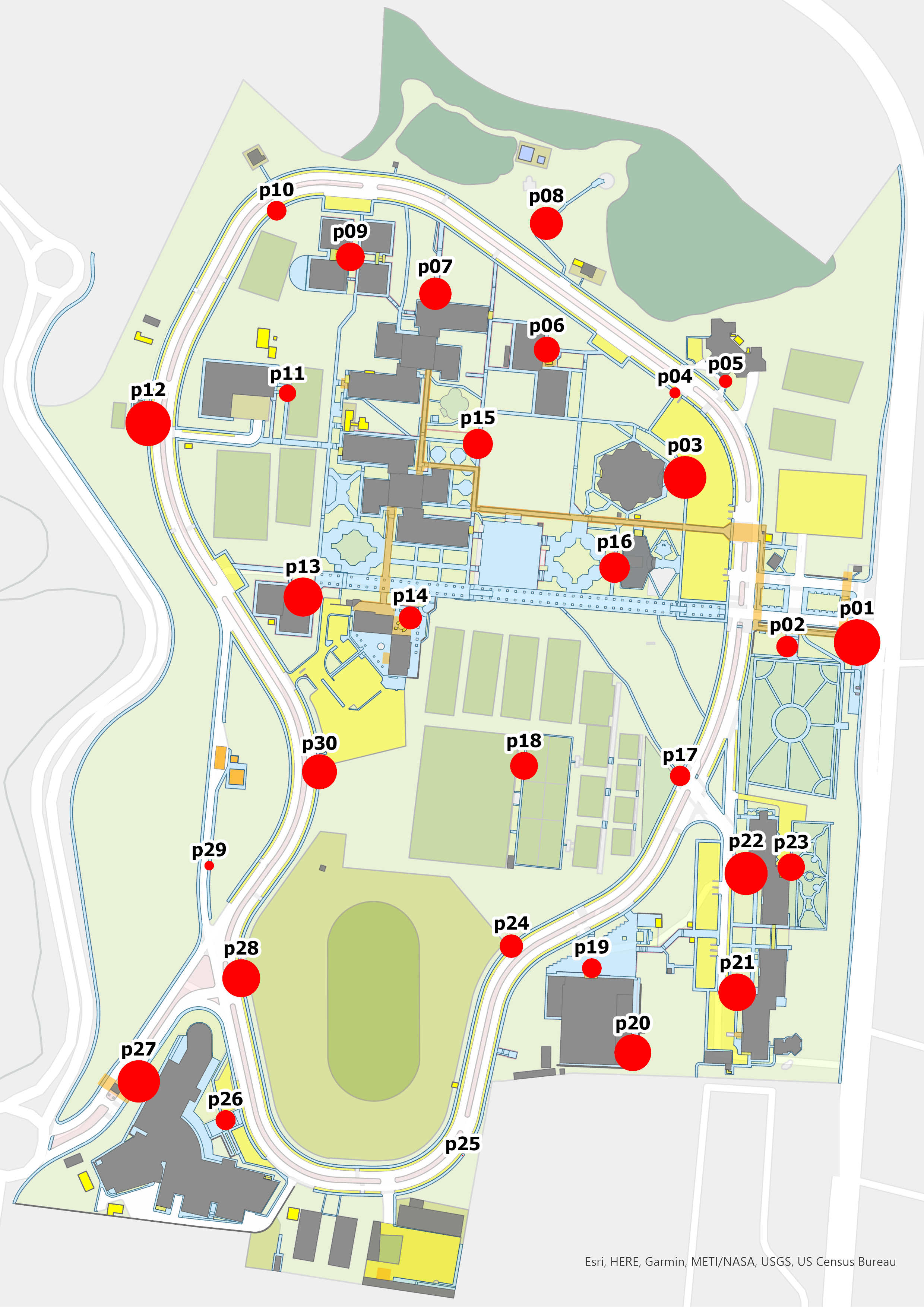 Huawei  Gama Media
Xiaomi  Gama Alta
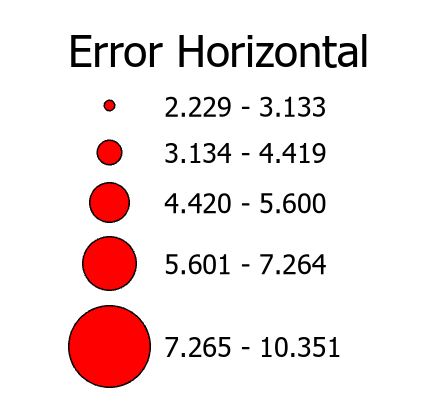 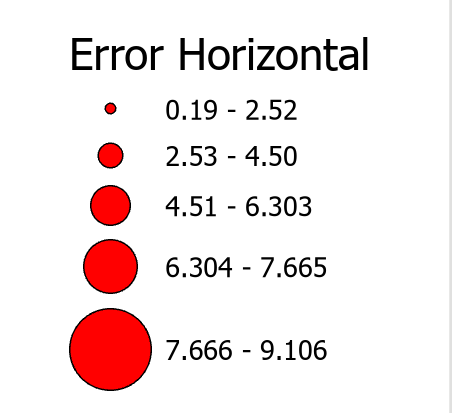 Conclusiones y Recomendaciones
Conclusiones y Recomendaciones
Conclusiones
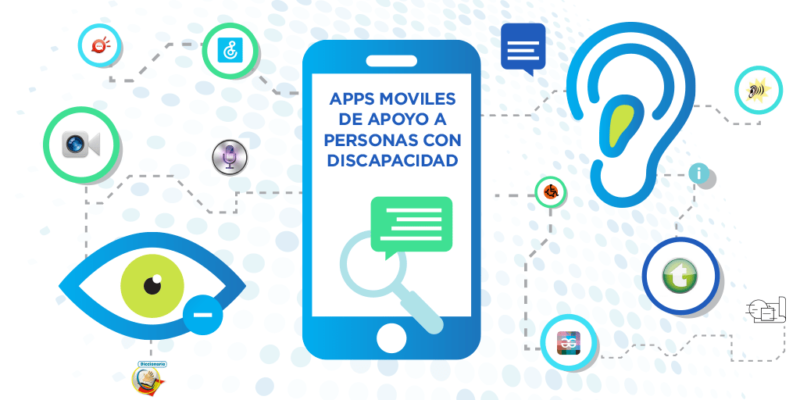 Conclusiones y Recomendaciones
Conclusiones
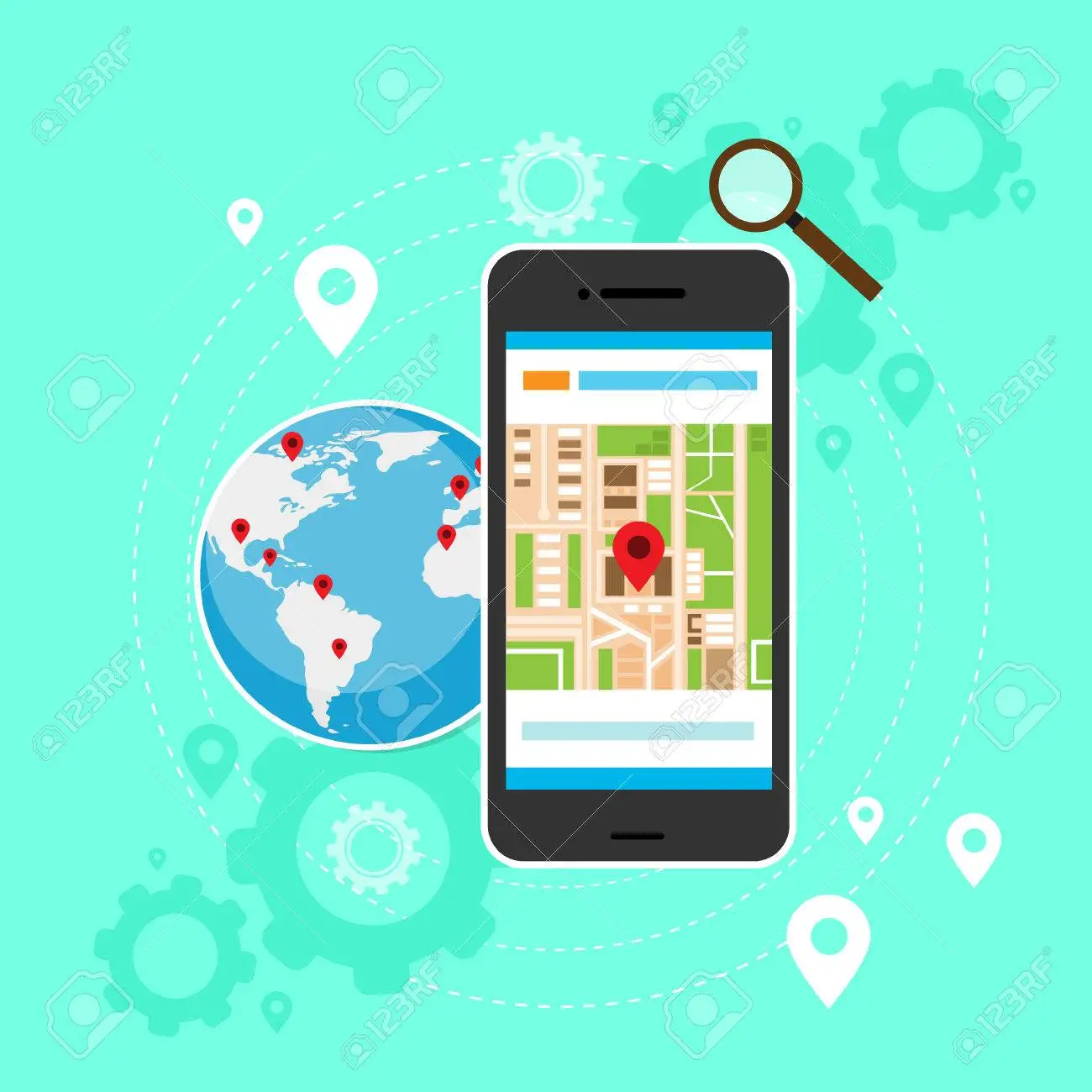 Conclusiones y Recomendaciones
Recomendaciones
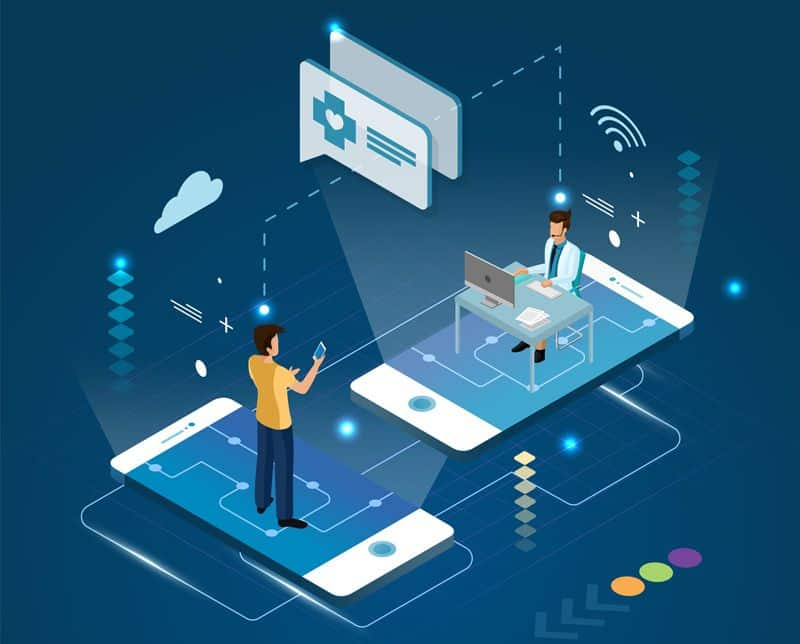 Conclusiones y Recomendaciones
Recomendaciones
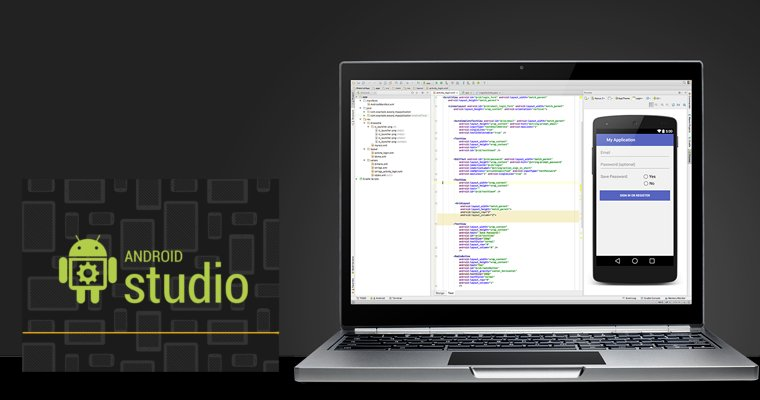 Gracias